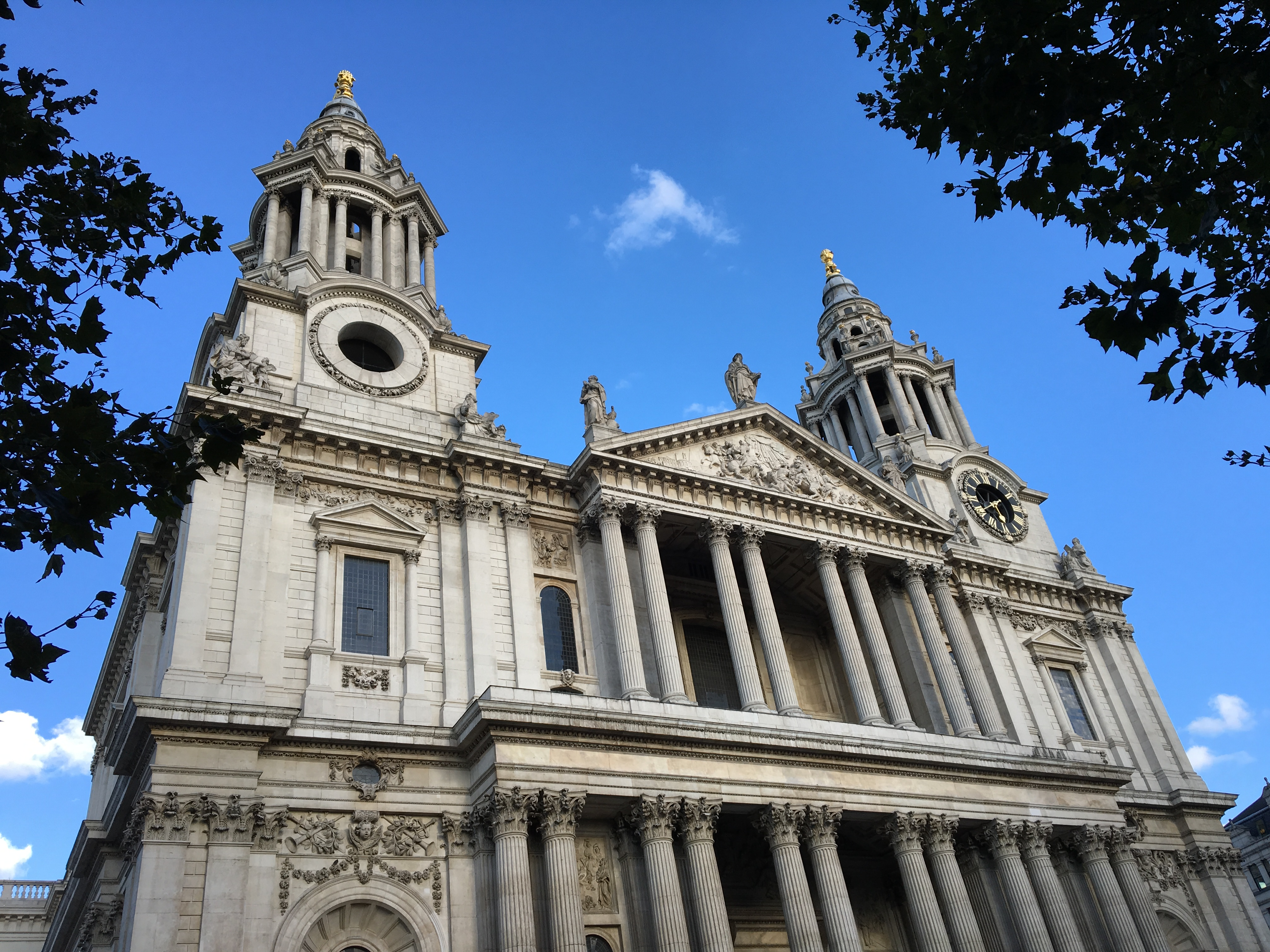 Software Design and Design PatternsPart 2
[Speaker Notes: St. Paul's Cathedral, London
Photo by Scott Fleming]
Software Maintenance and Evolution
Defn: Post-deployment development activities
Change software while preserving integrity
Maintenance older (waterfall) term
Evolution newer (agile) term
Why important?
Software tends to be long lived
Requirements change, environments change, bugs appear
Statistic: > 80% of total cost in maintenance 😲
Categories of maintenance
Correction (corrective, preventative)
Enhancement  (perfective, adaptive)
Maintainability and Software Design
Maintainability includes
Modularity
Understandability
Changeability
Reusability
Transferability
Designing software with high maintainability is challenging!
Motivating Example: Font Chooser Dialog
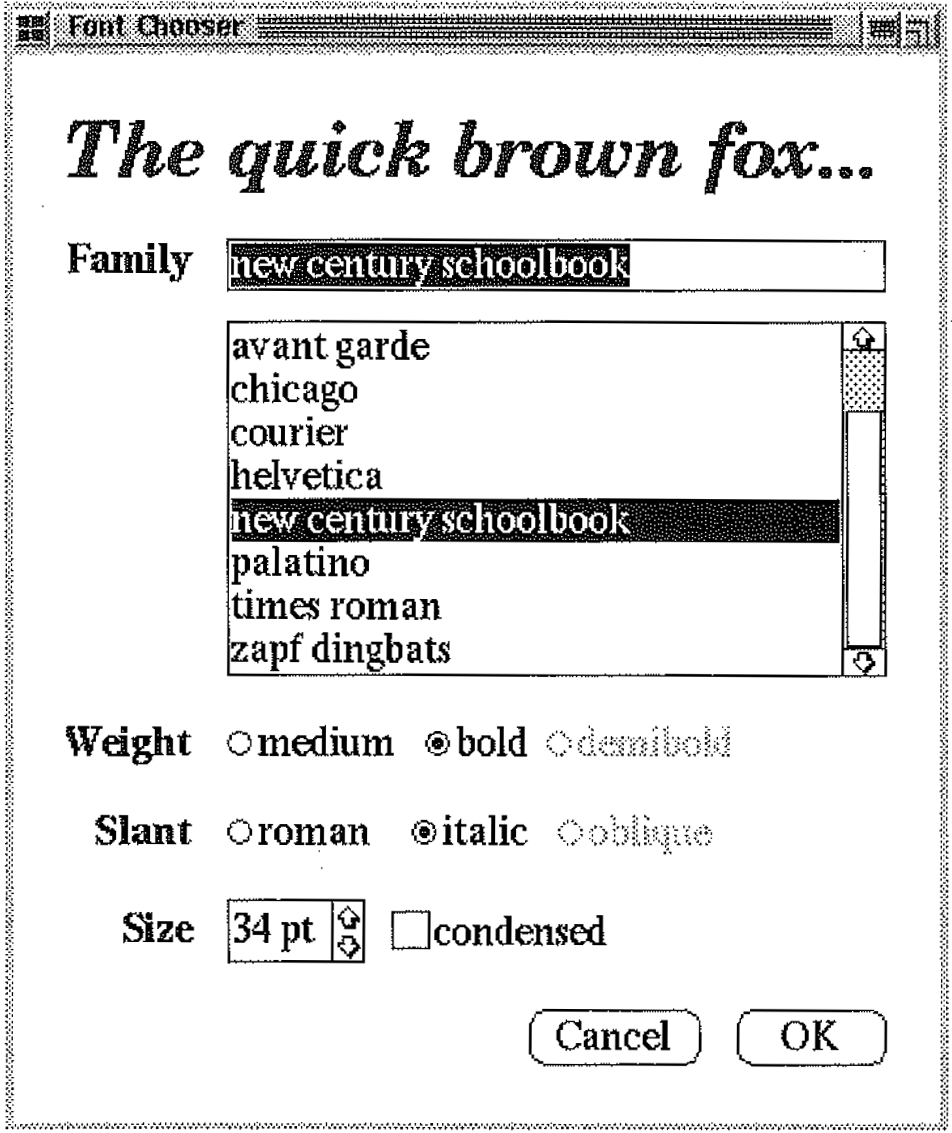 We'll see... 
how creating maintainable design can be difficult
how design patterns can help
Consider Objects
Label
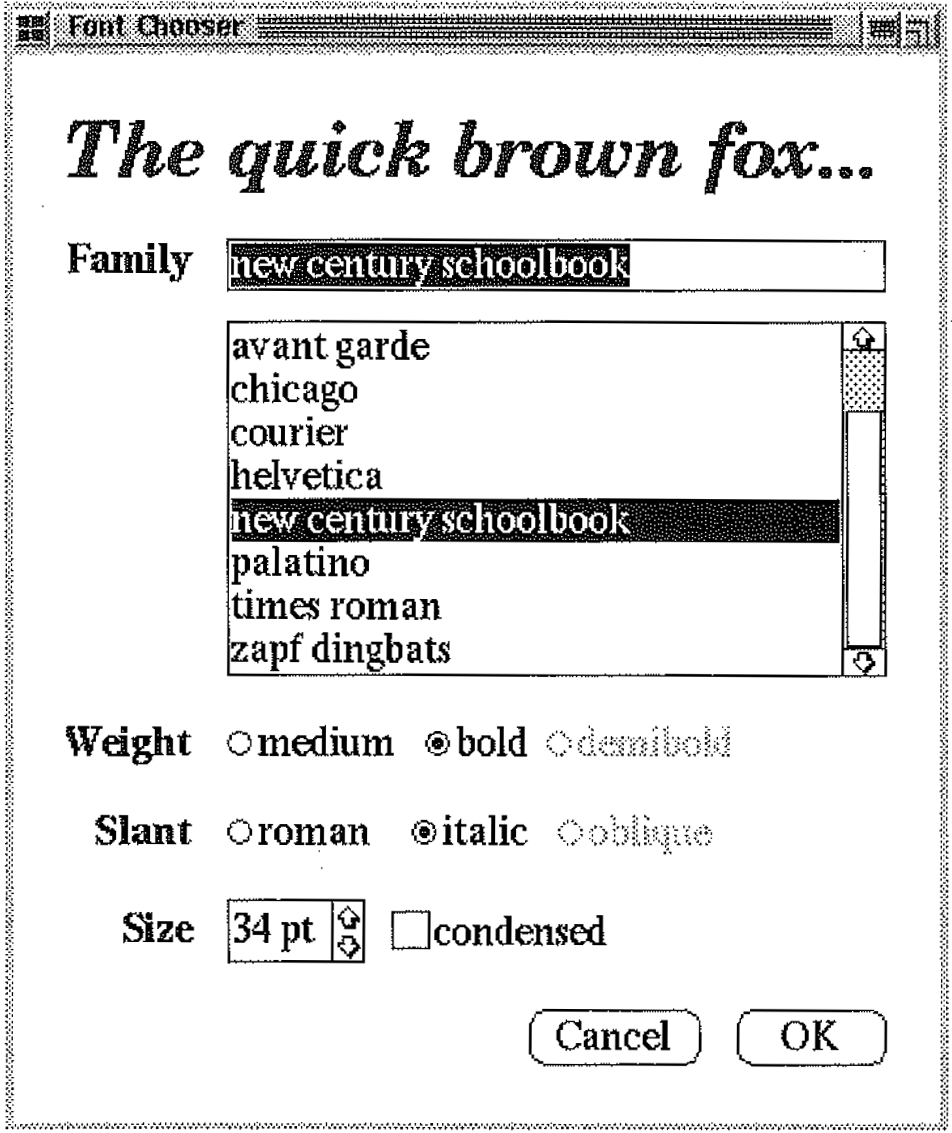 Entry Field
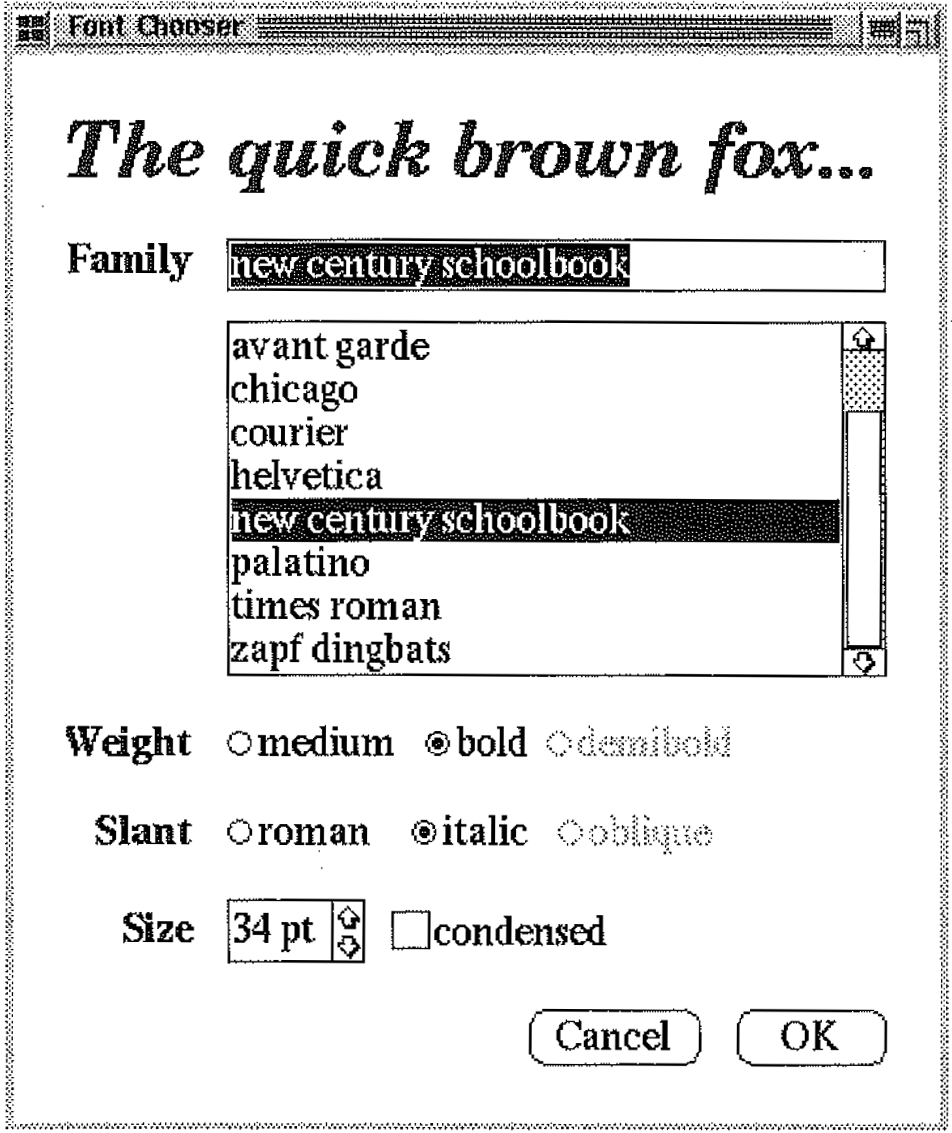 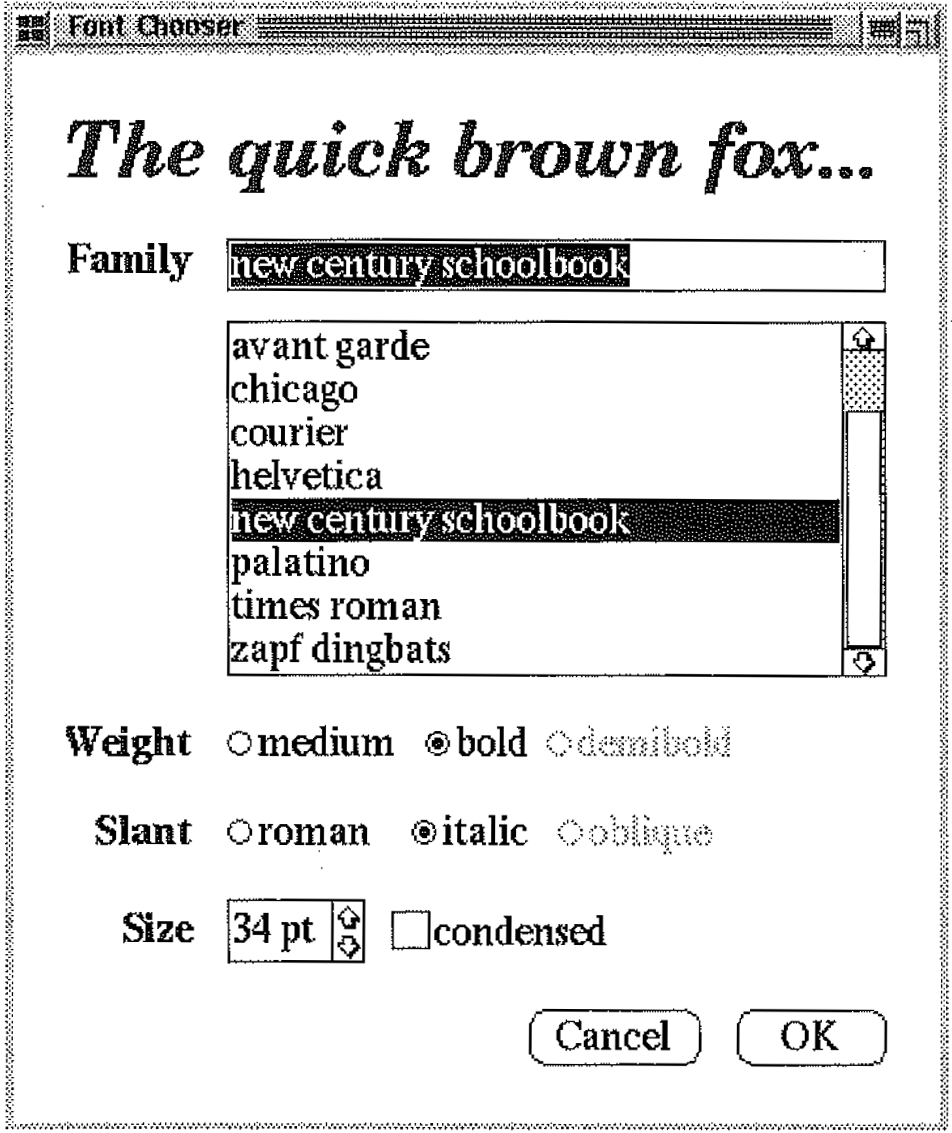 List Box
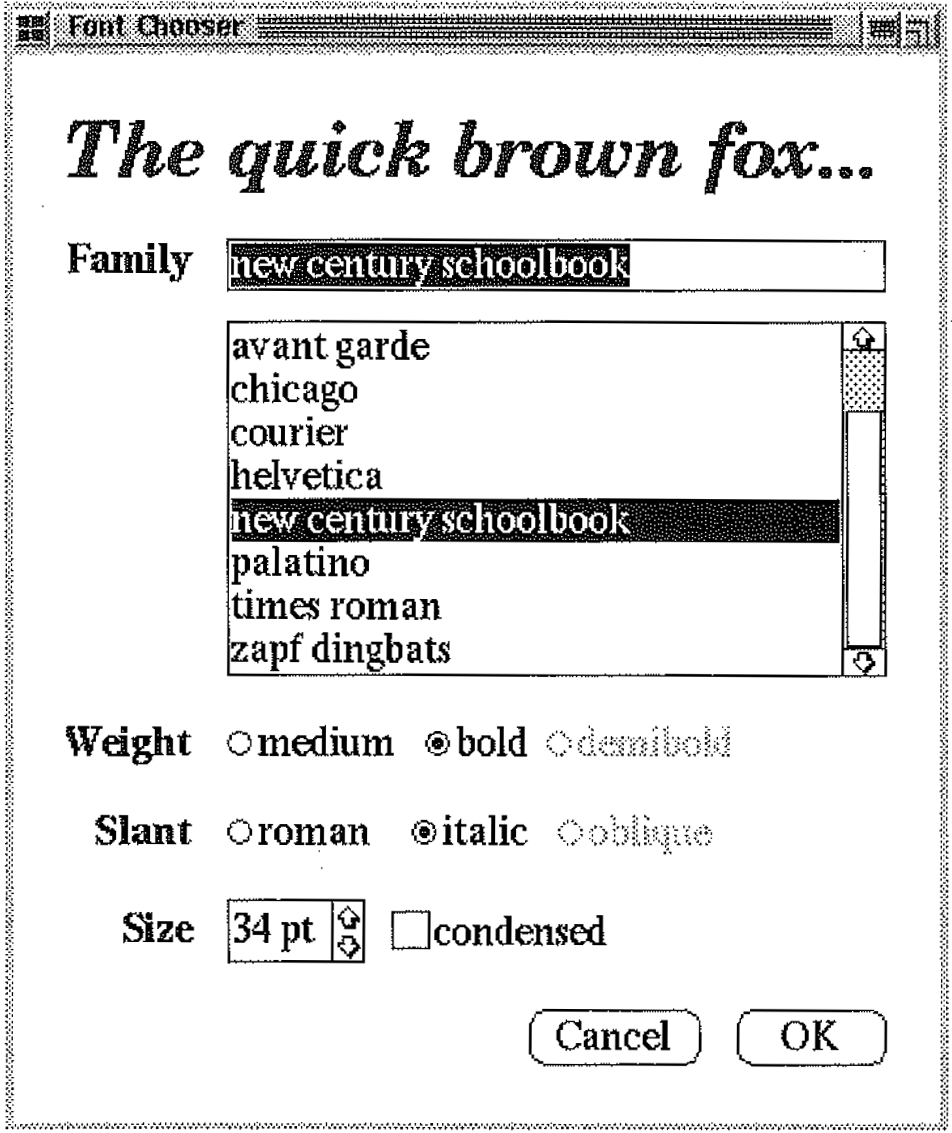 Bullet List
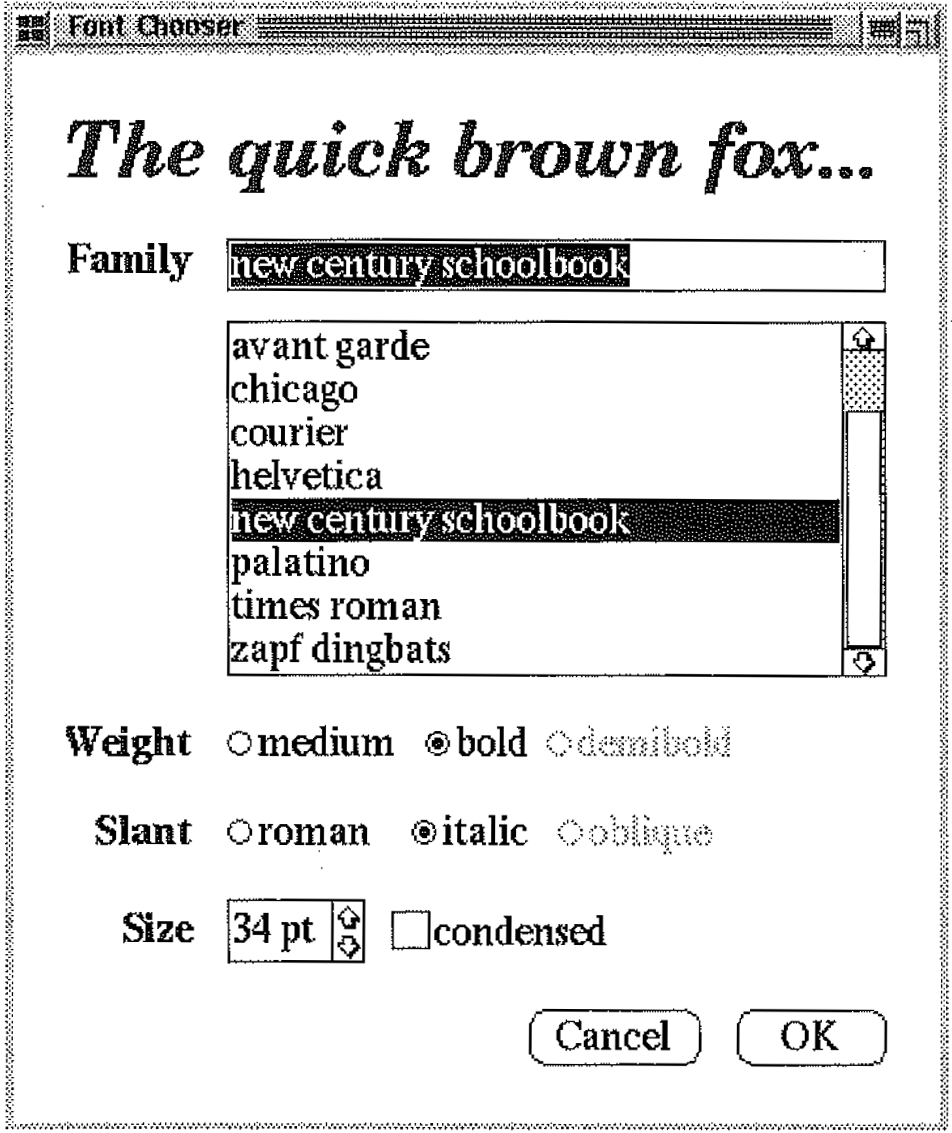 Bullet List
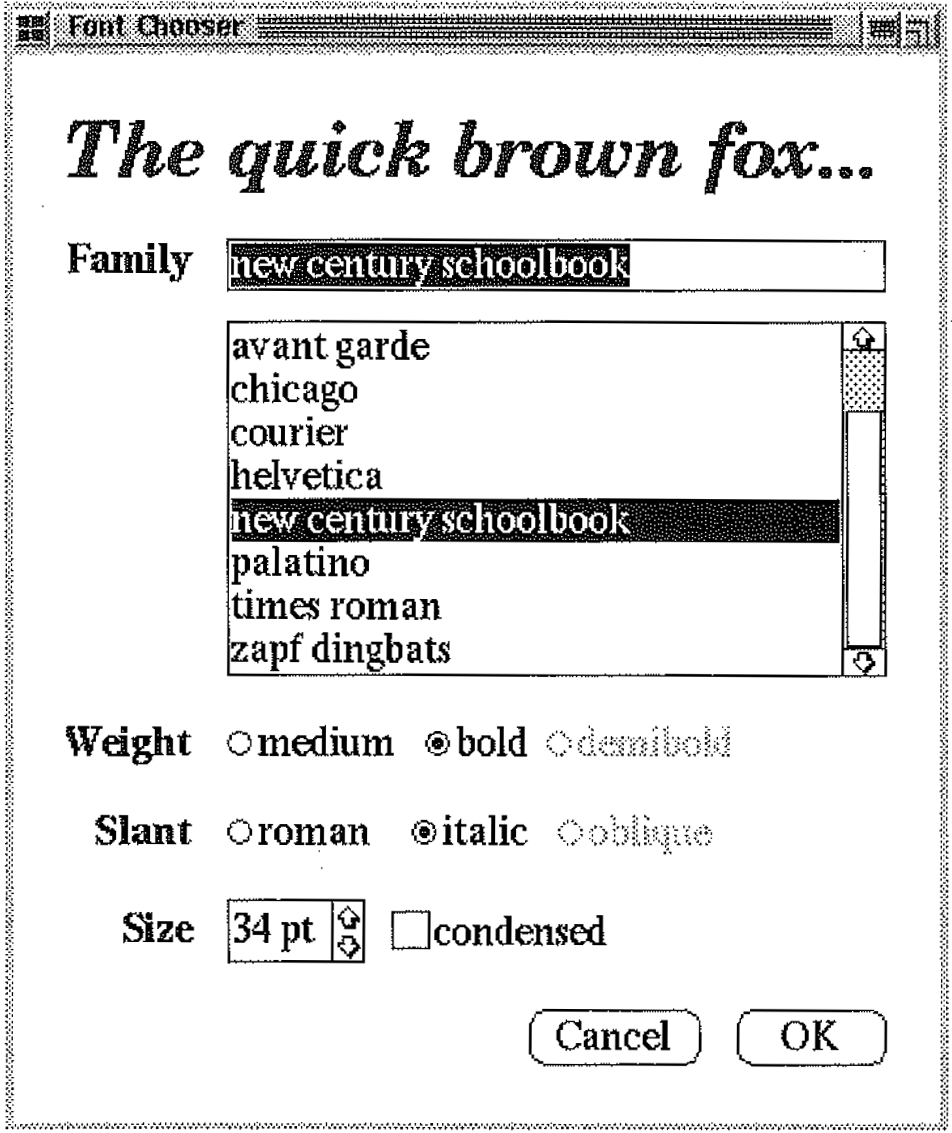 Spinner
Check Box
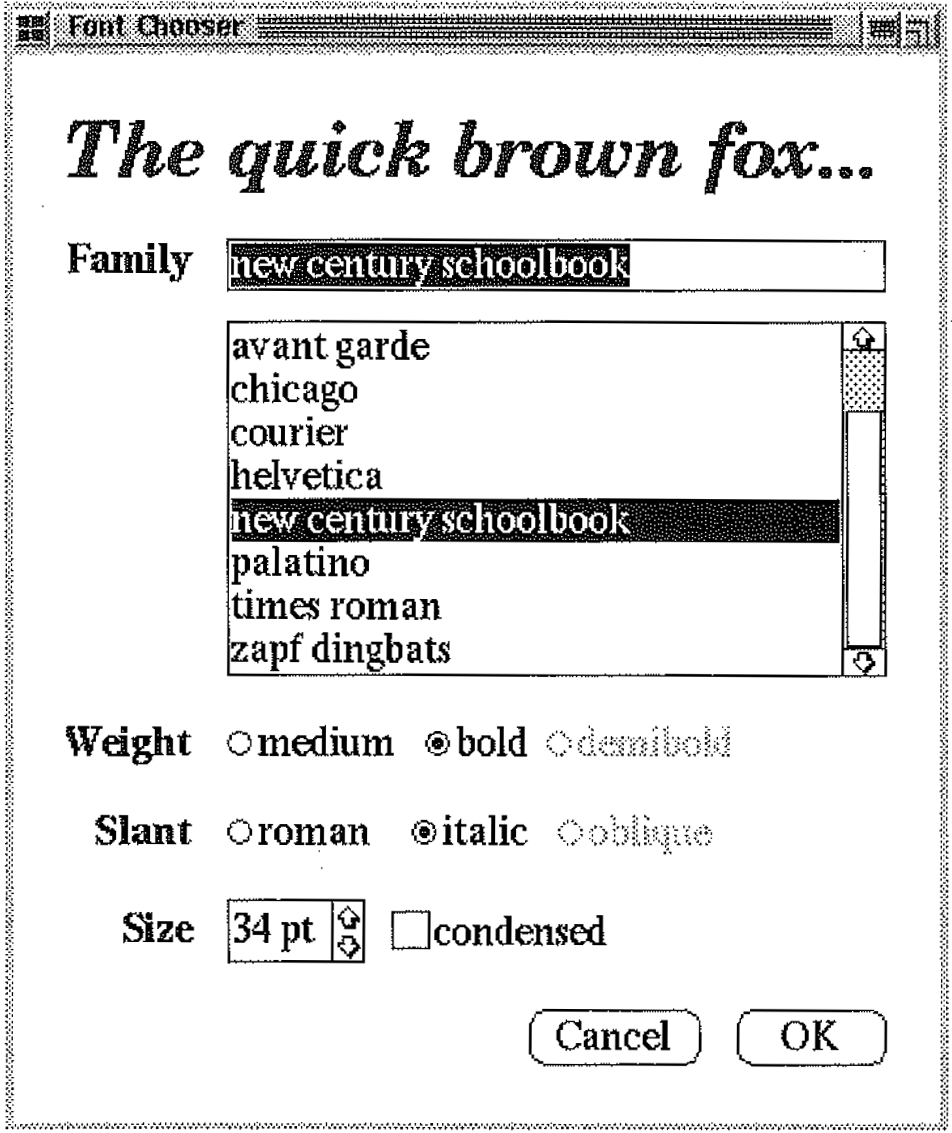 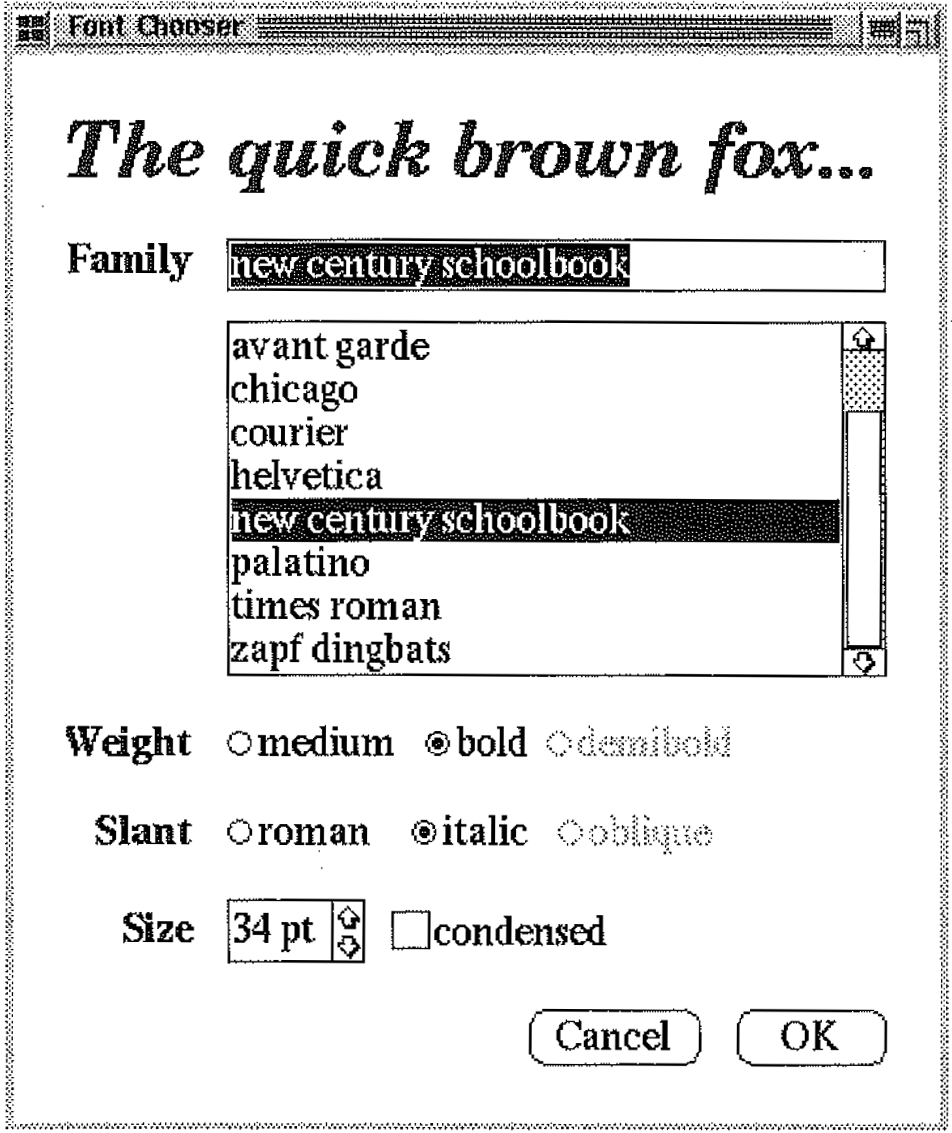 Button
Button
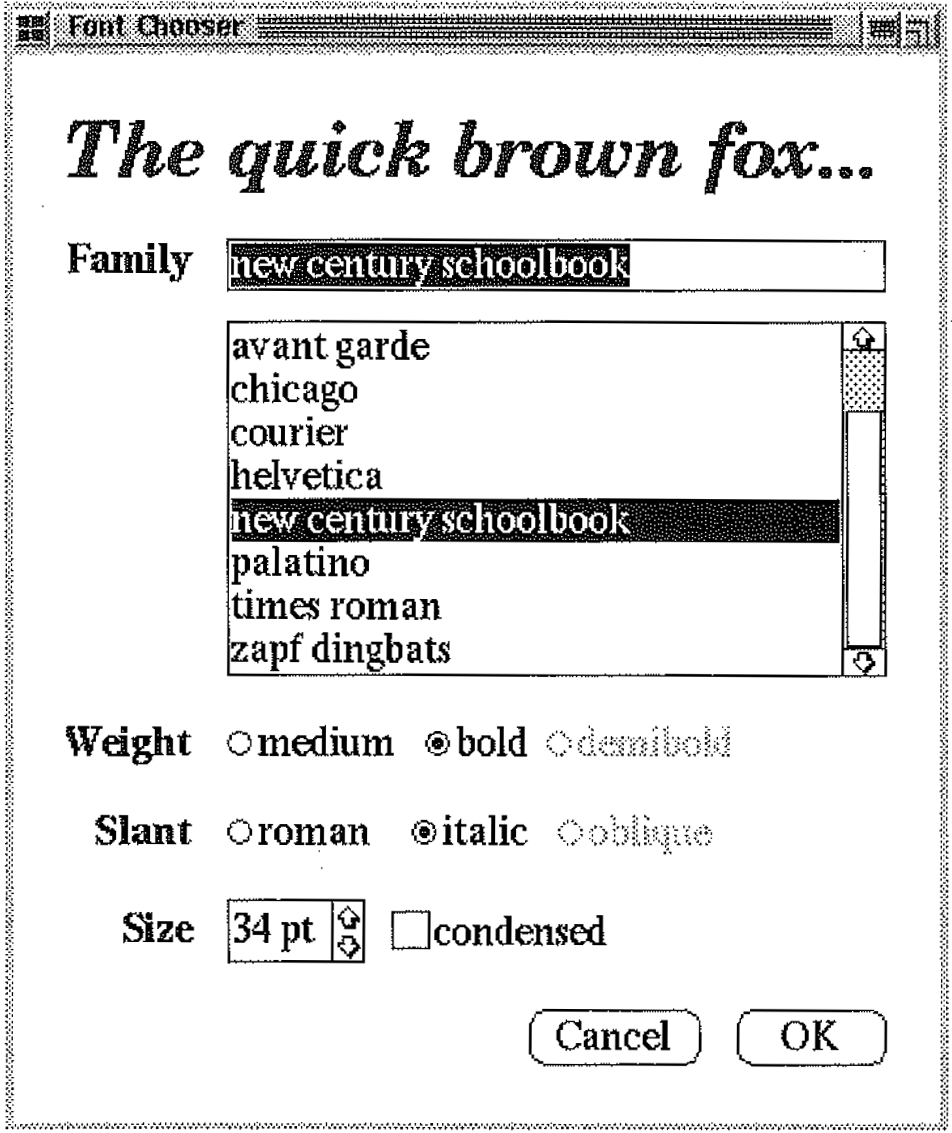 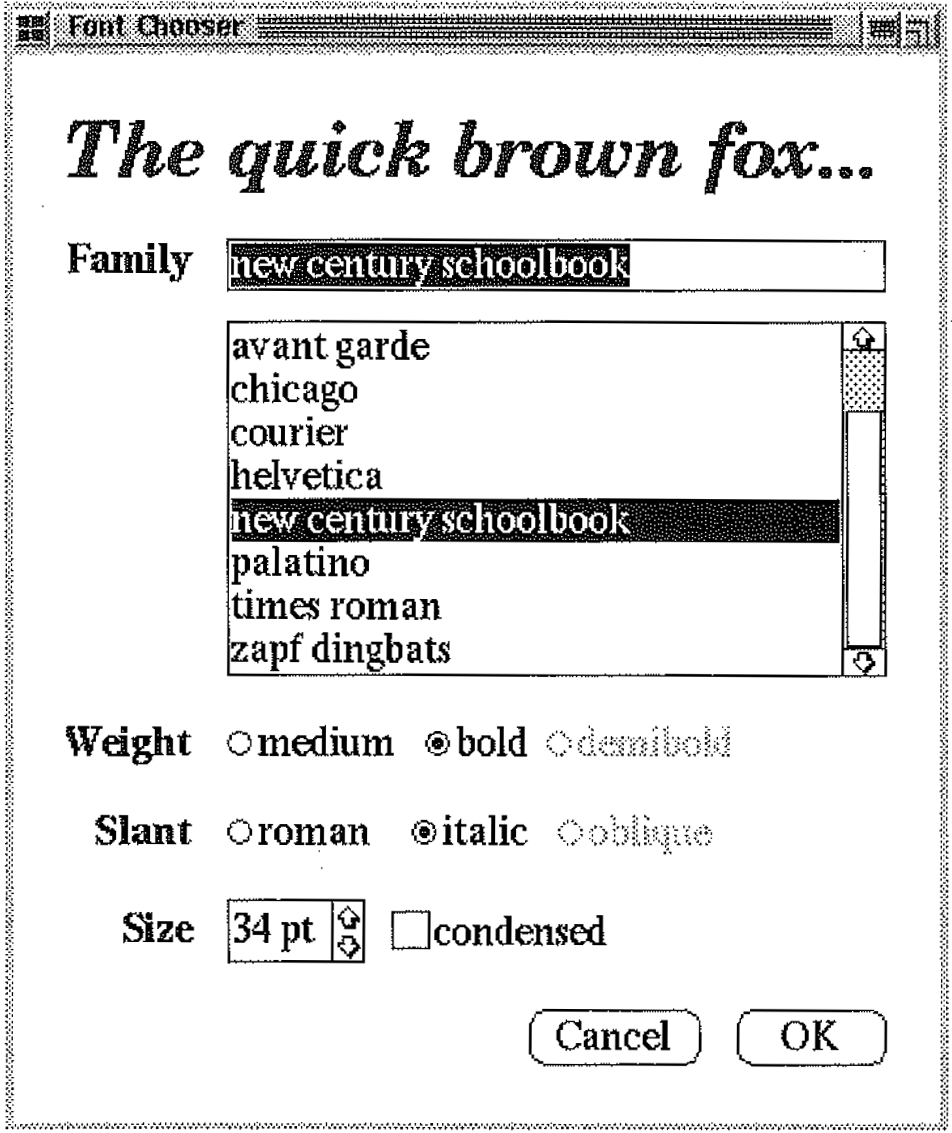 Consider Objects
Label
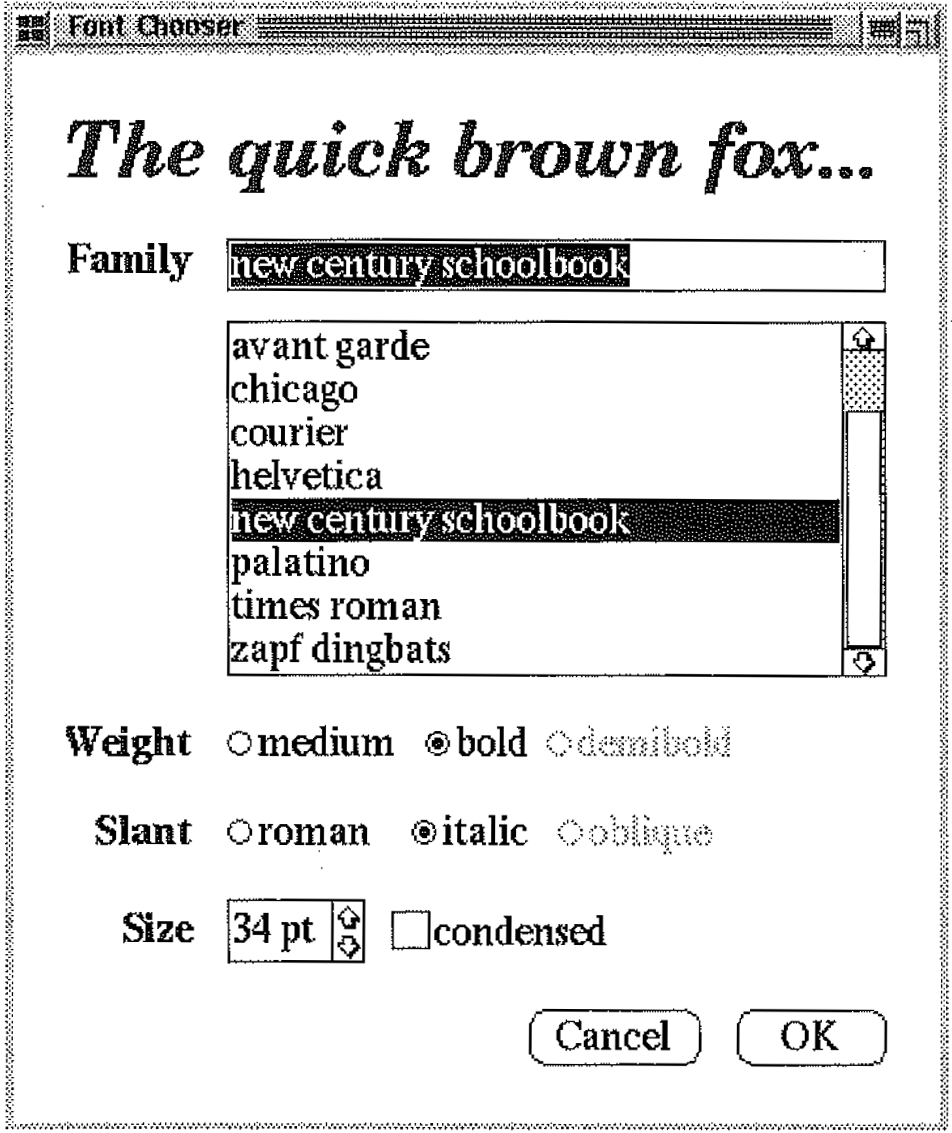 Entry Field
Each object extends base type to get specialized behavior
Modular design good for reusability
But consider interconnections...
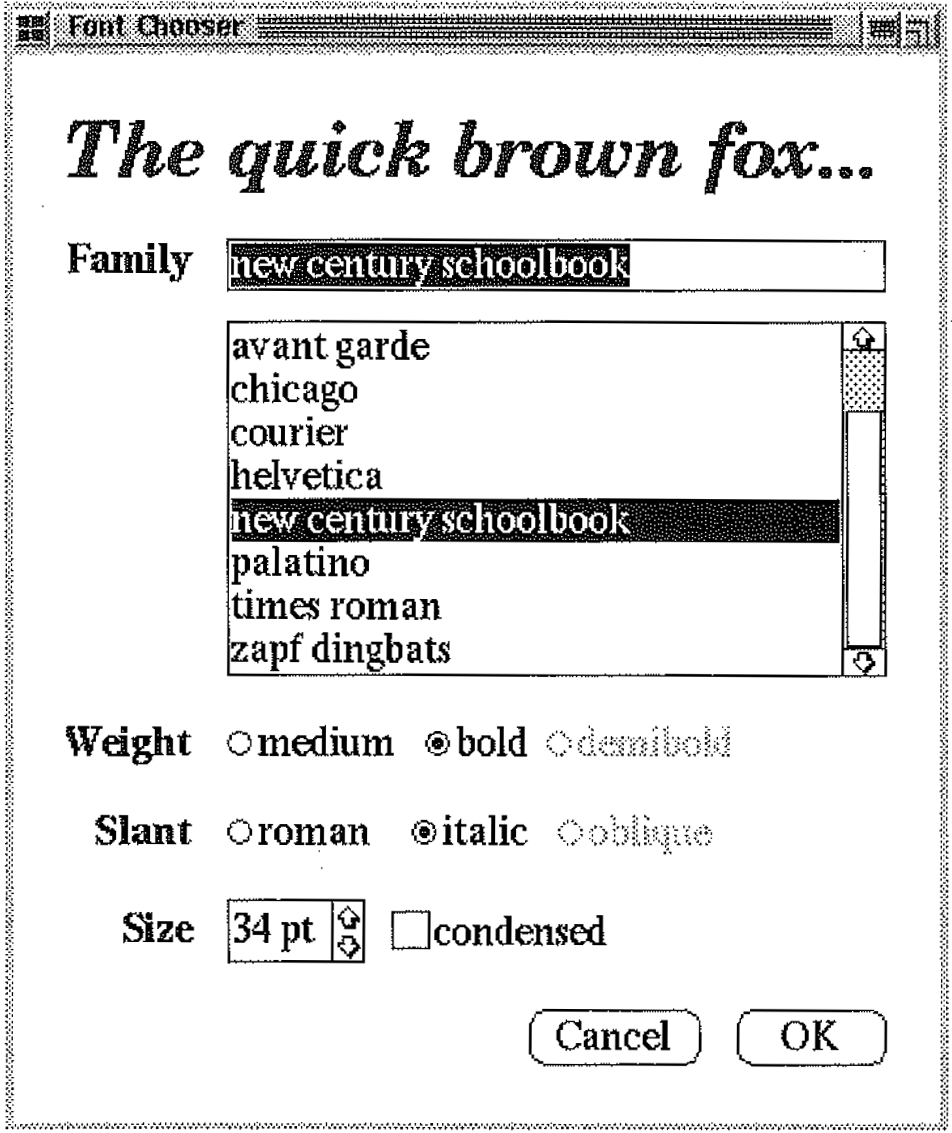 List Box
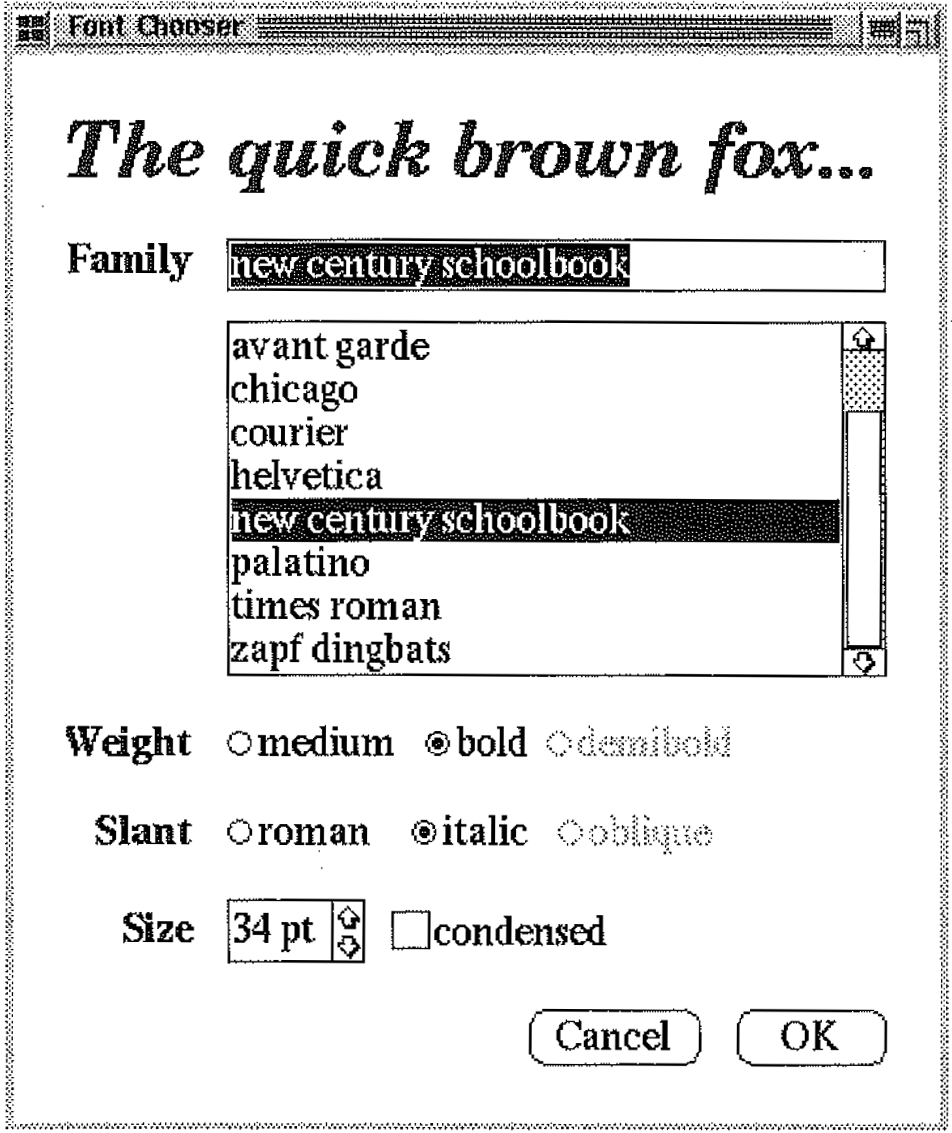 Bullet List
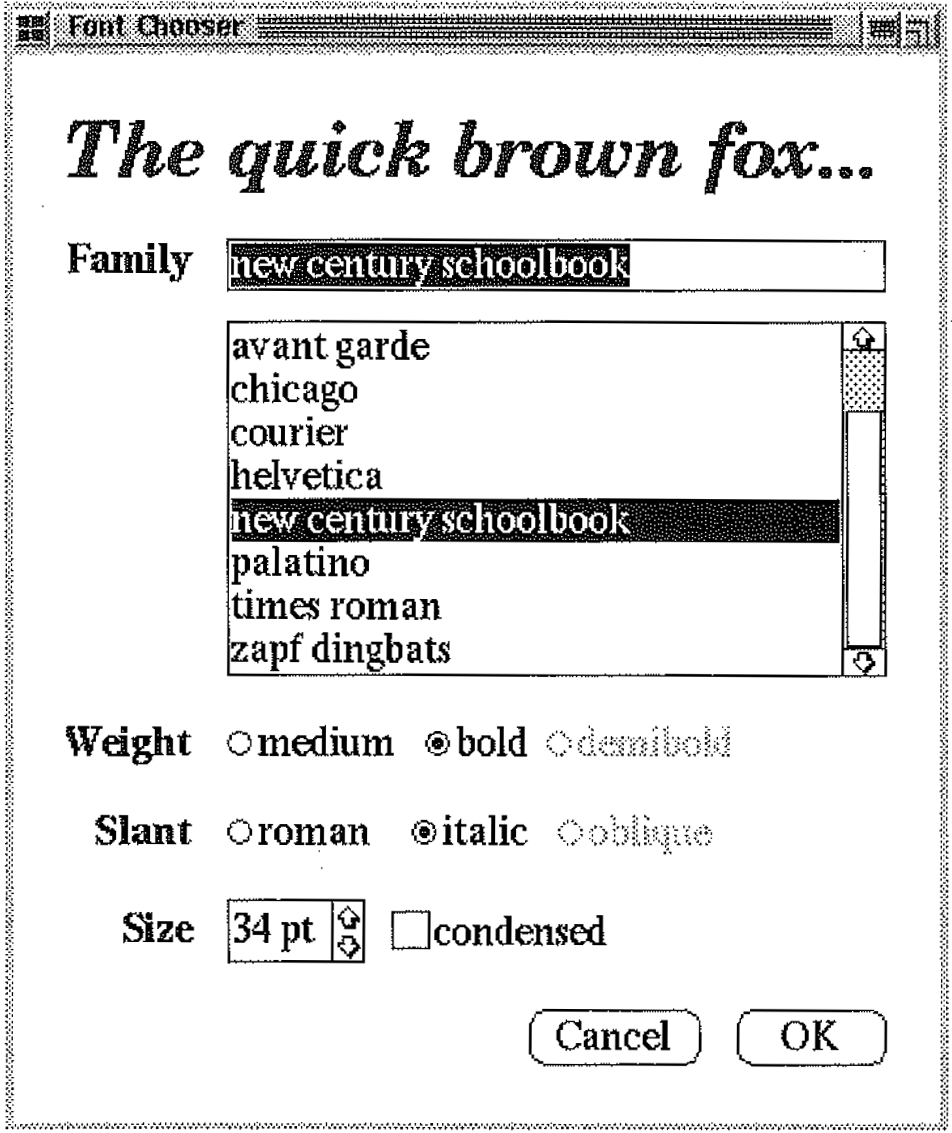 Bullet List
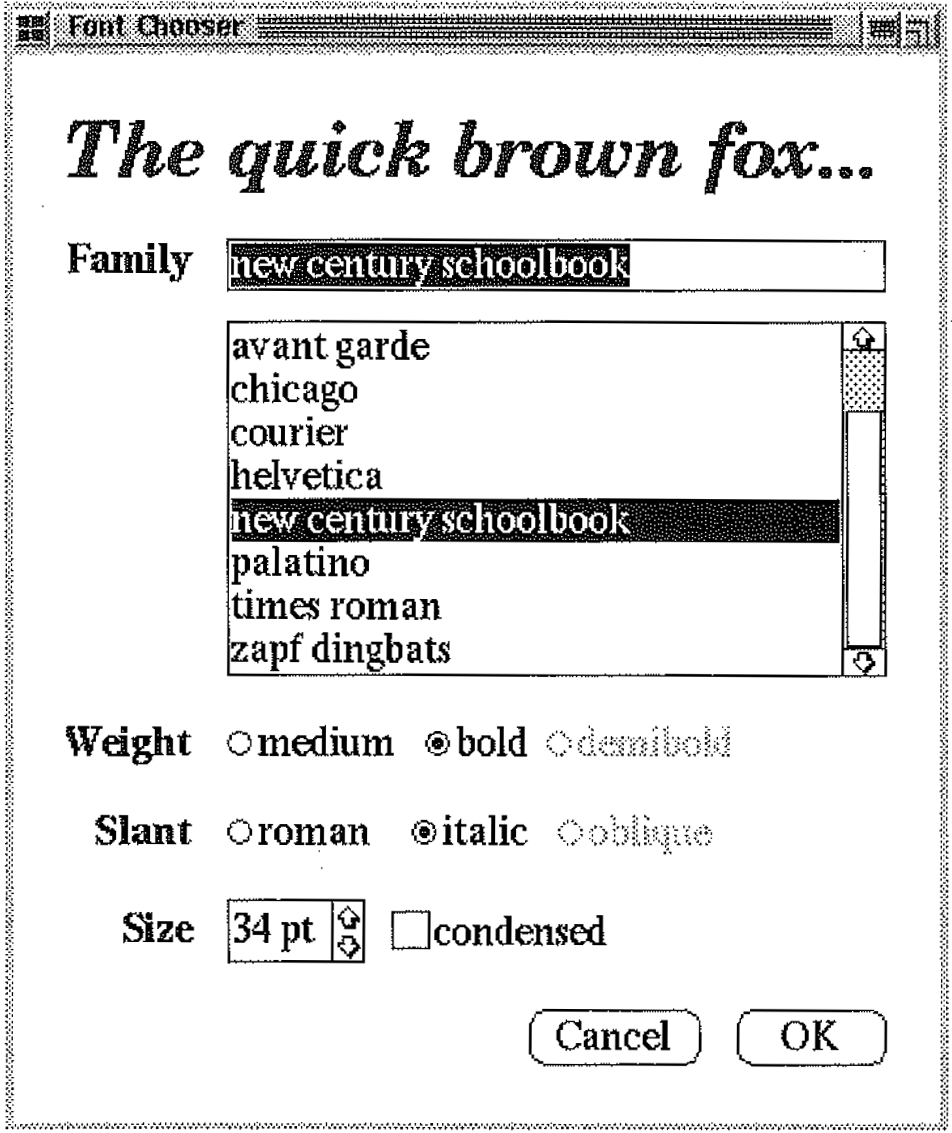 Spinner
Check Box
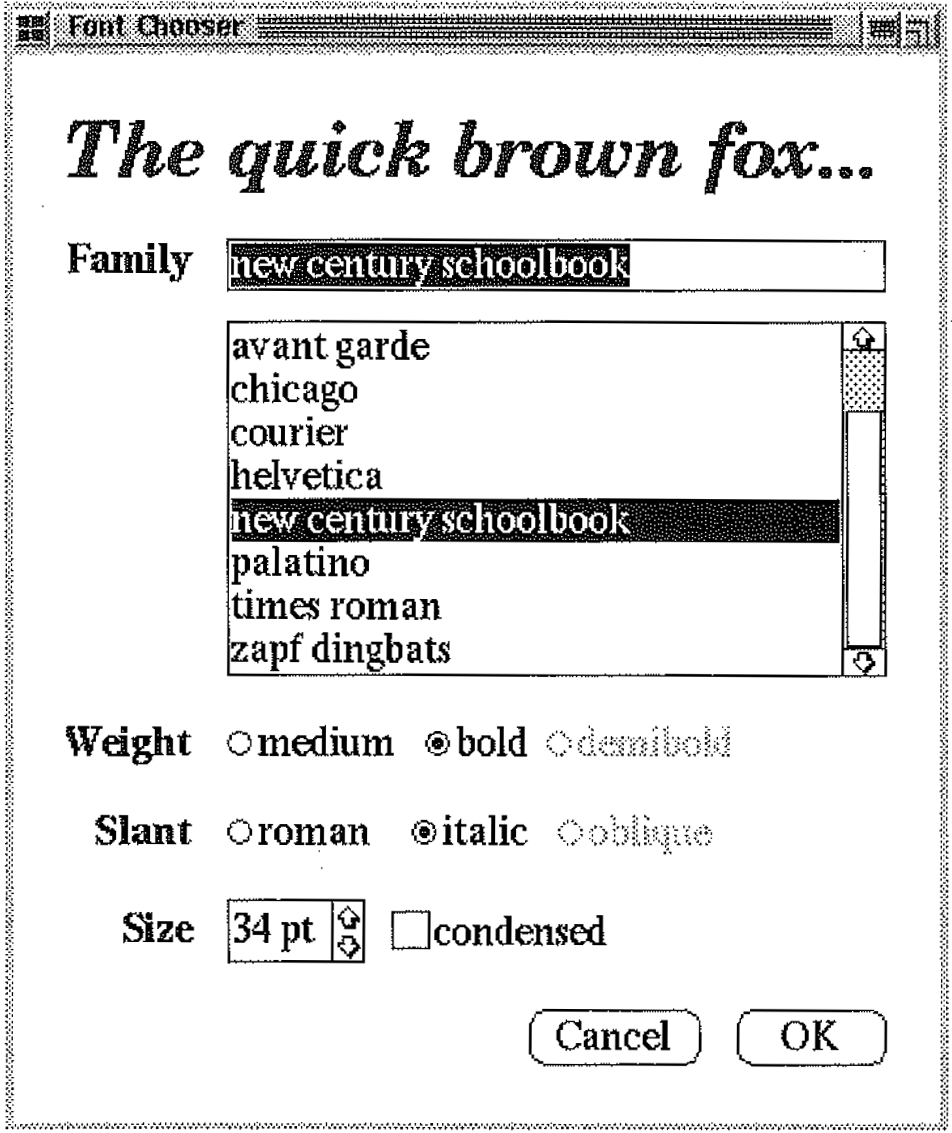 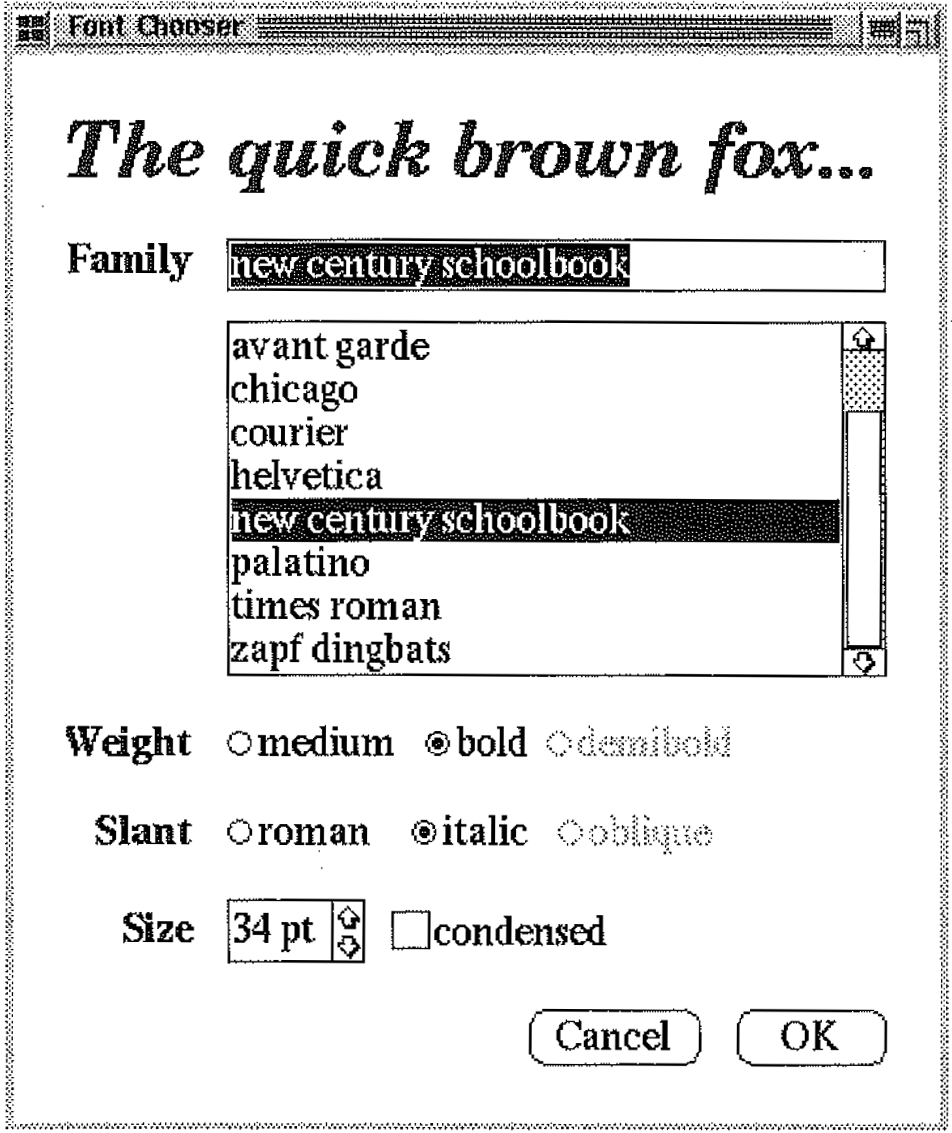 Button
Button
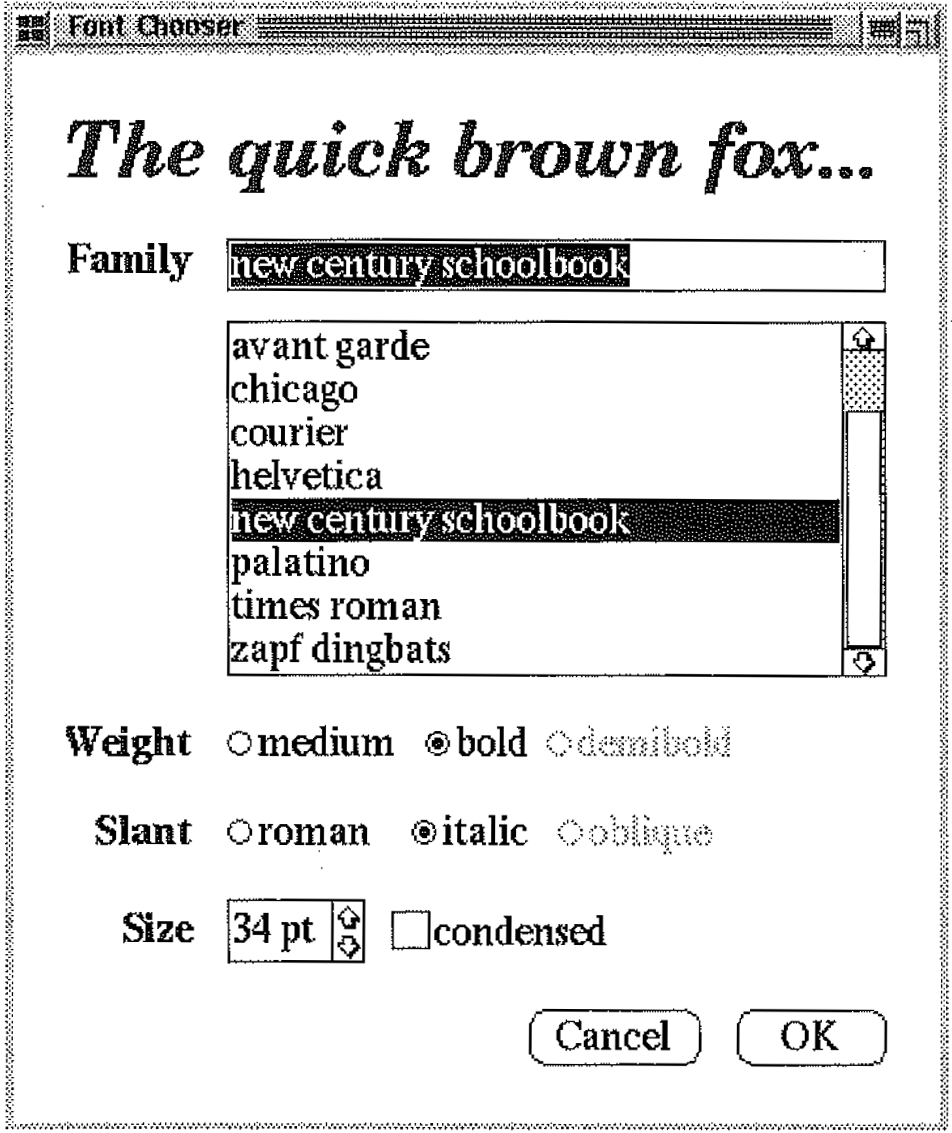 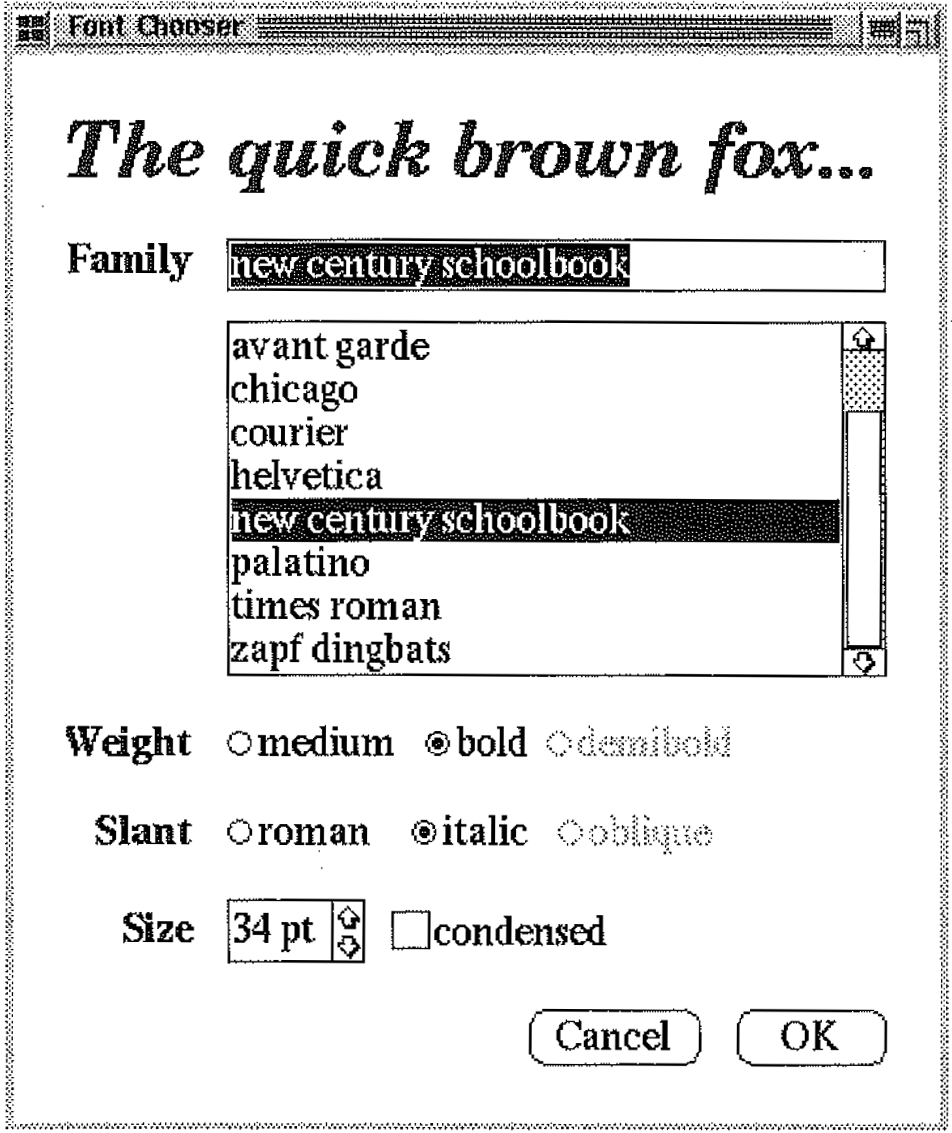 When User Interacts with One Widget, Others Must Update
Label
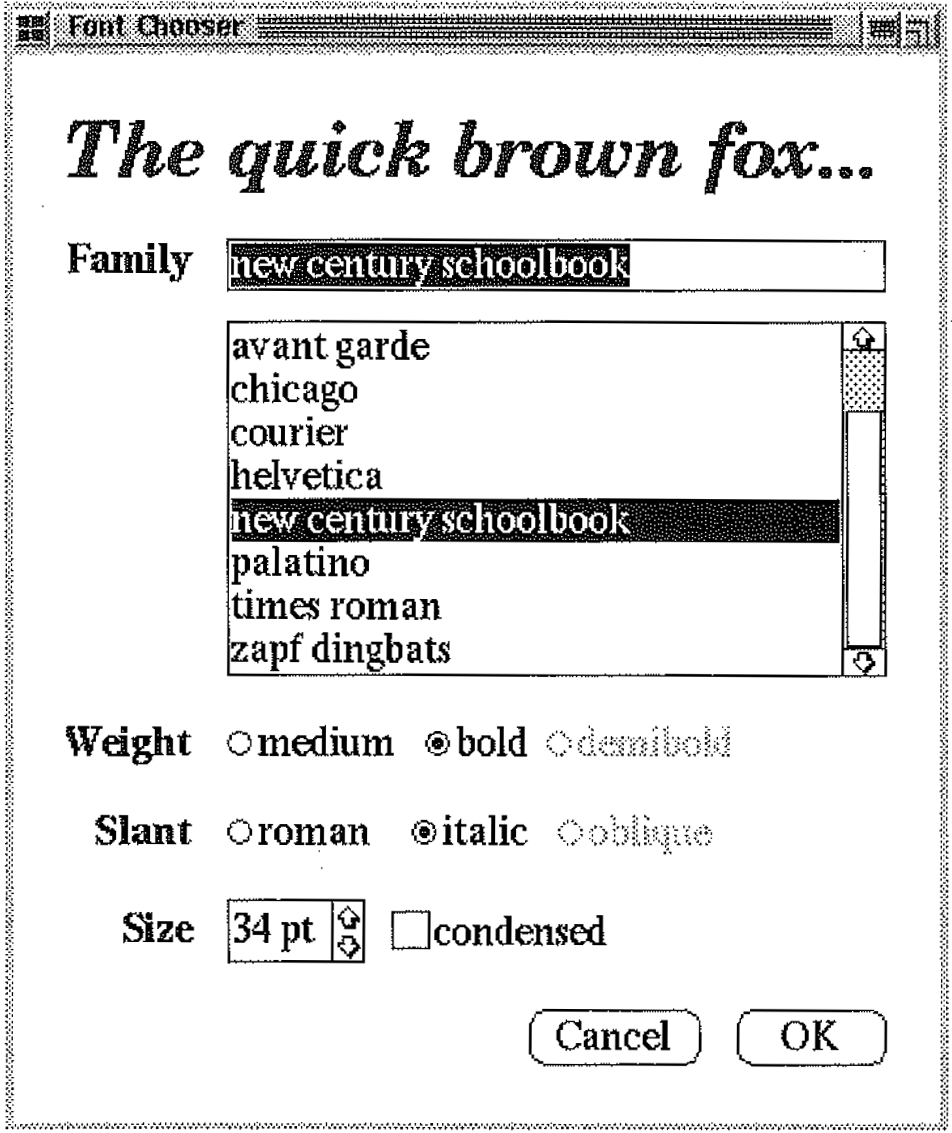 Entry Field
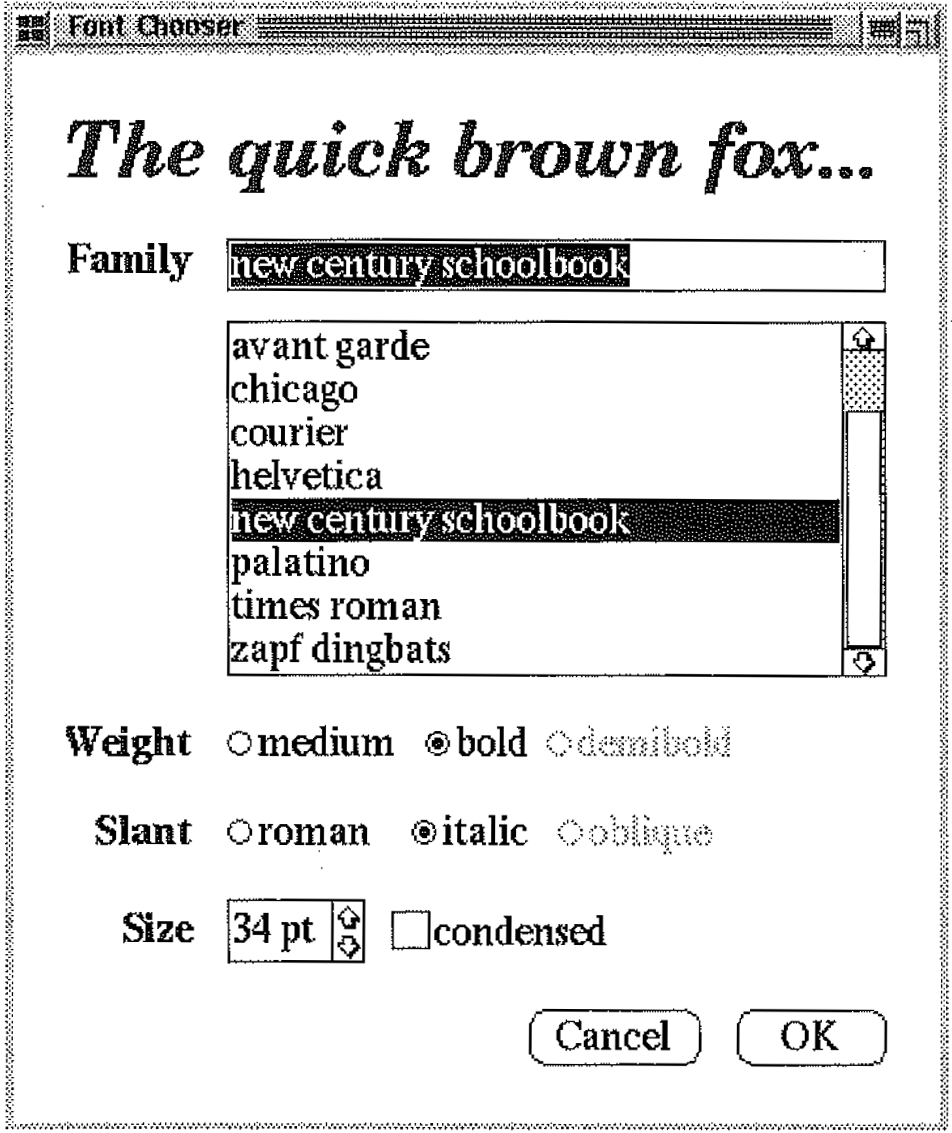 List Box
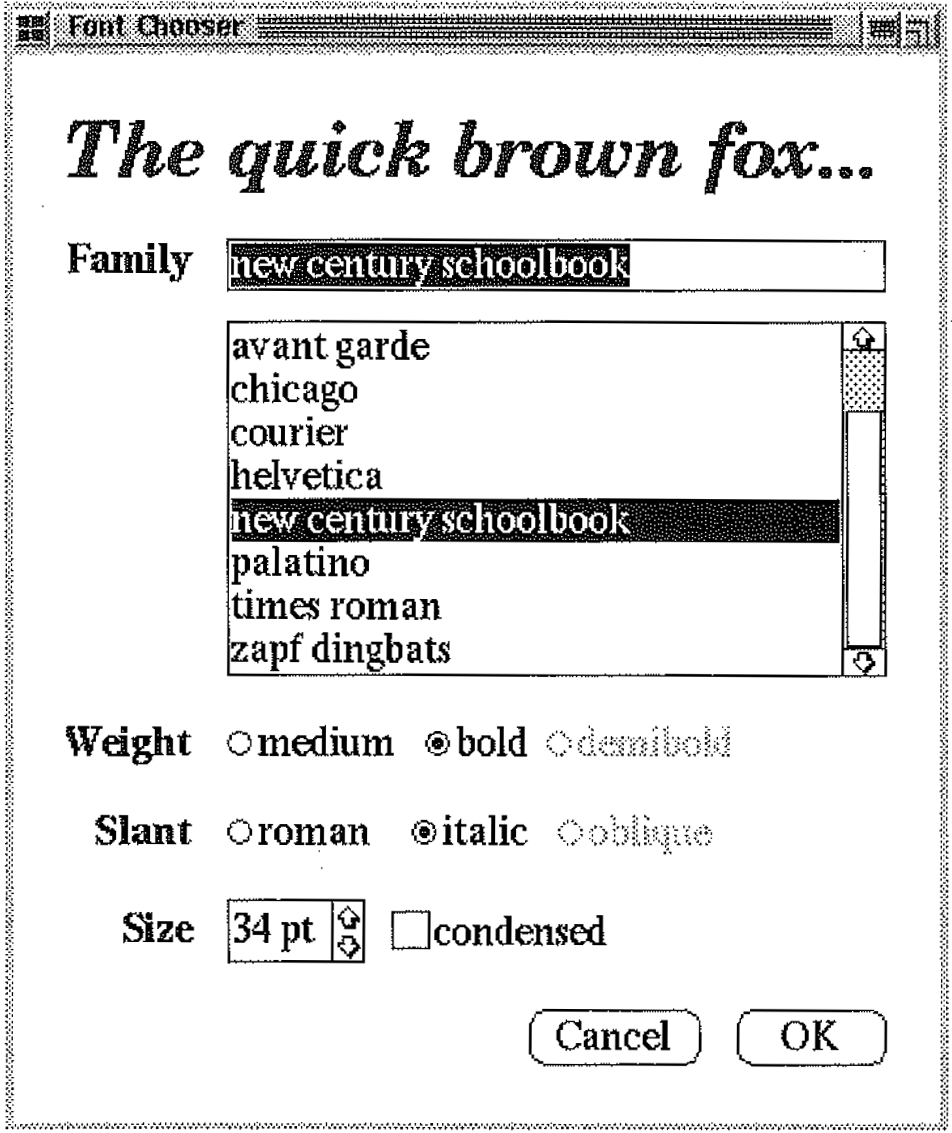 Bullet List
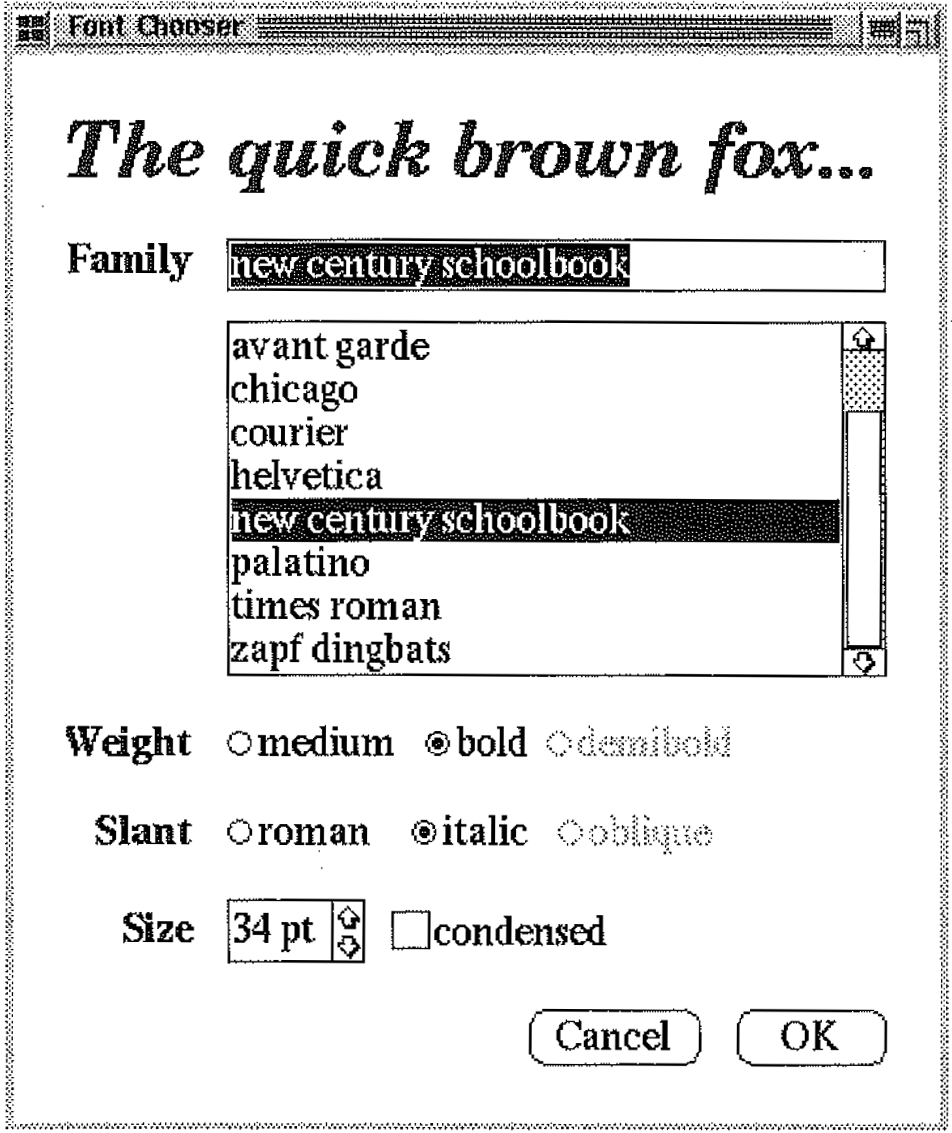 Bullet List
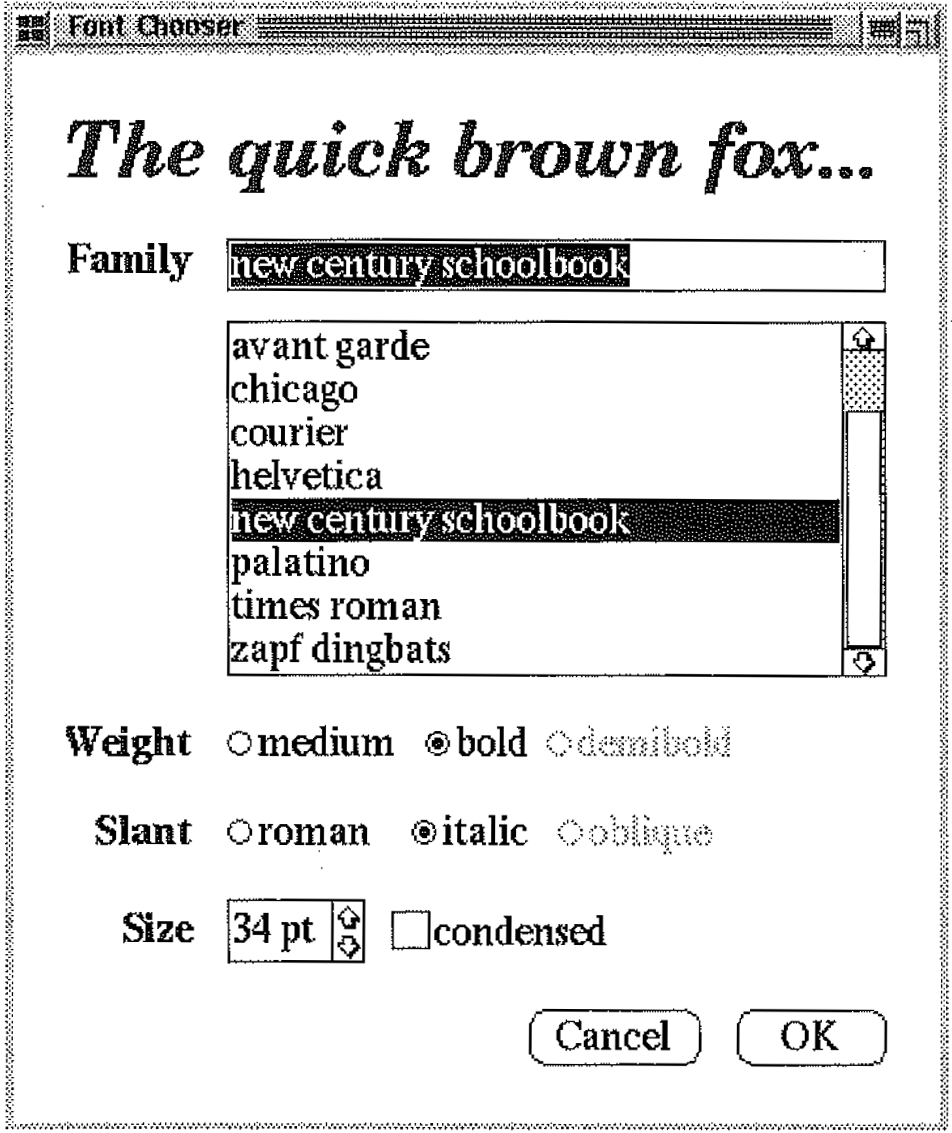 Spinner
Check Box
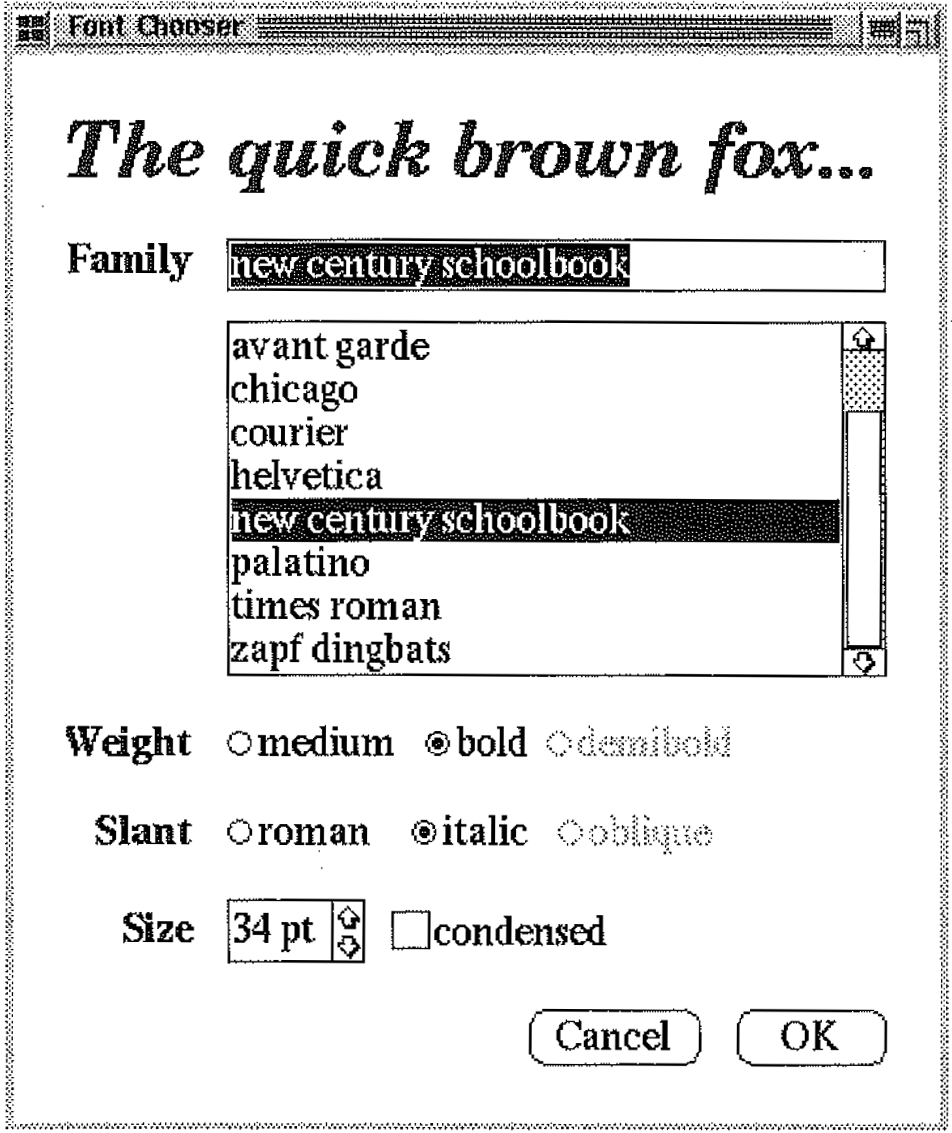 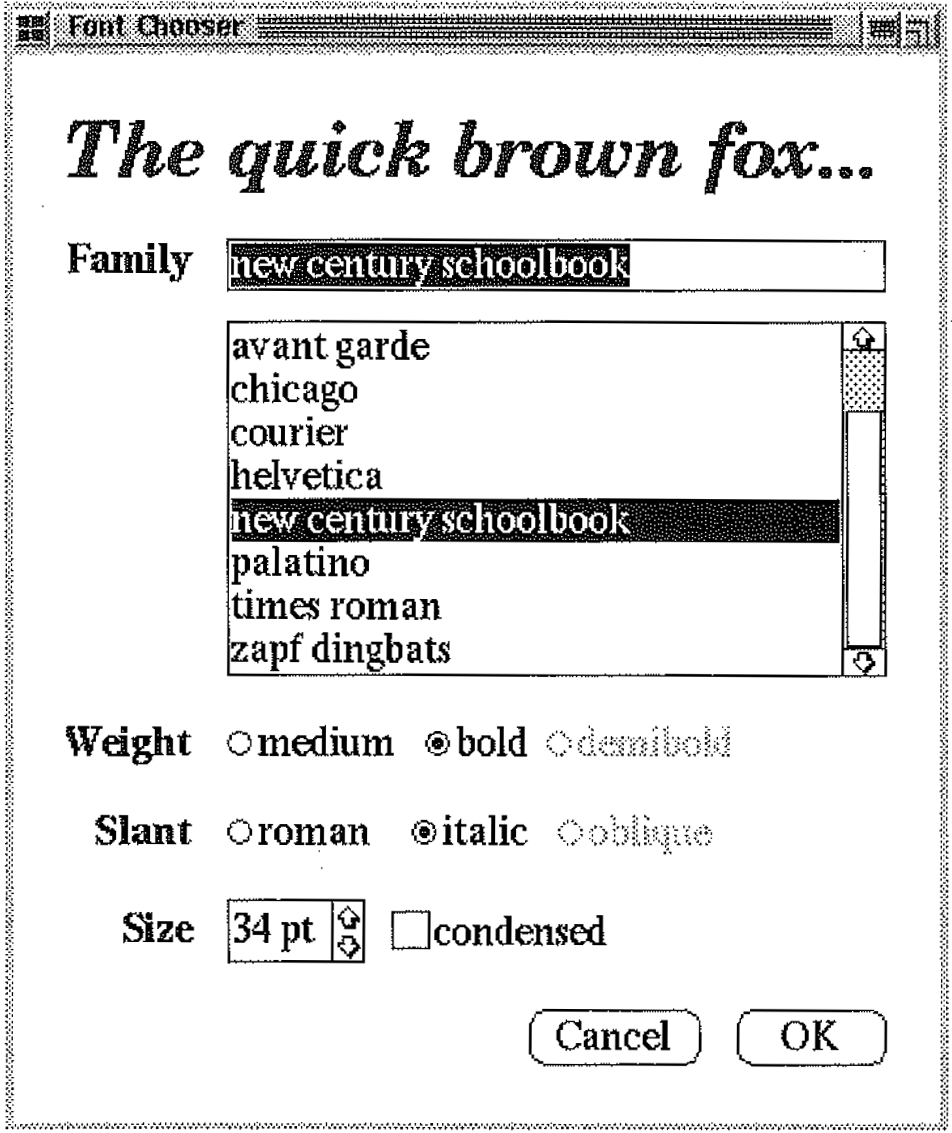 Button
Button
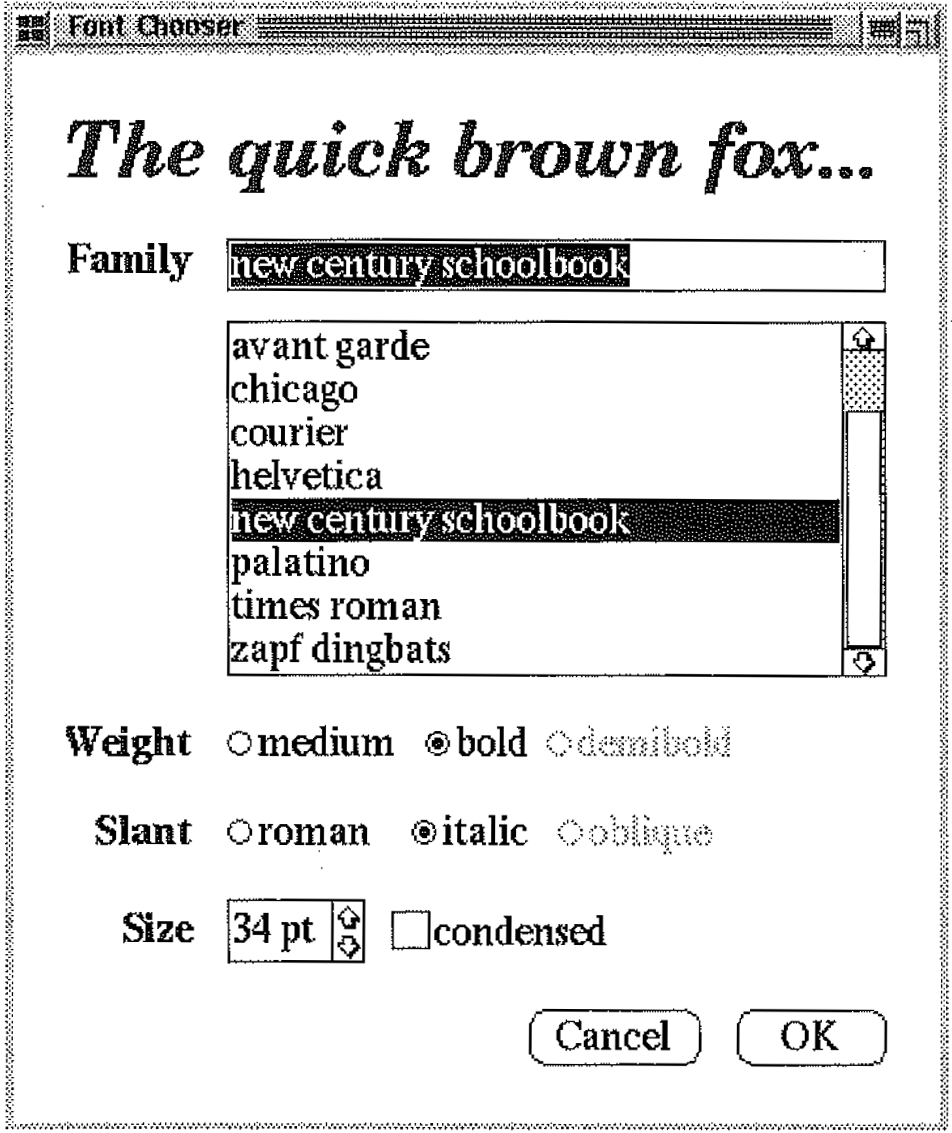 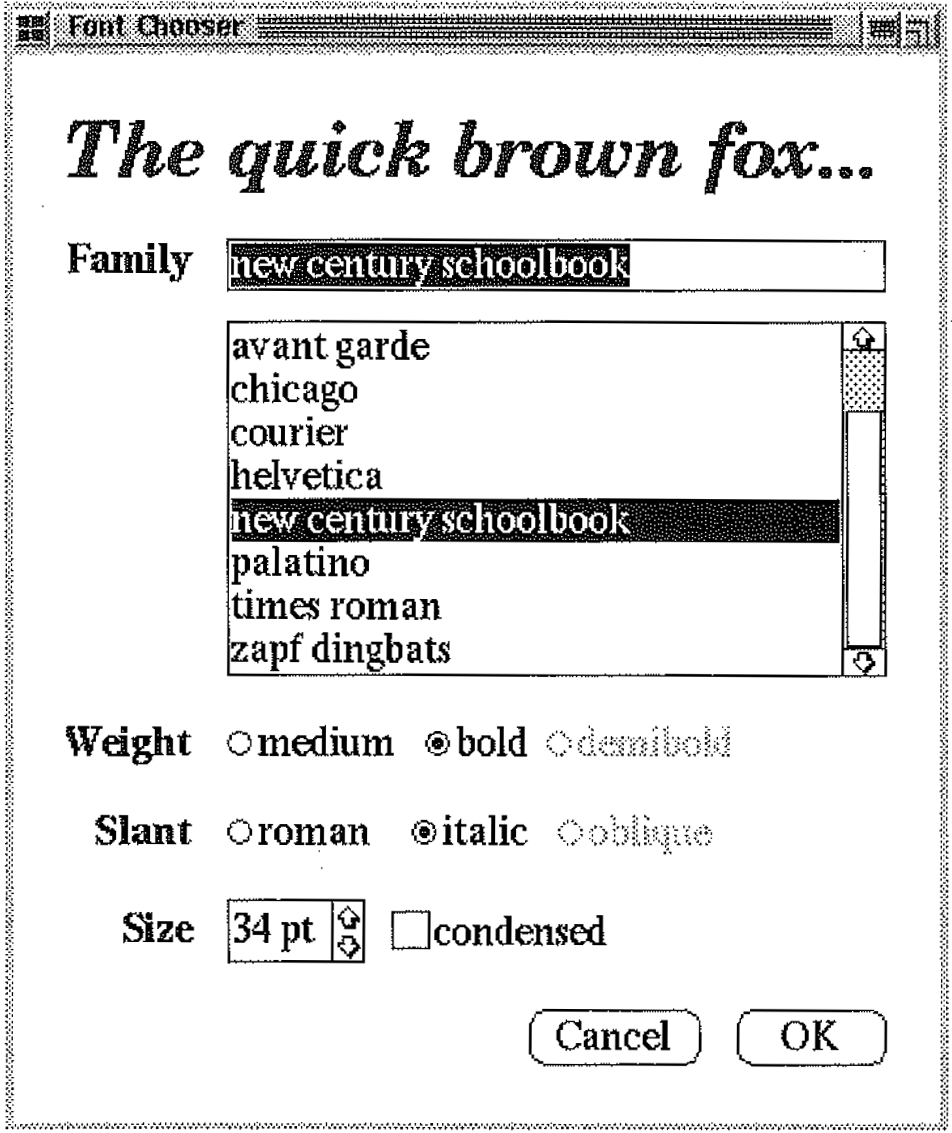 When User Interacts with One Widget, Others Must Update
Label
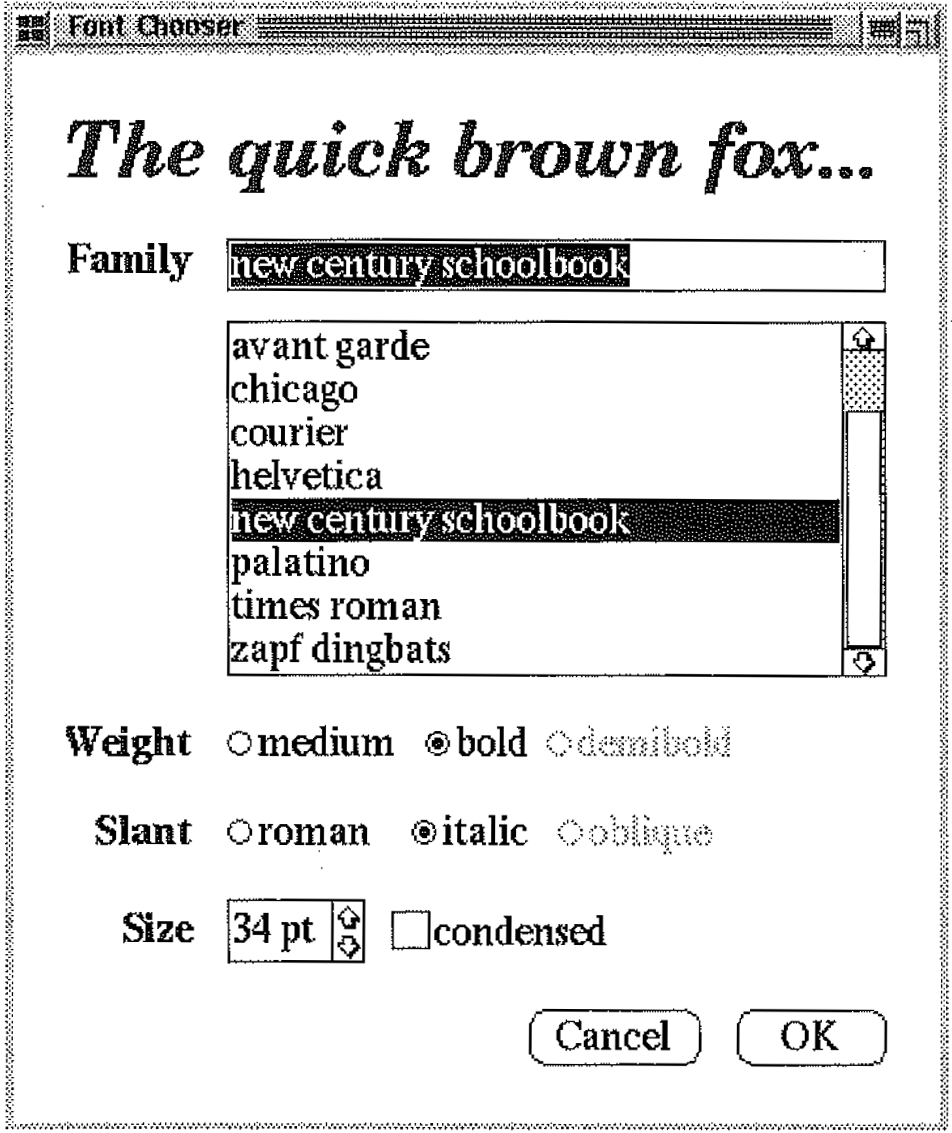 Entry Field
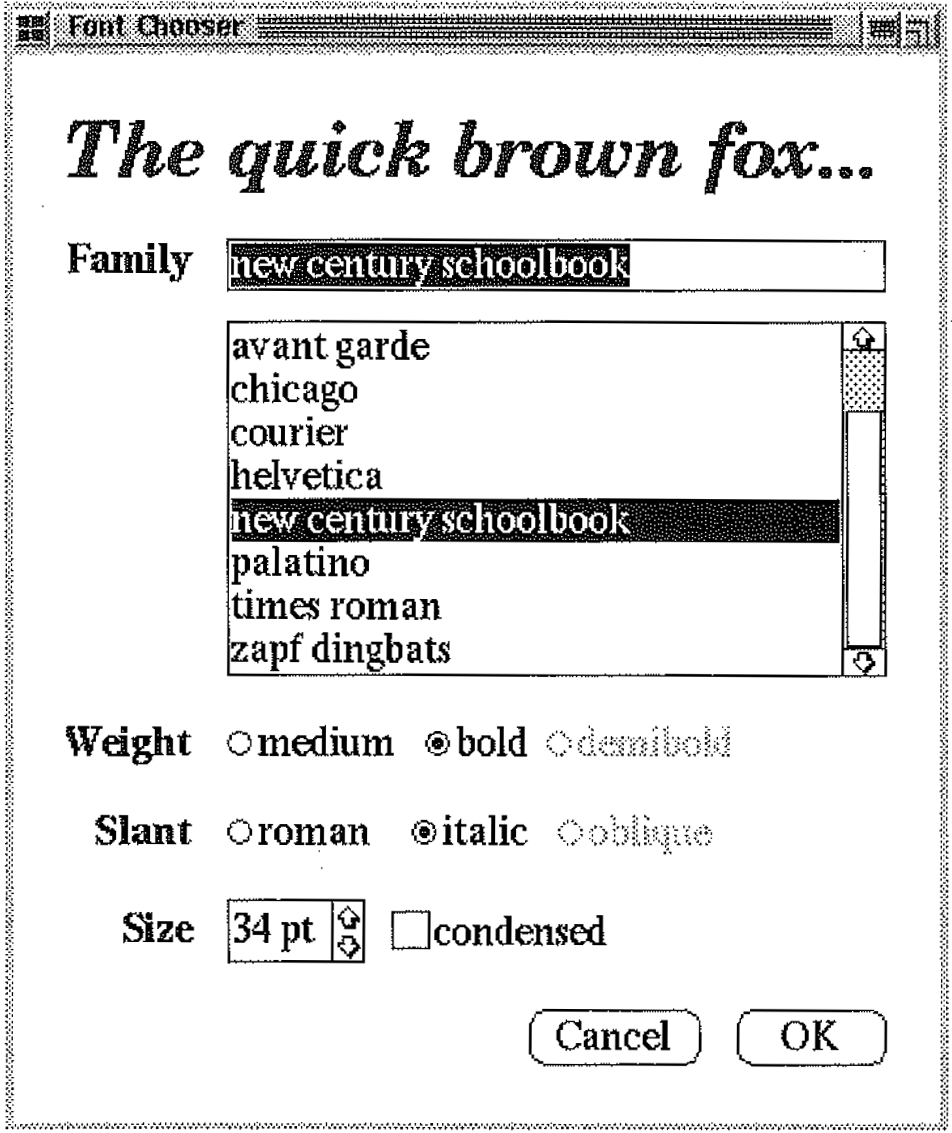 List Box
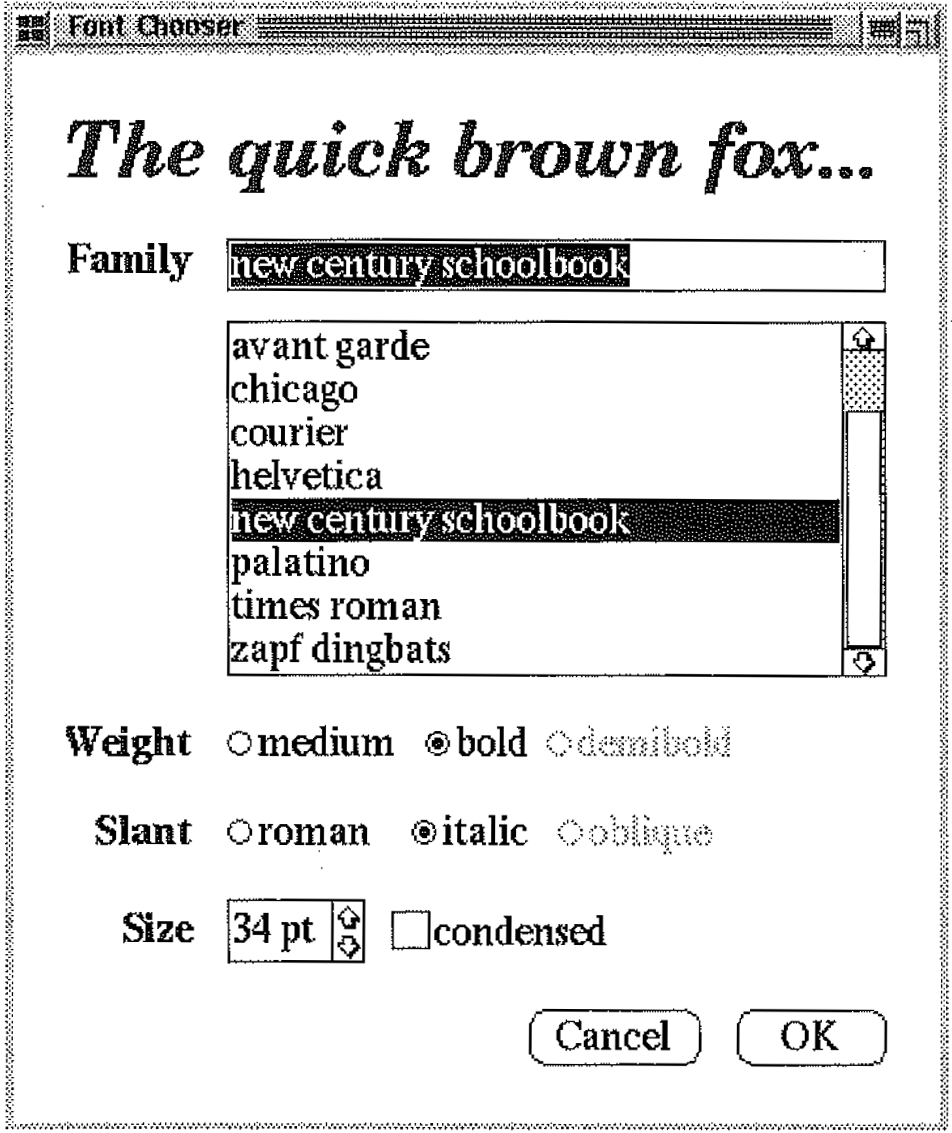 Bullet List
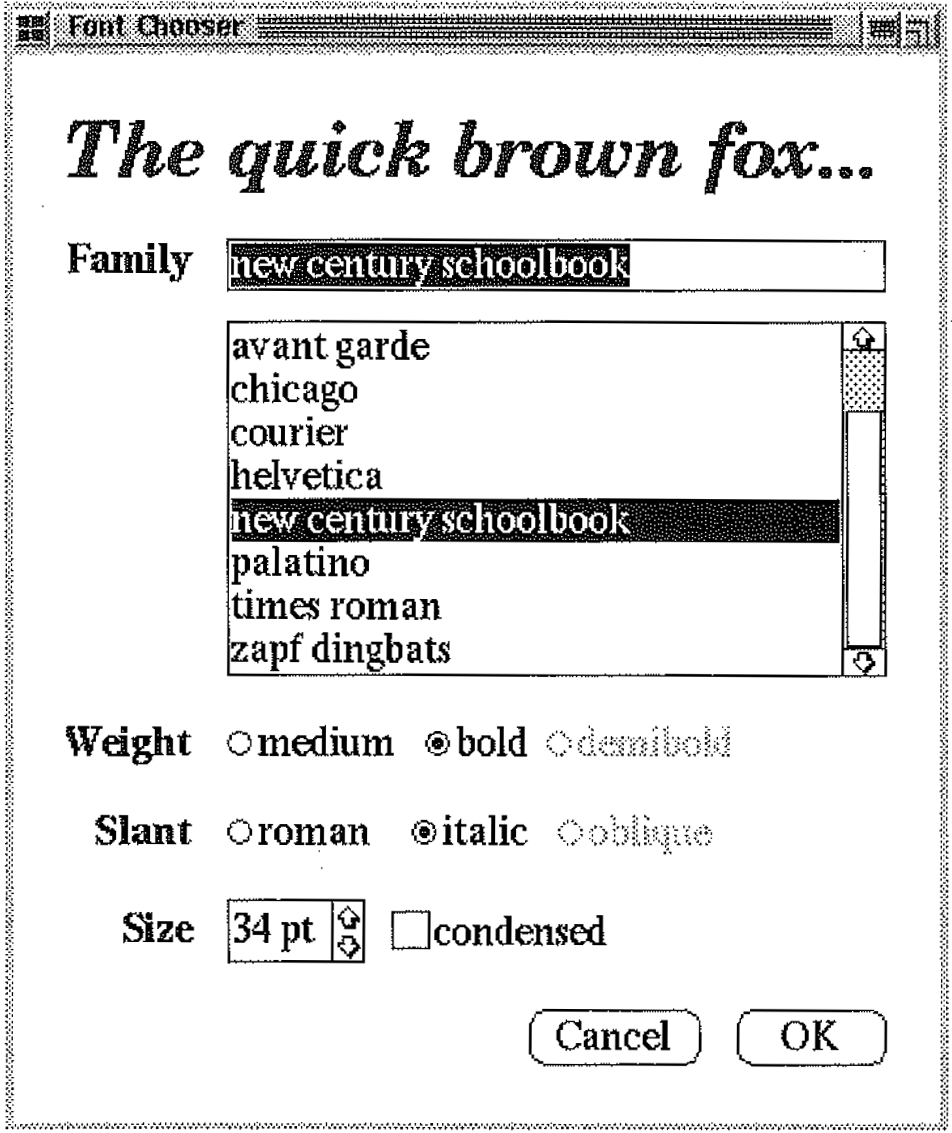 Bullet List
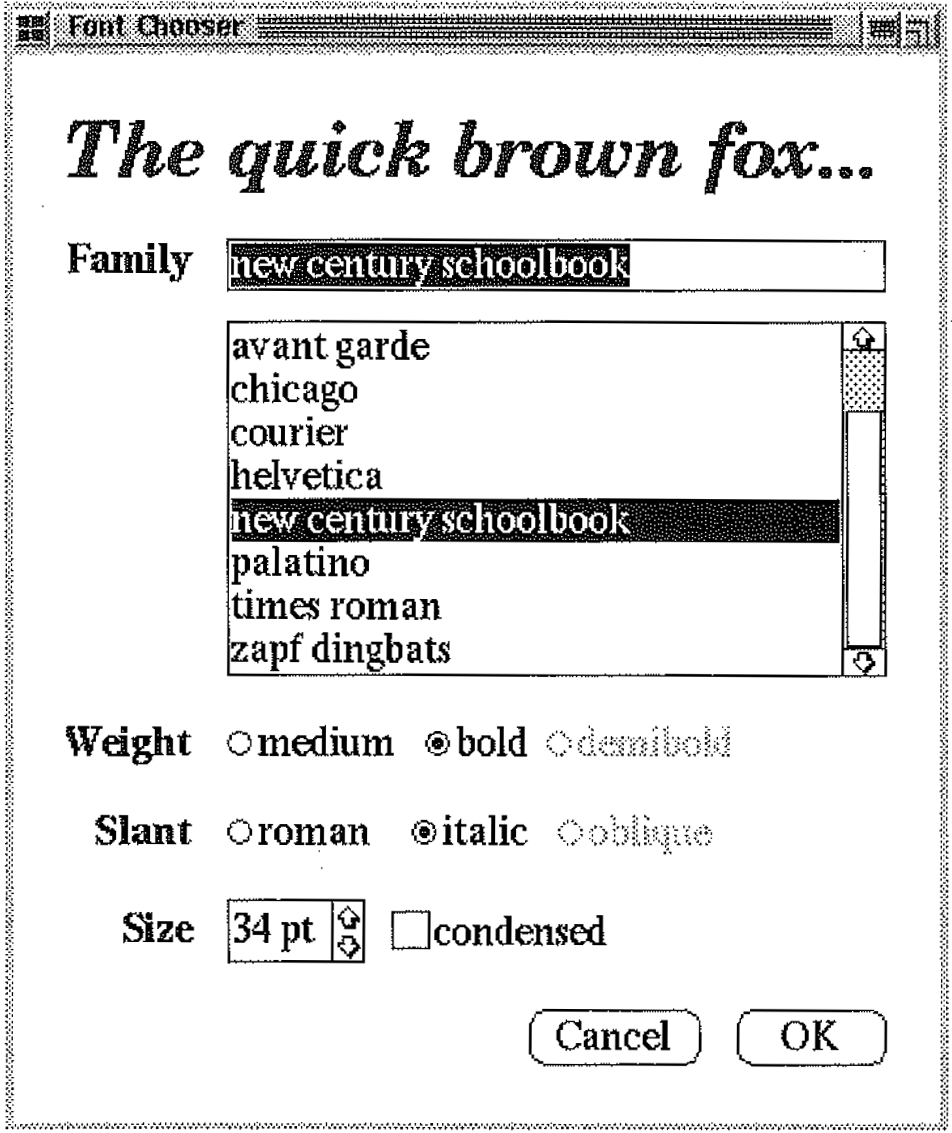 Spinner
Check Box
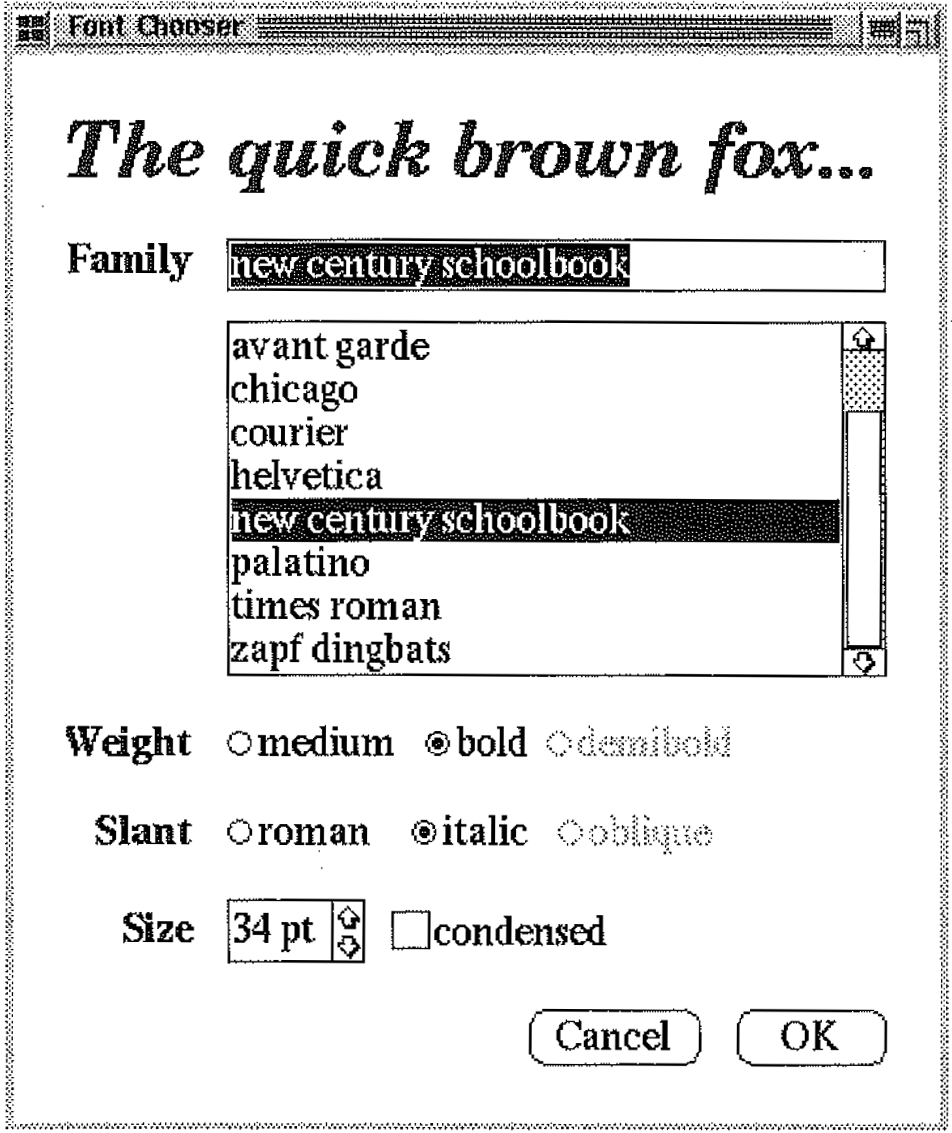 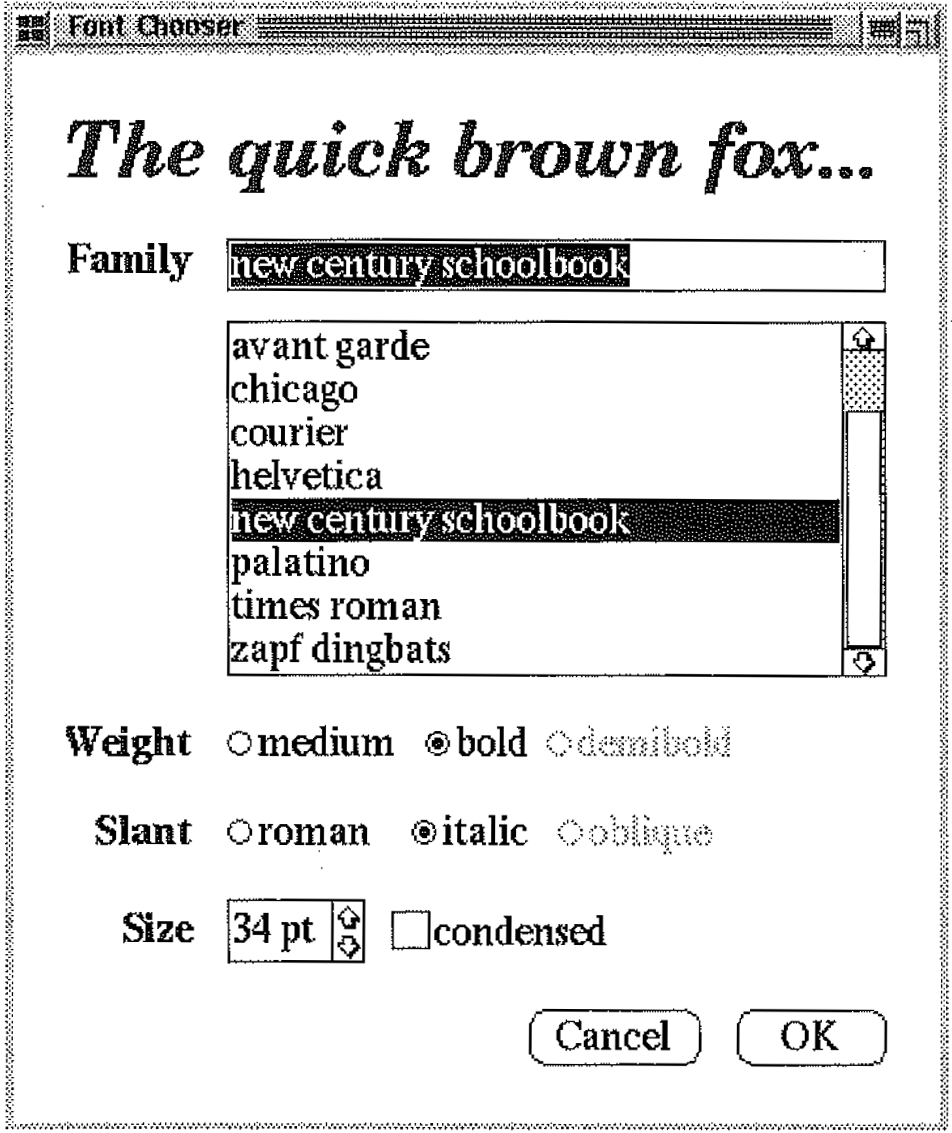 Button
Button
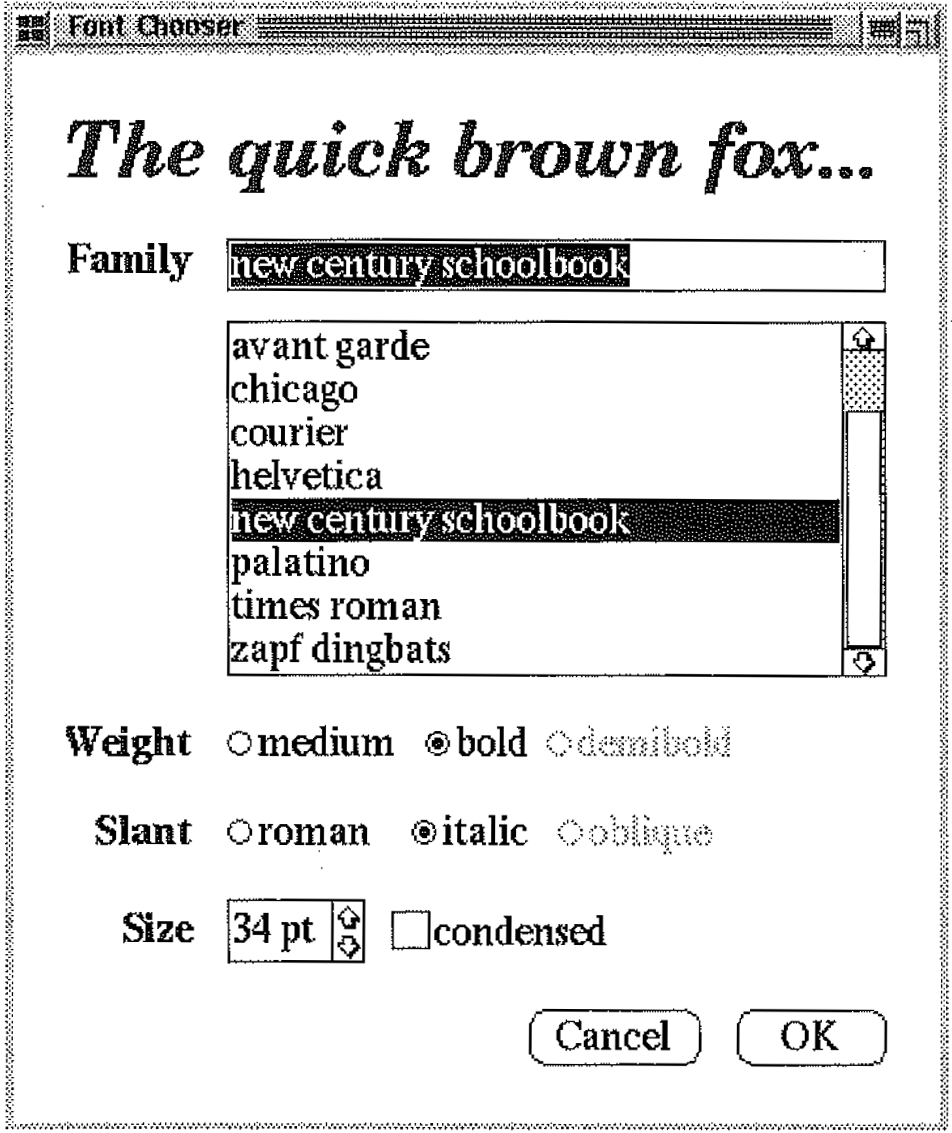 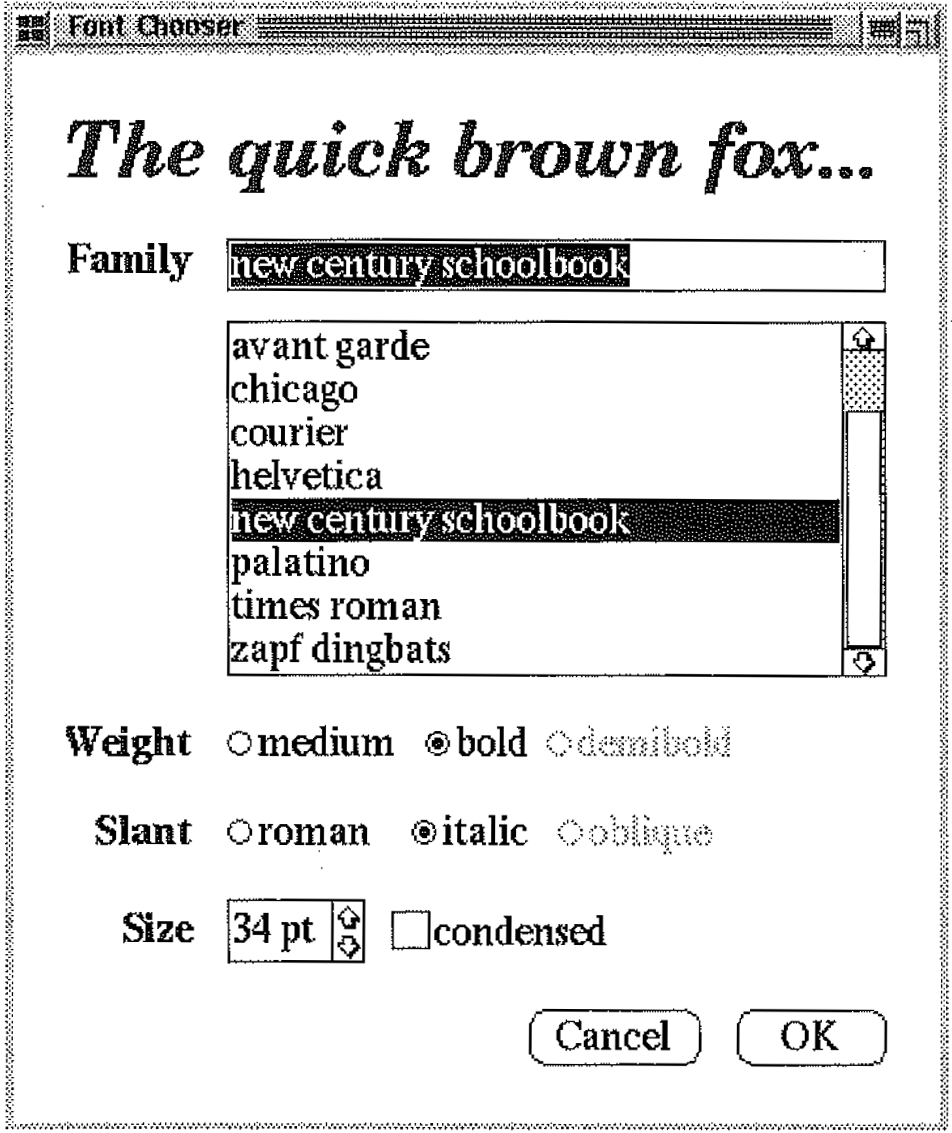 When User Interacts with One Widget, Others Must Update
Label
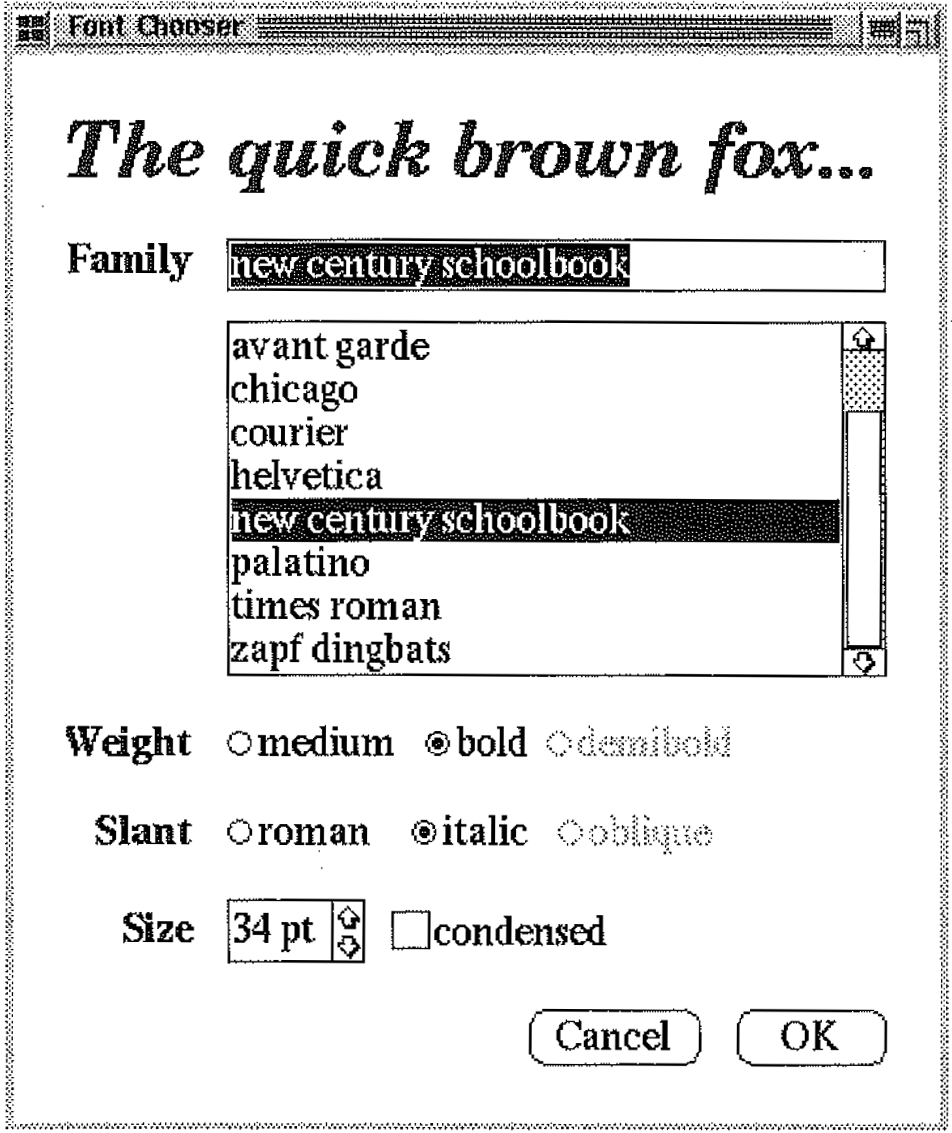 Entry Field
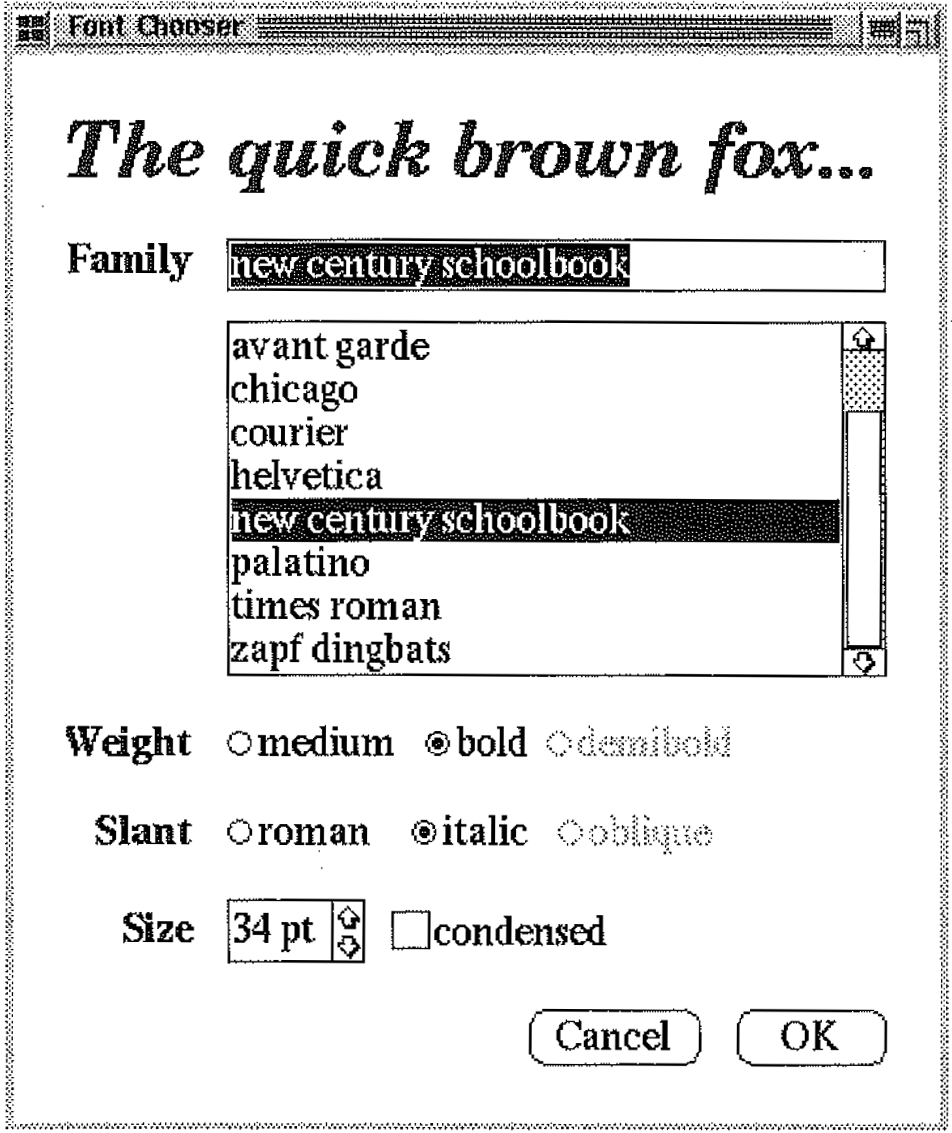 List Box
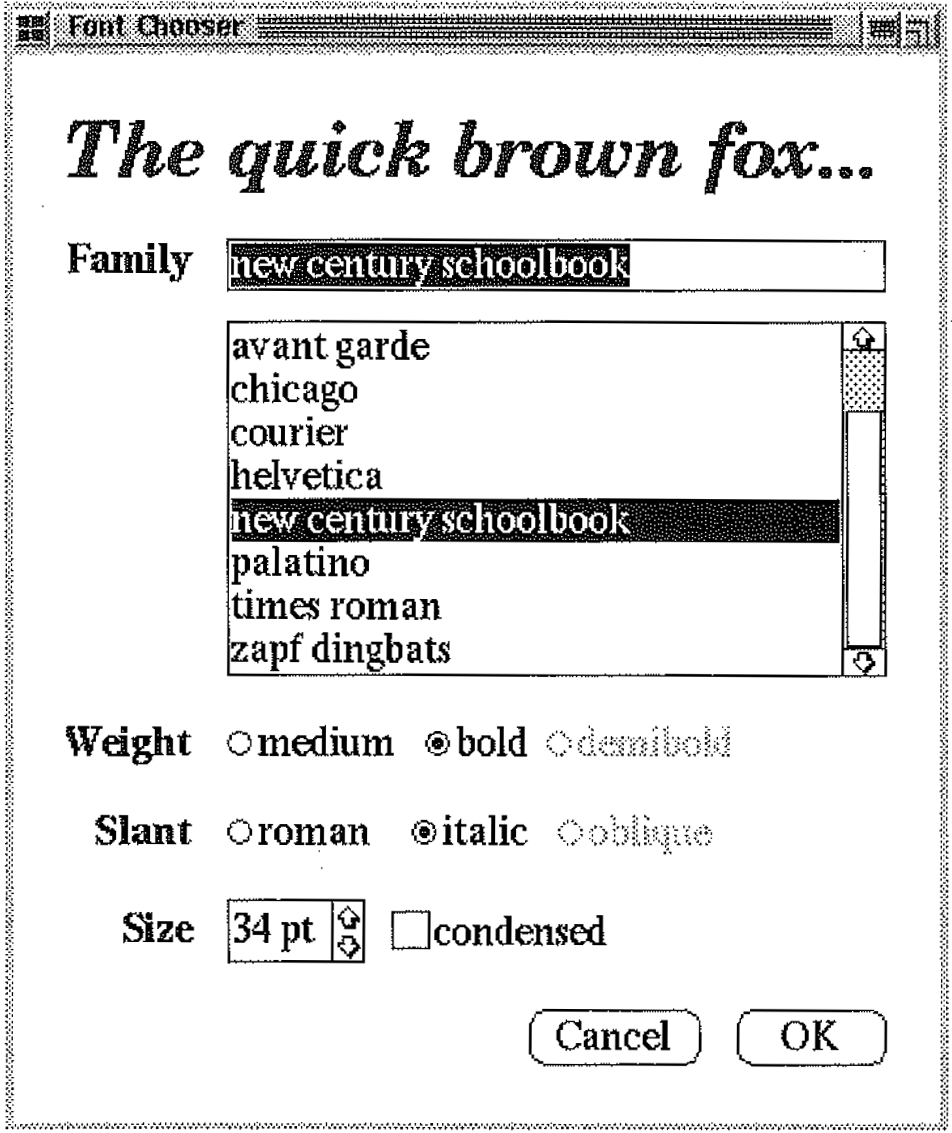 Bullet List
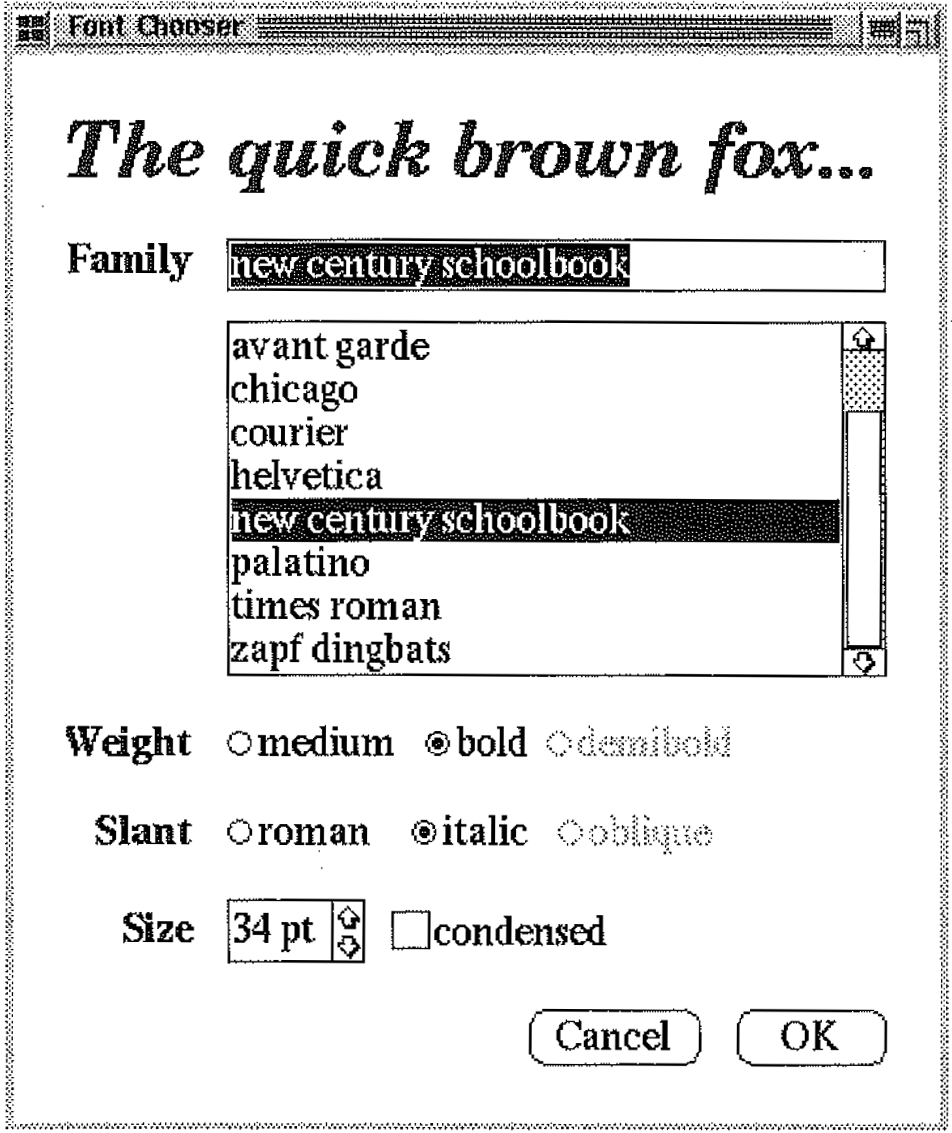 Bullet List
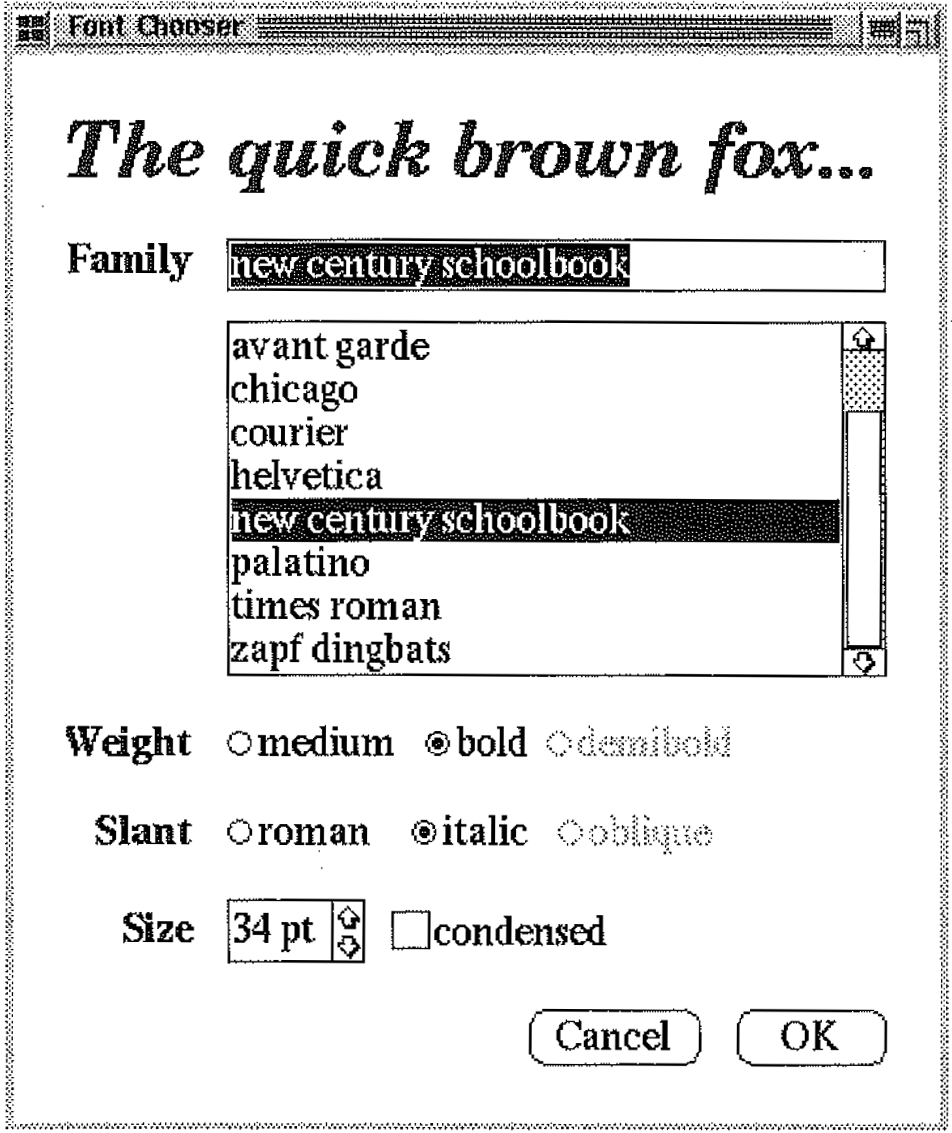 Spinner
Check Box
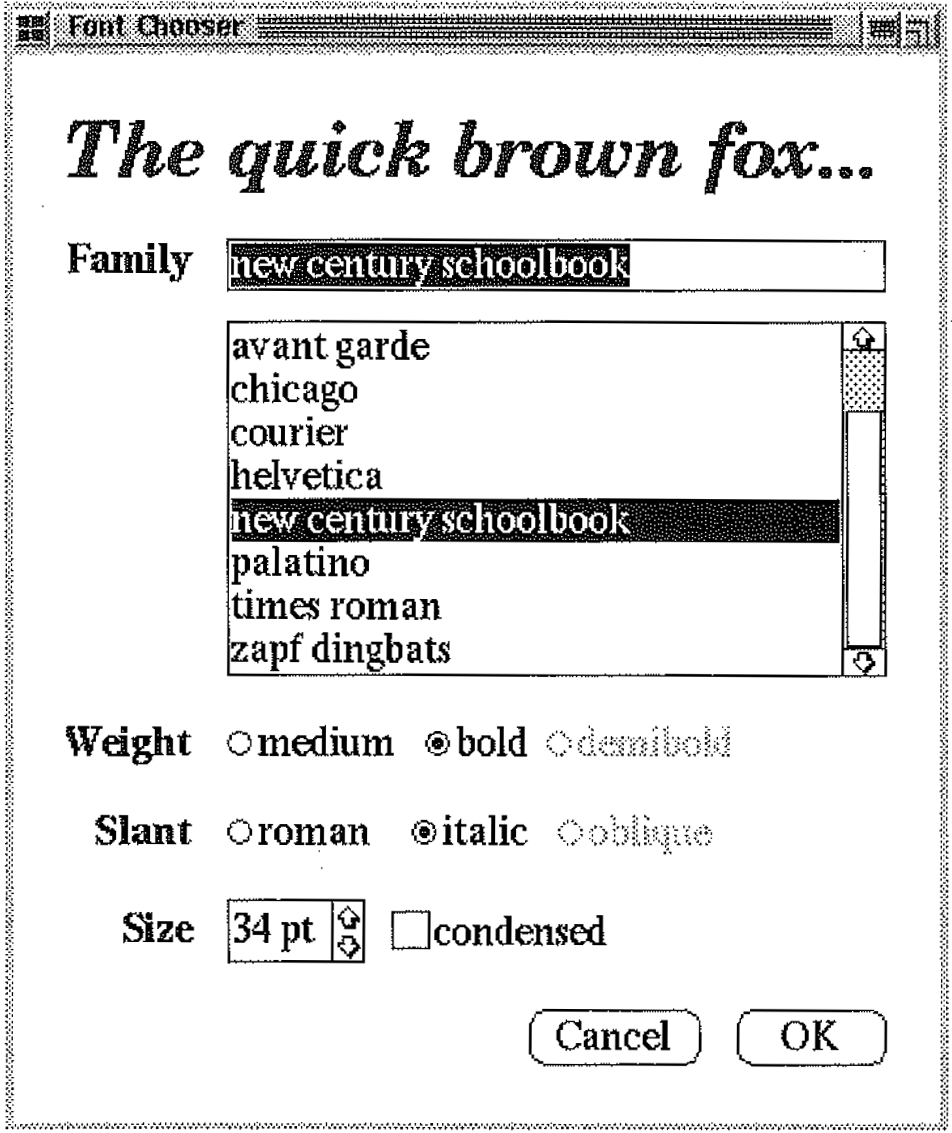 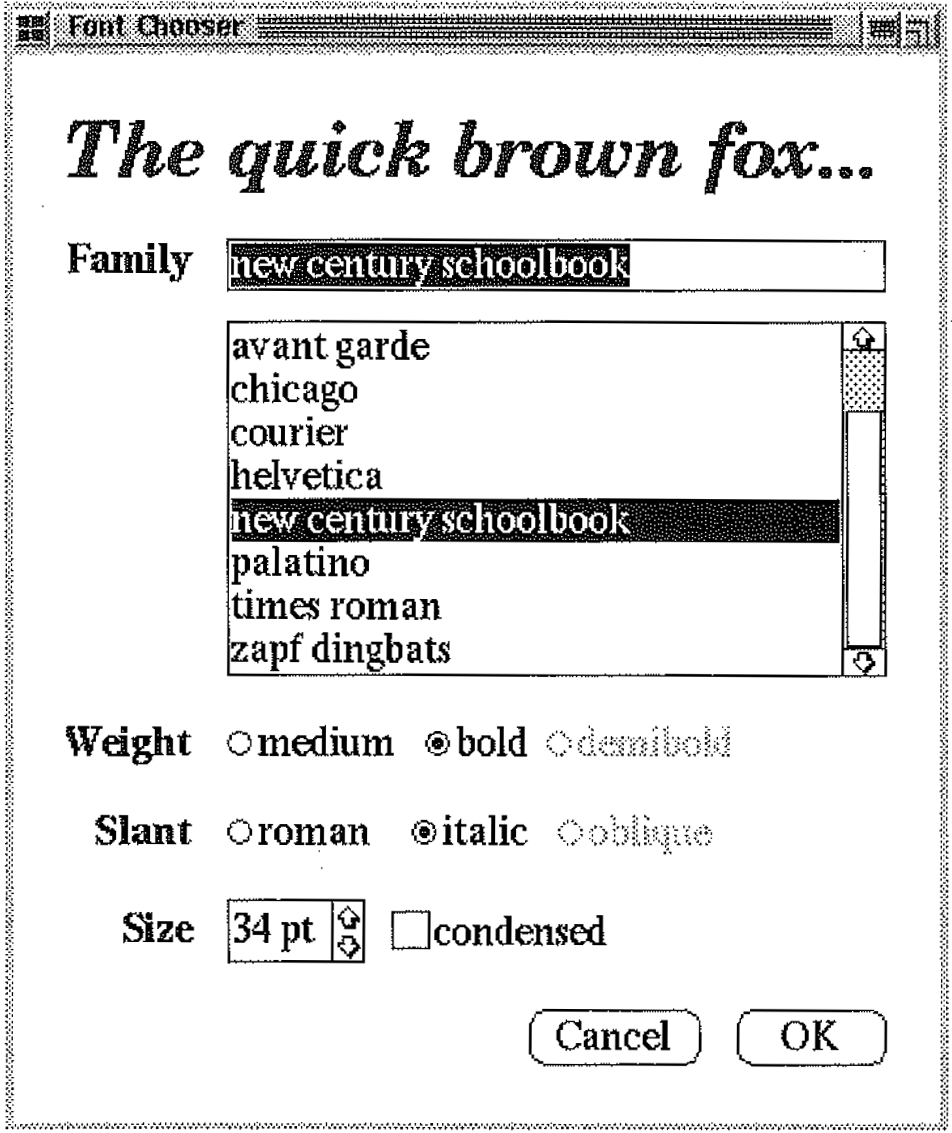 Button
Button
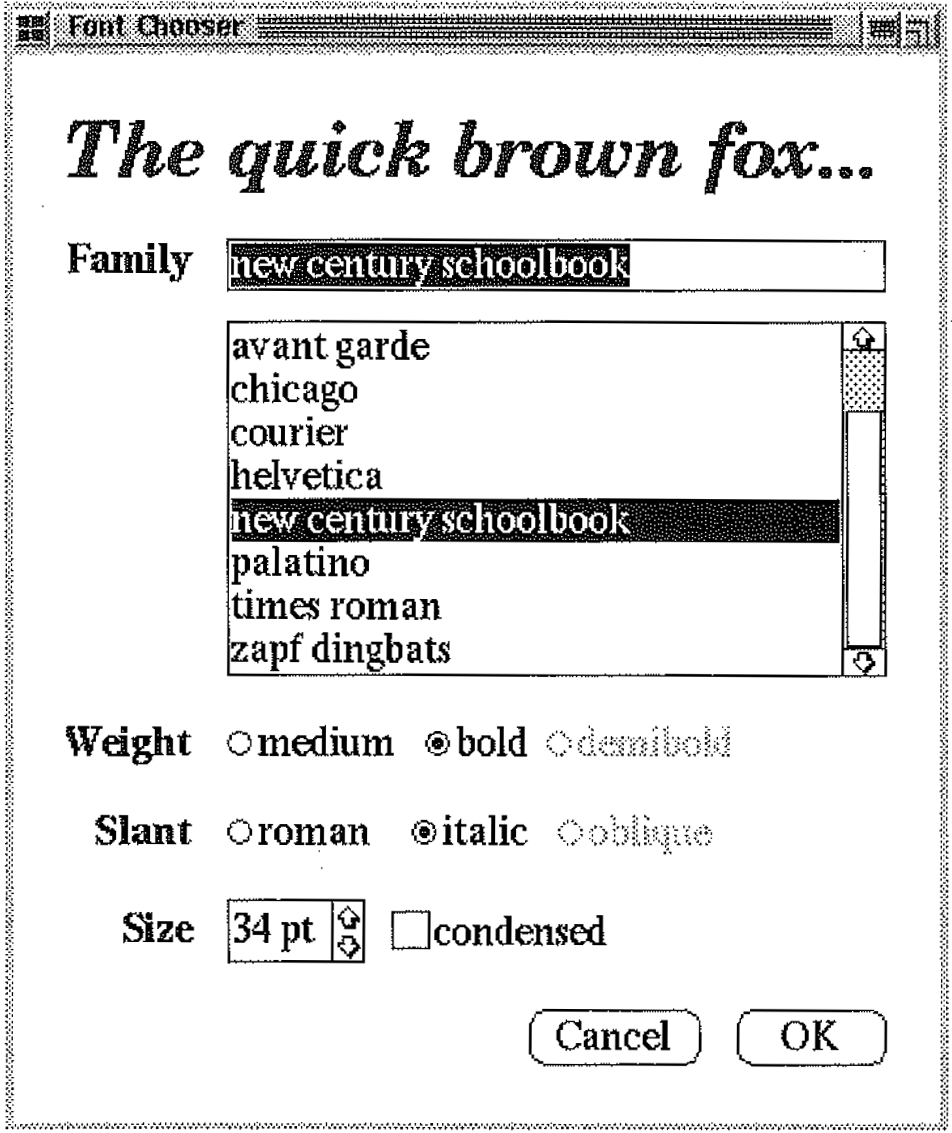 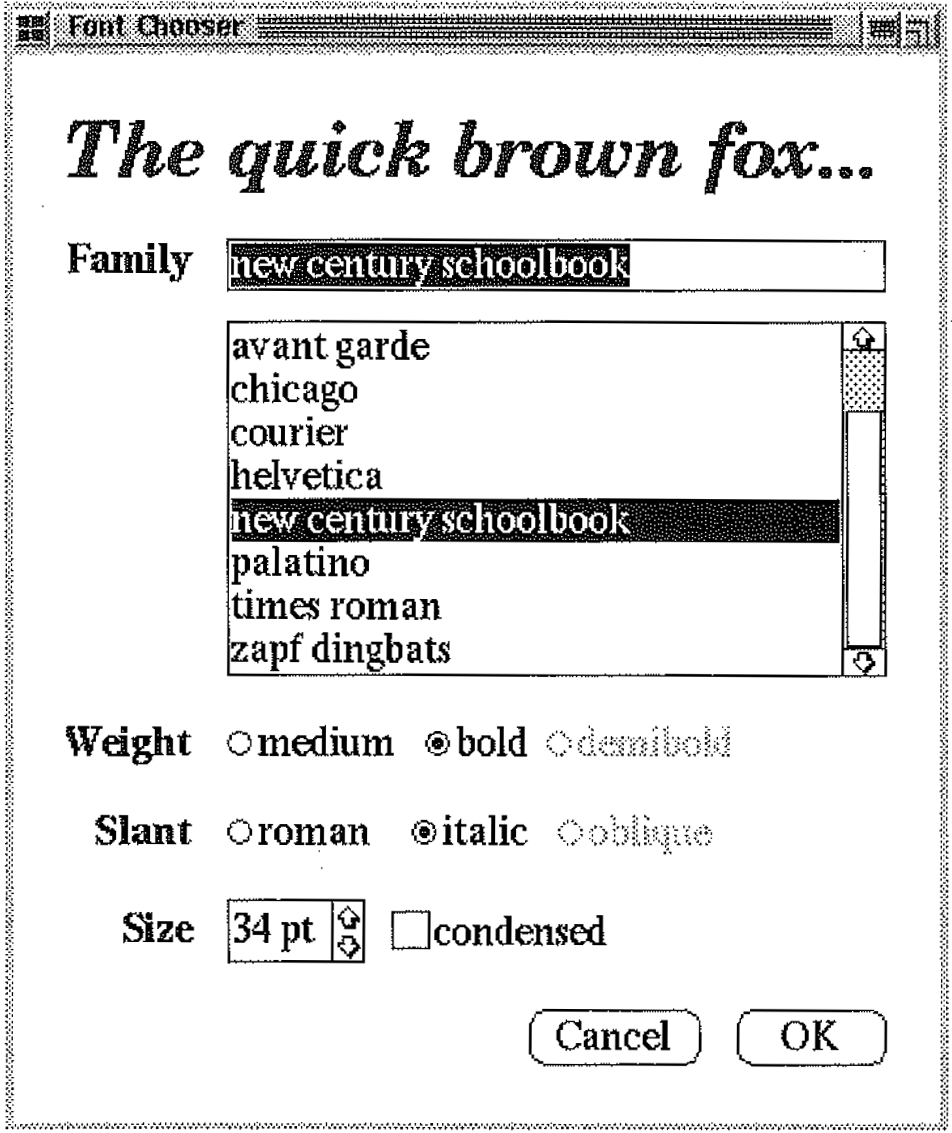 When User Interacts with One Widget, Others Must Update
Label
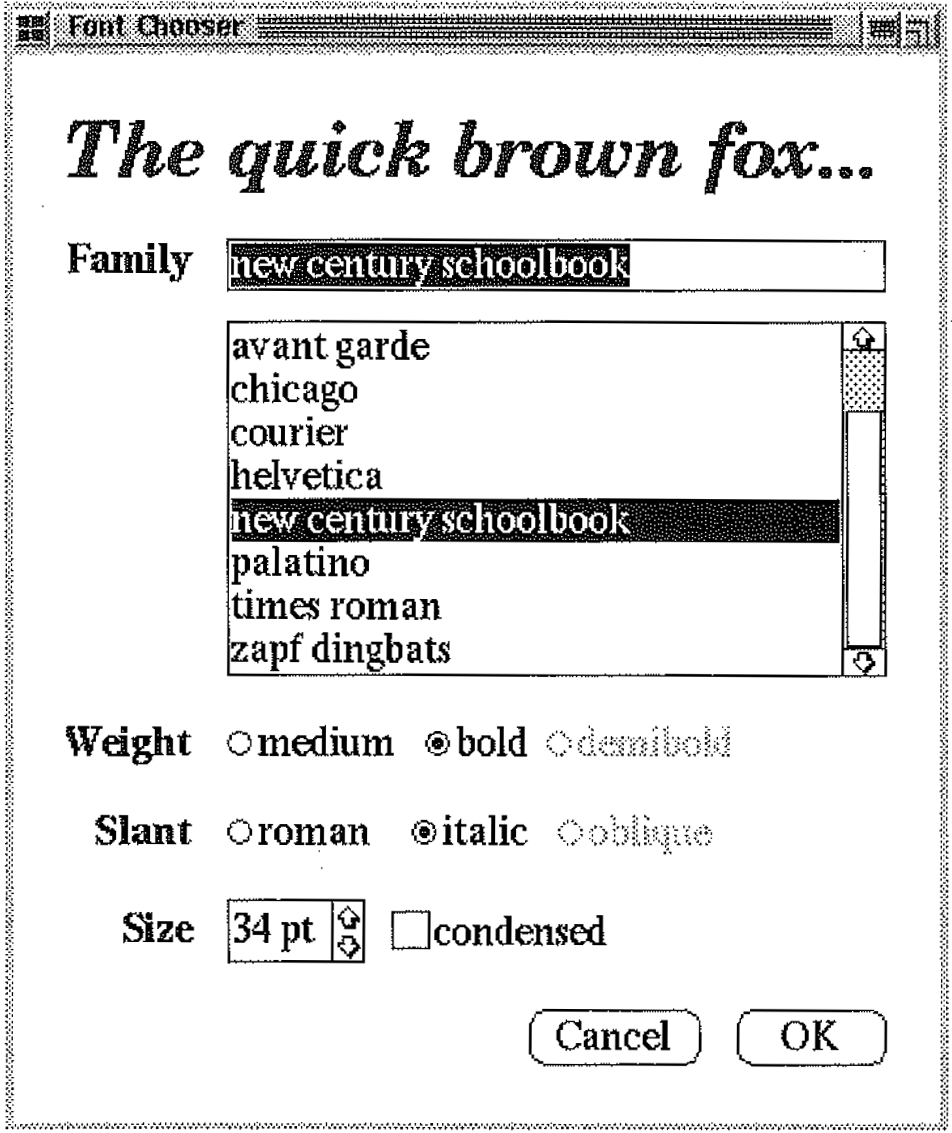 Entry Field
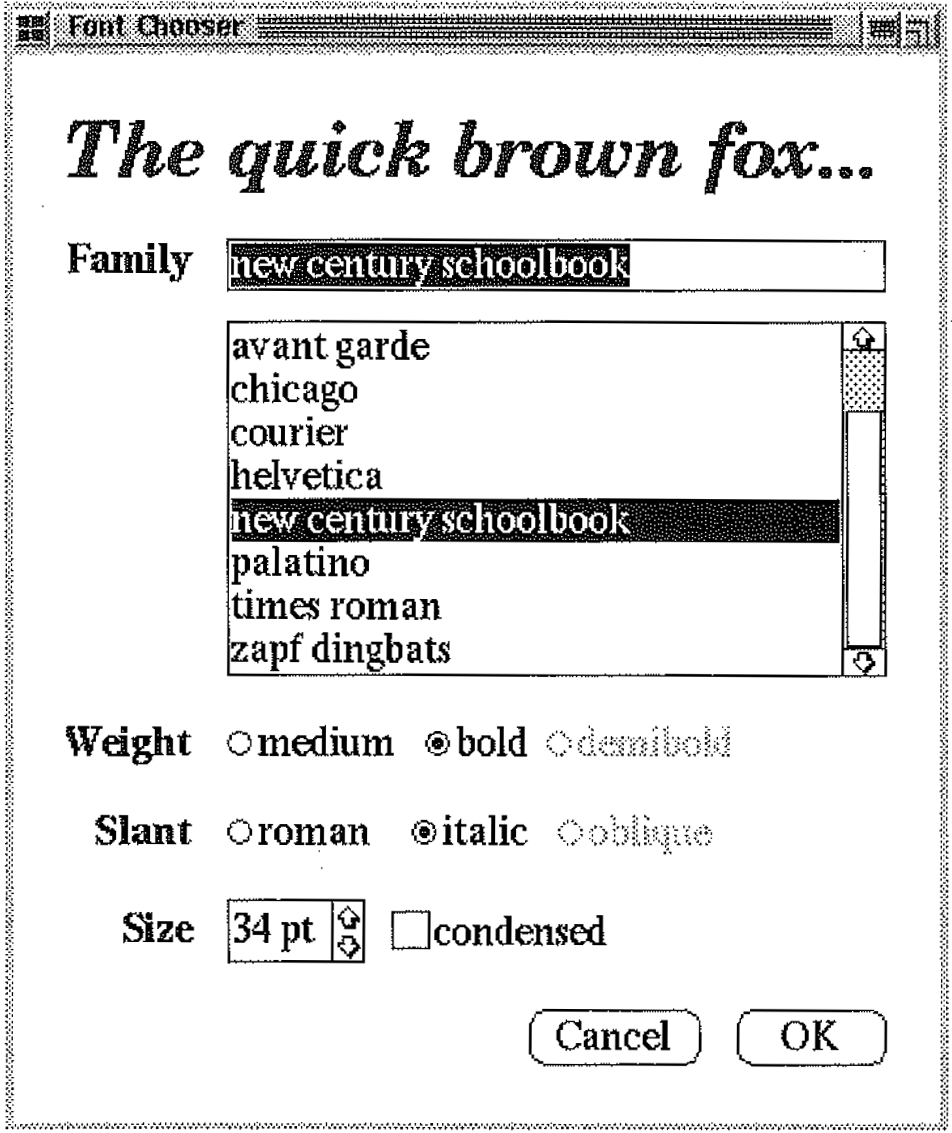 List Box
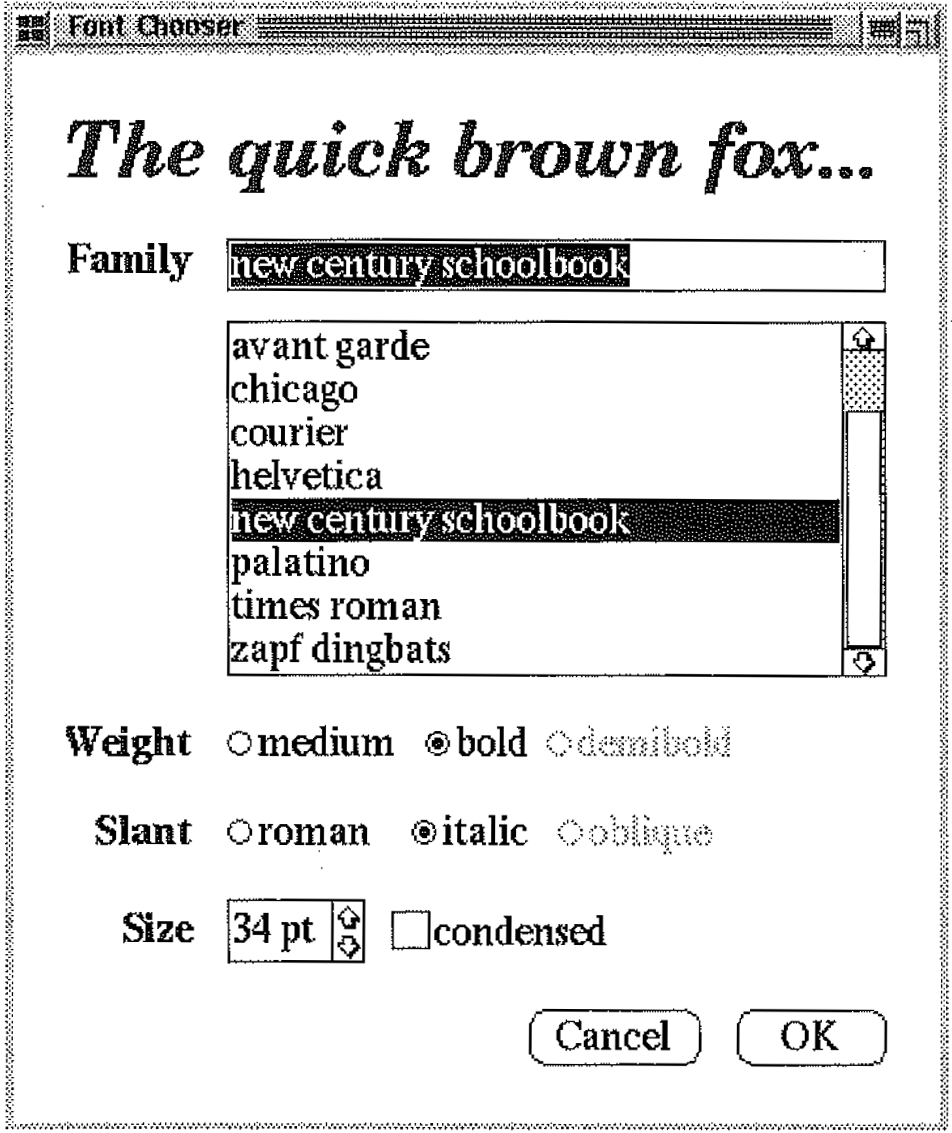 Bullet List
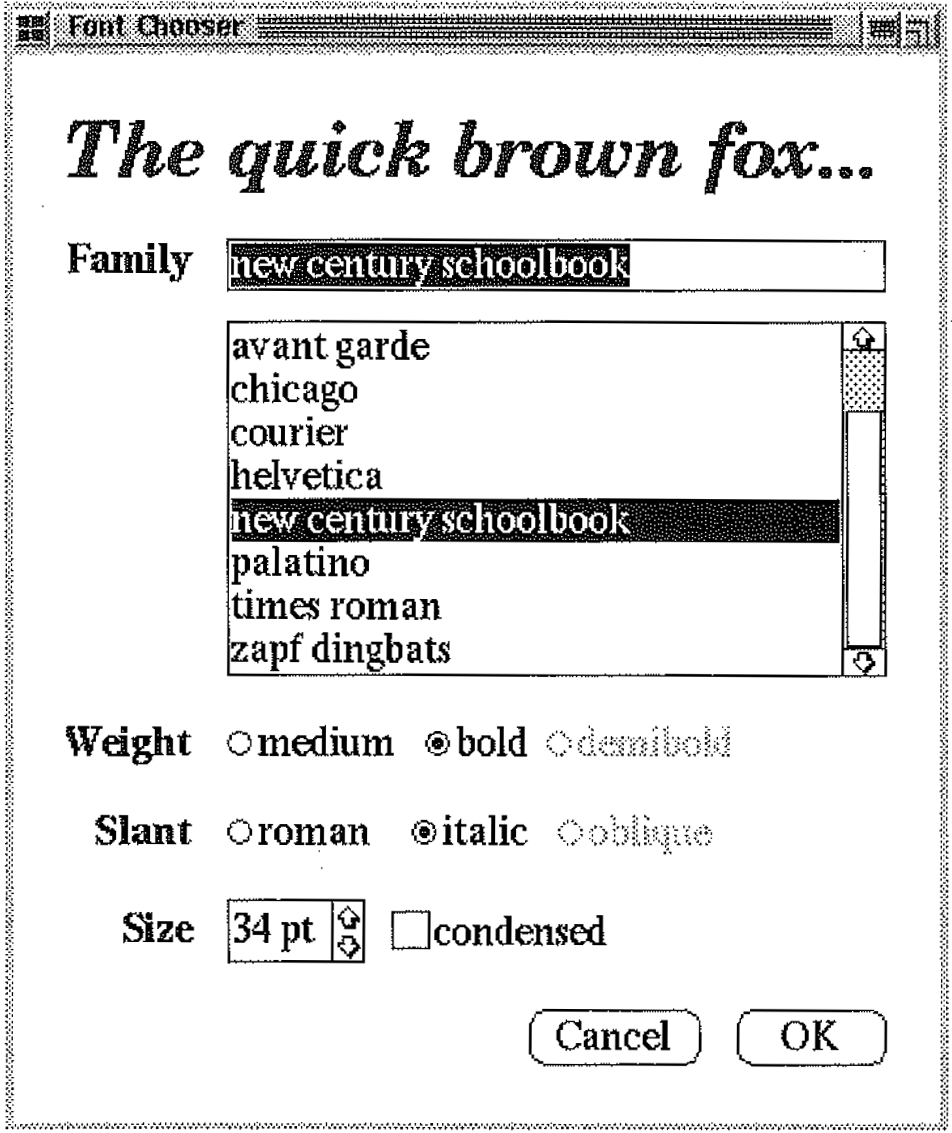 Bullet List
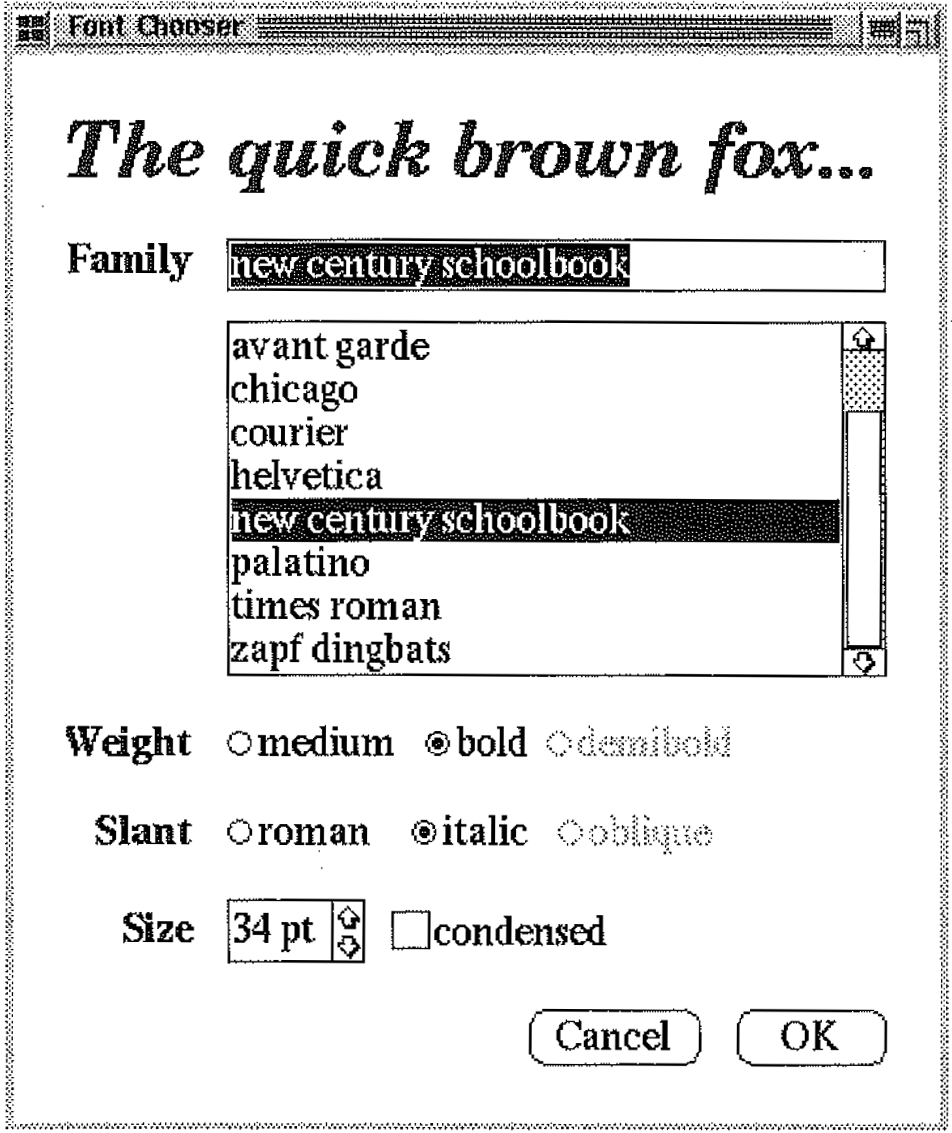 Spinner
Check Box
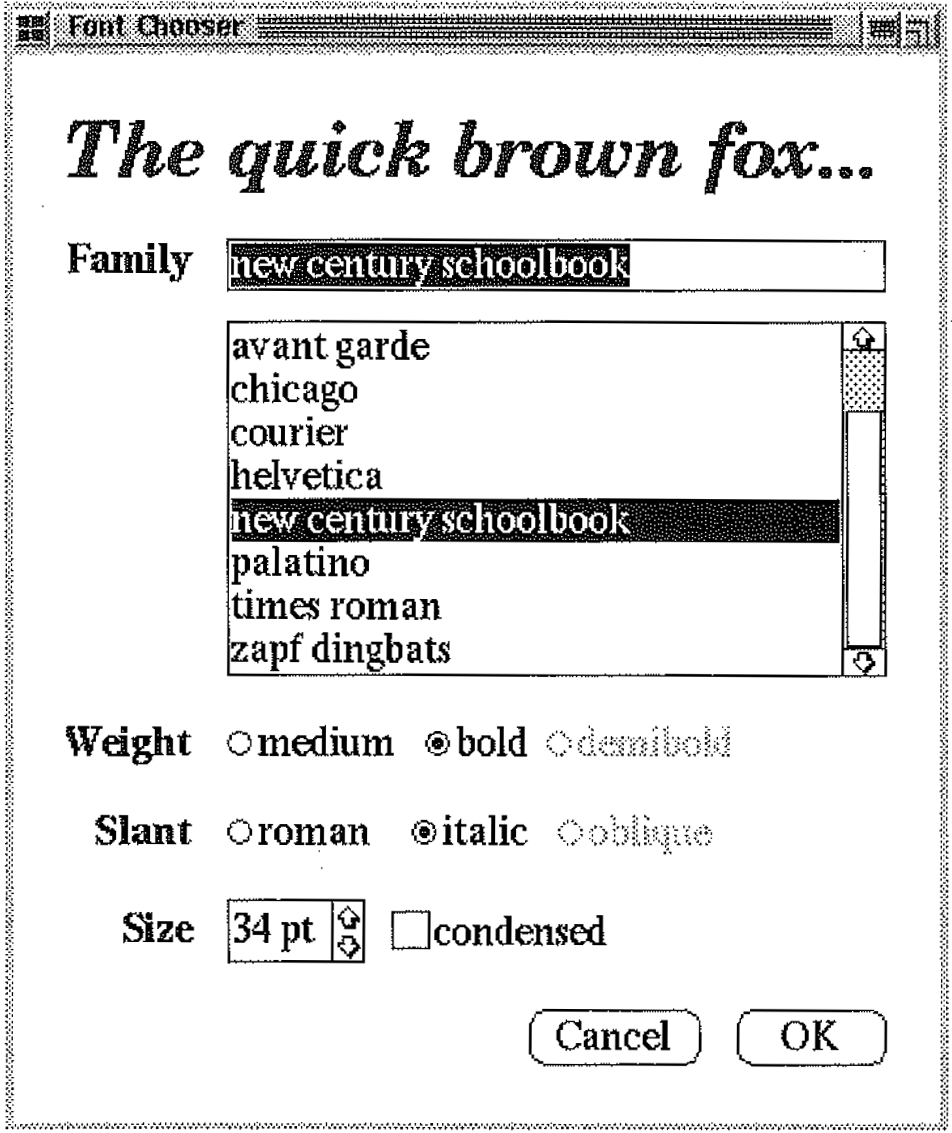 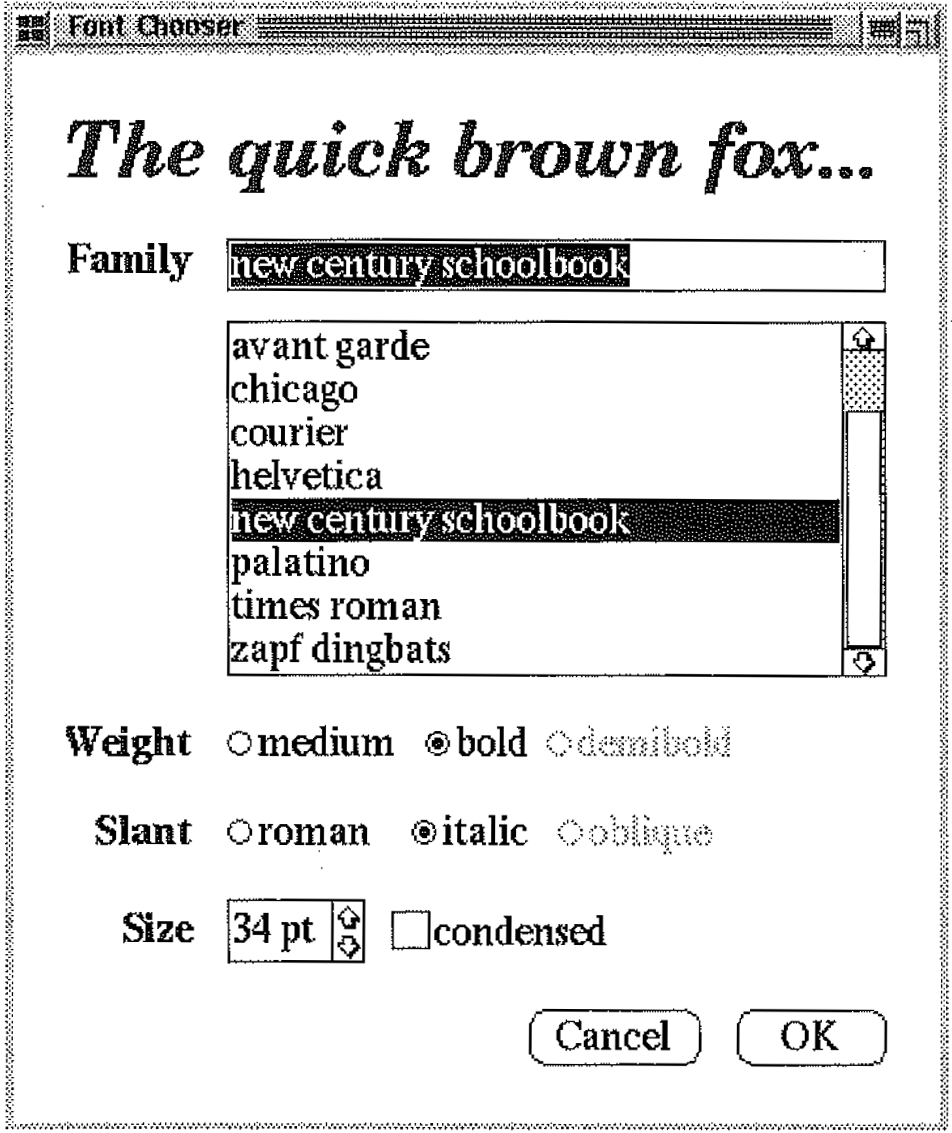 Button
Button
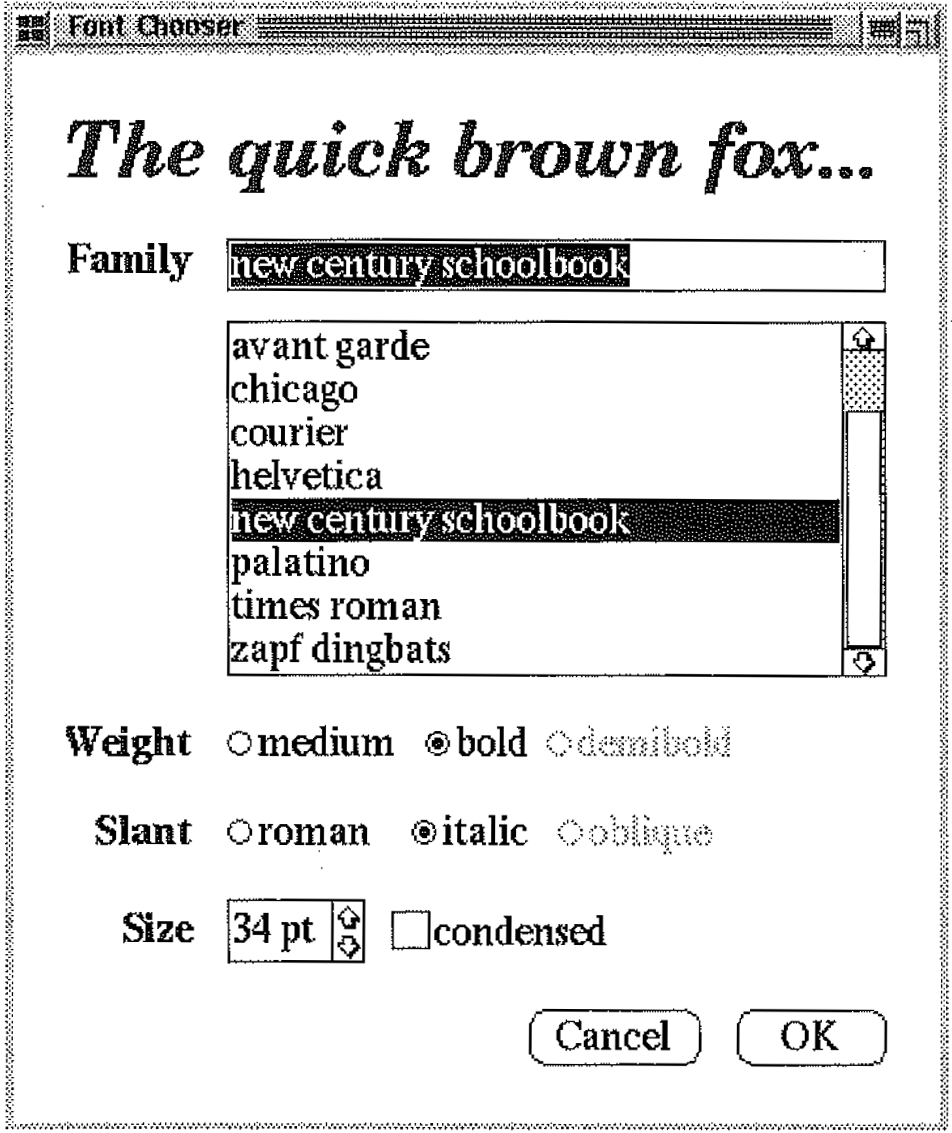 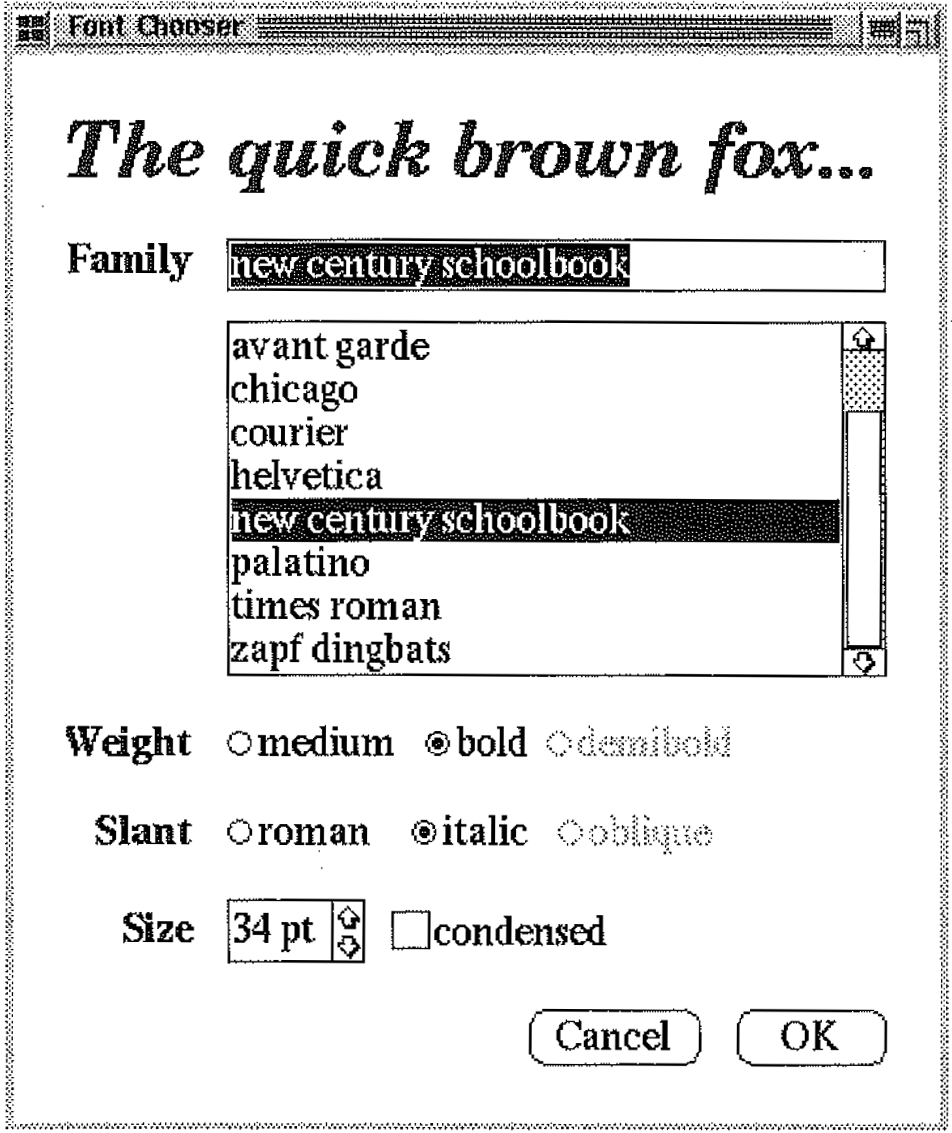 What a Mess!
Label
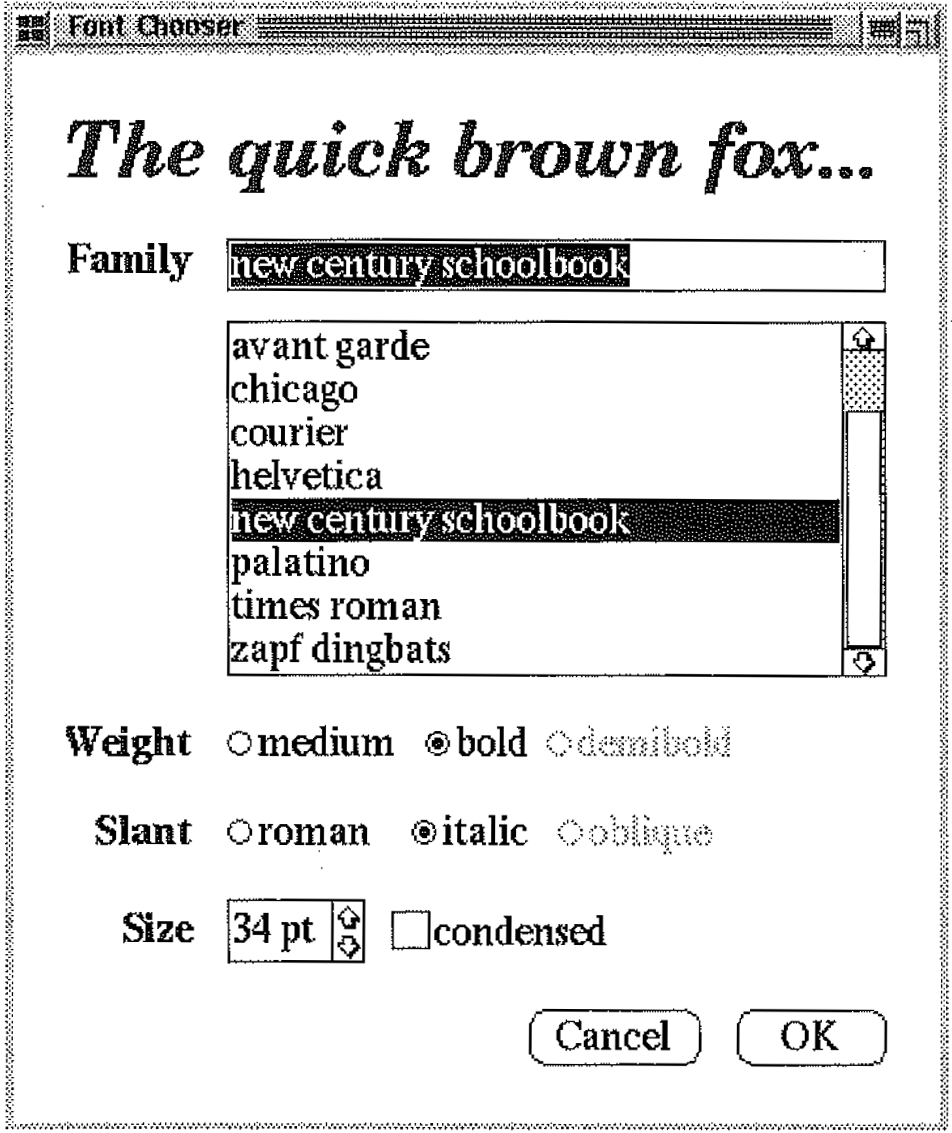 Entry Field
Poor understandability
Poor changeability
Poor reusability
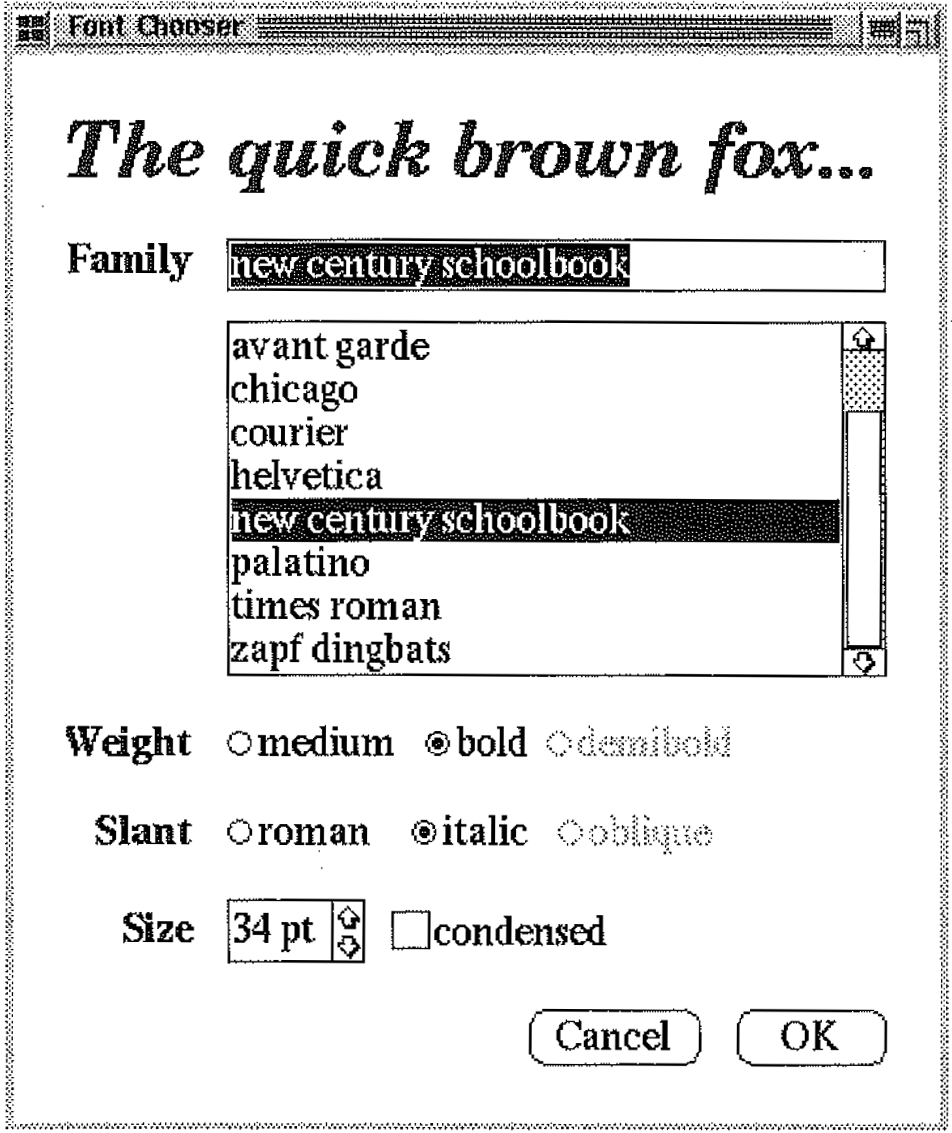 List Box
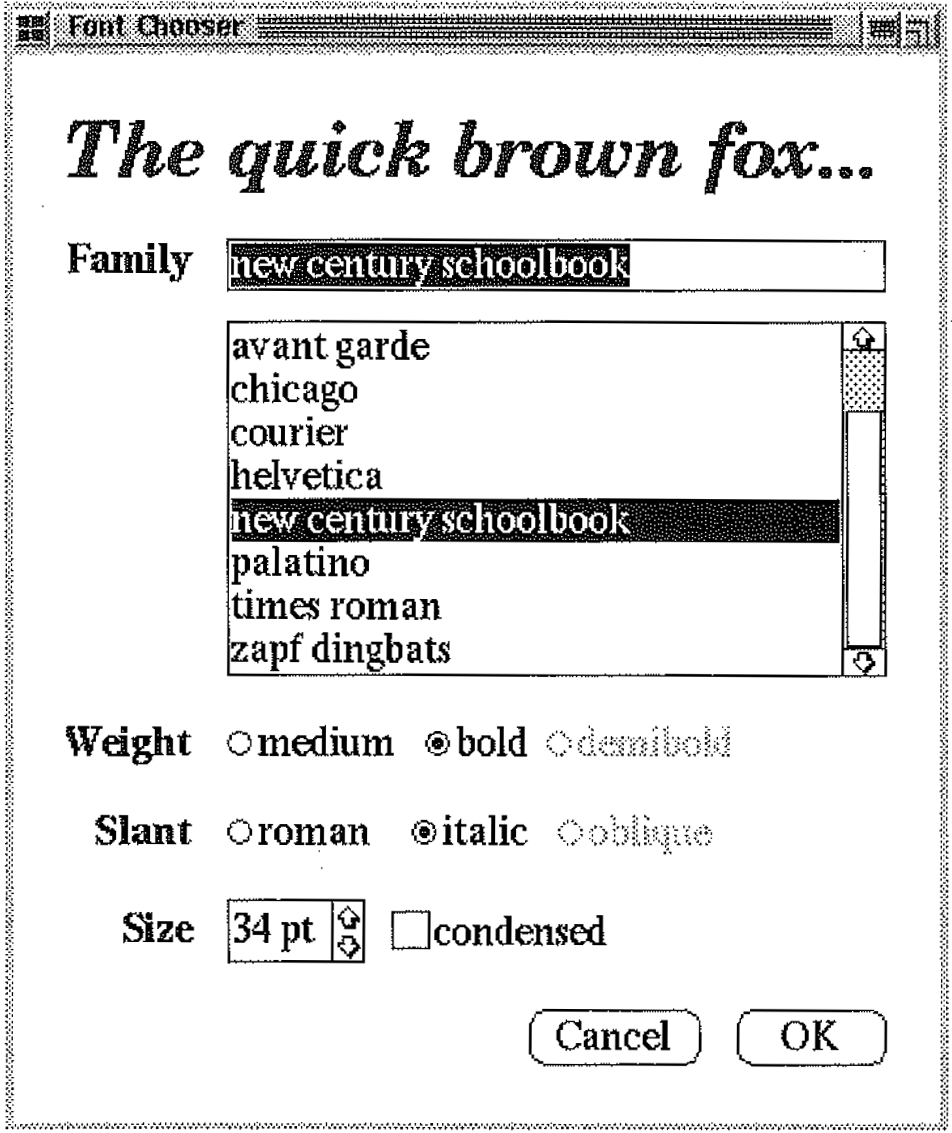 Bullet List
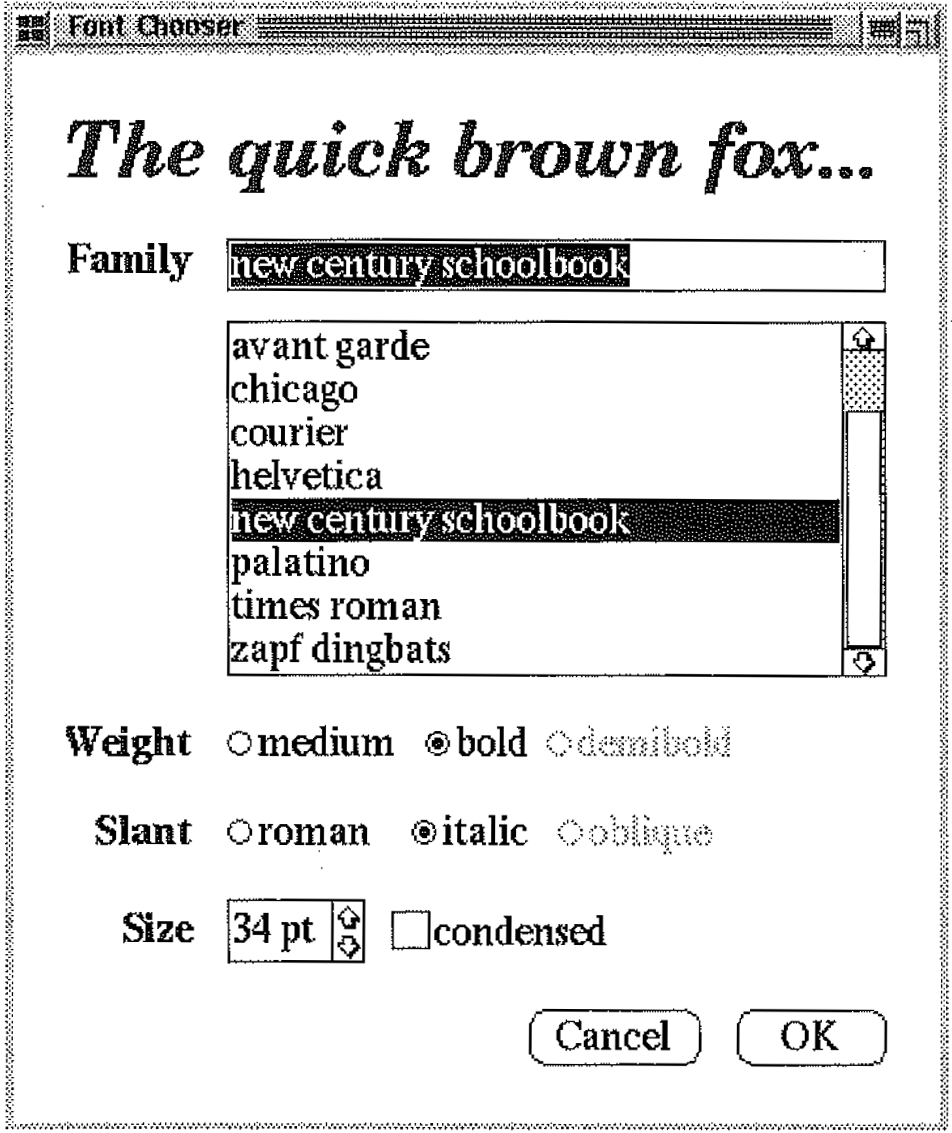 Bullet List
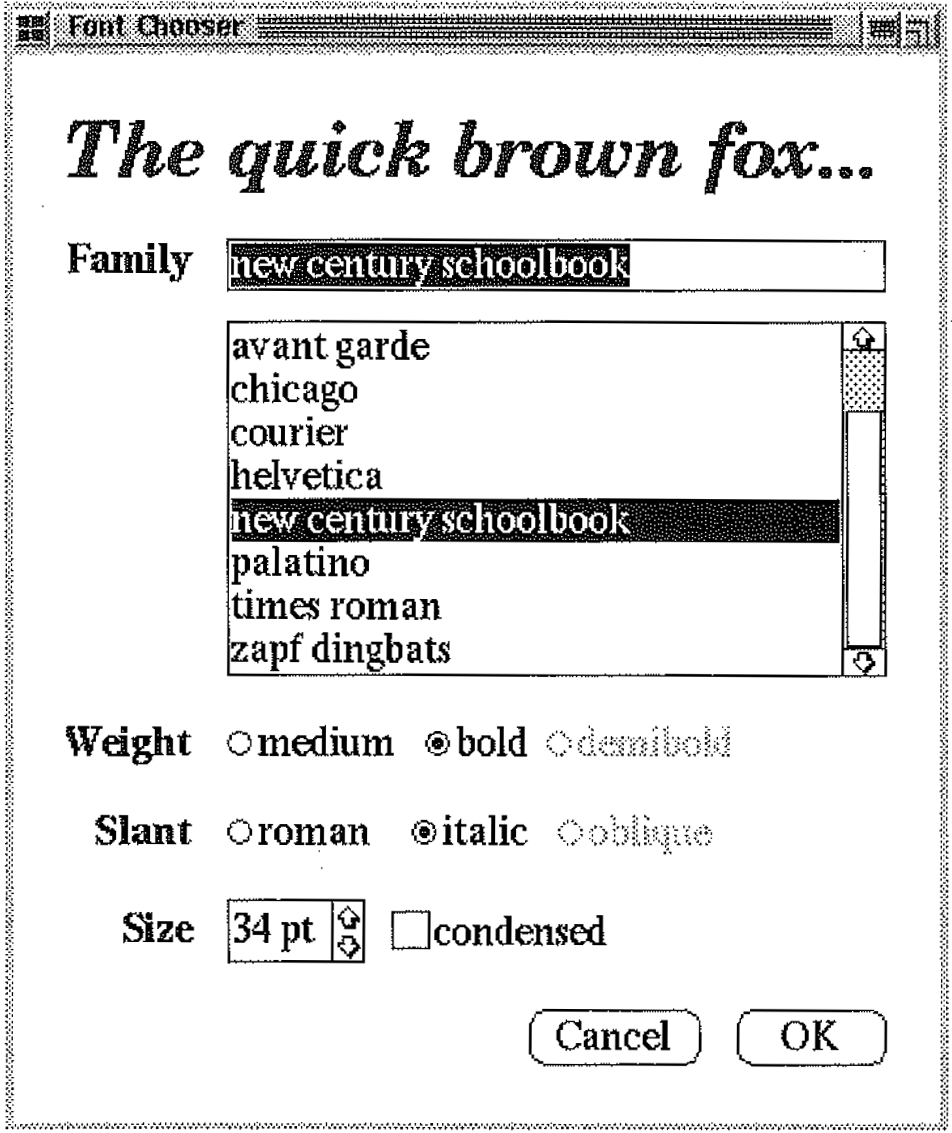 Spinner
Check Box
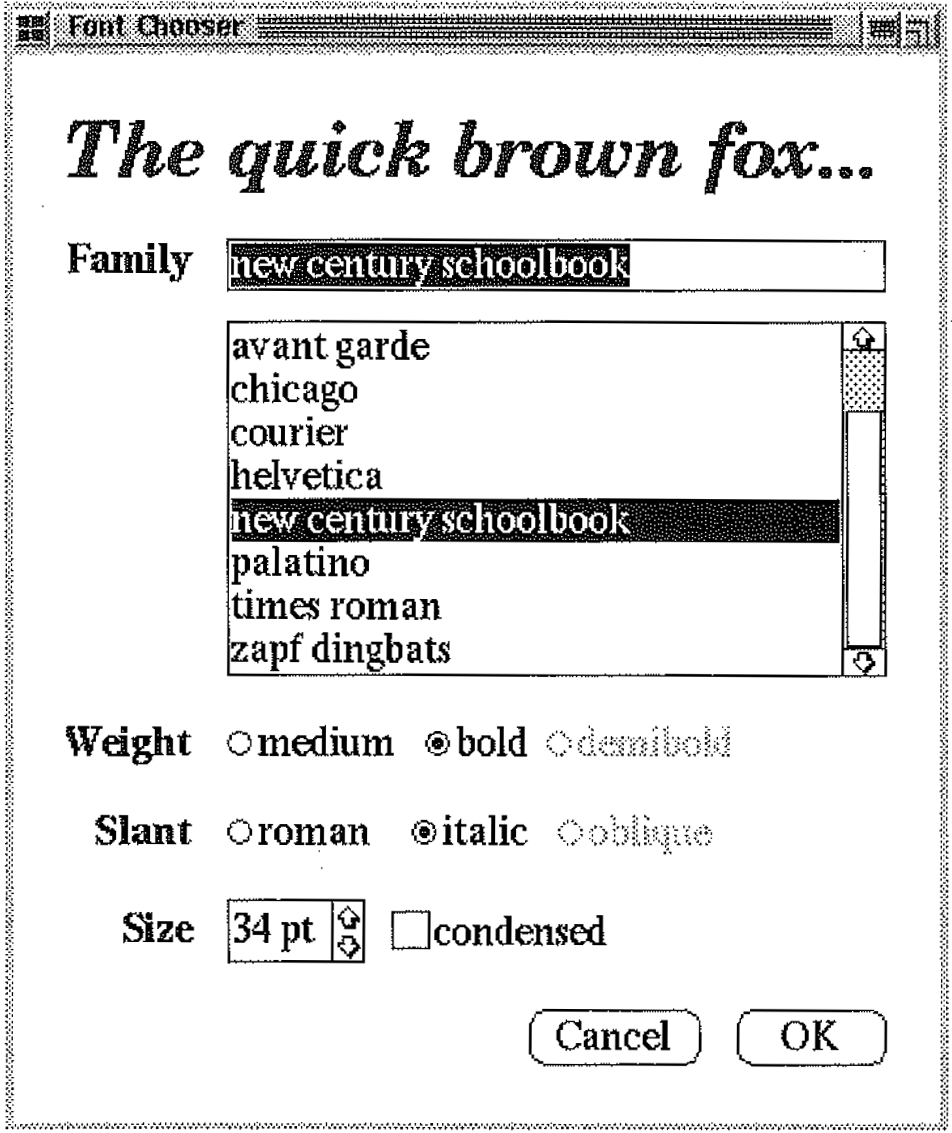 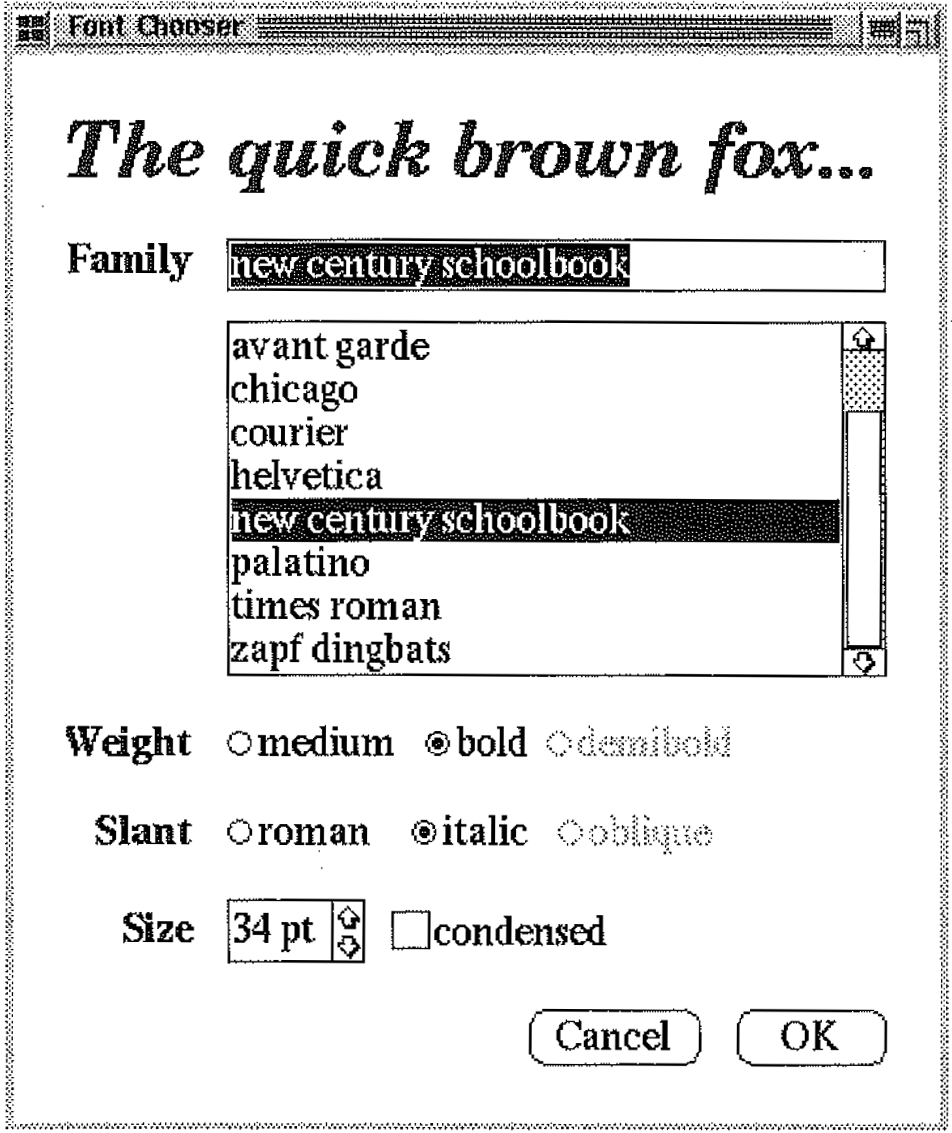 Button
Button
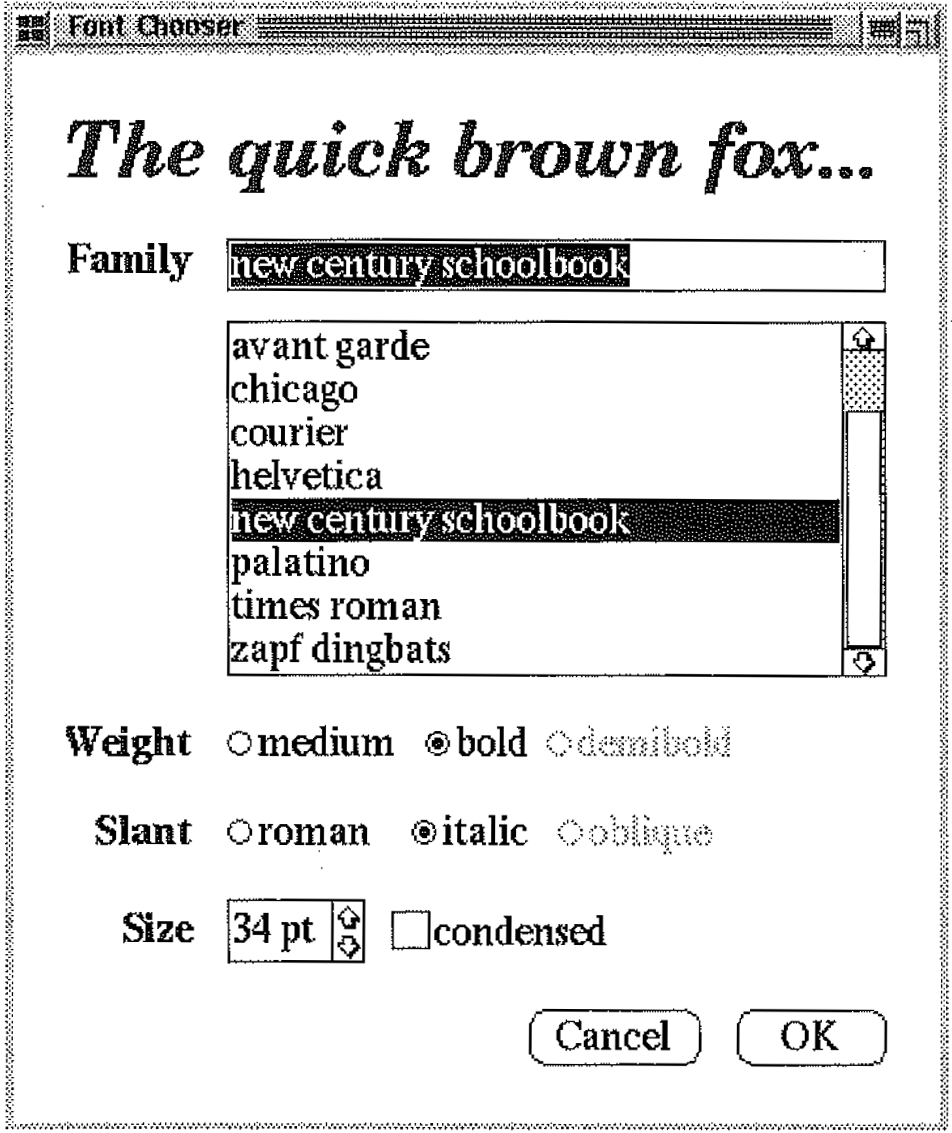 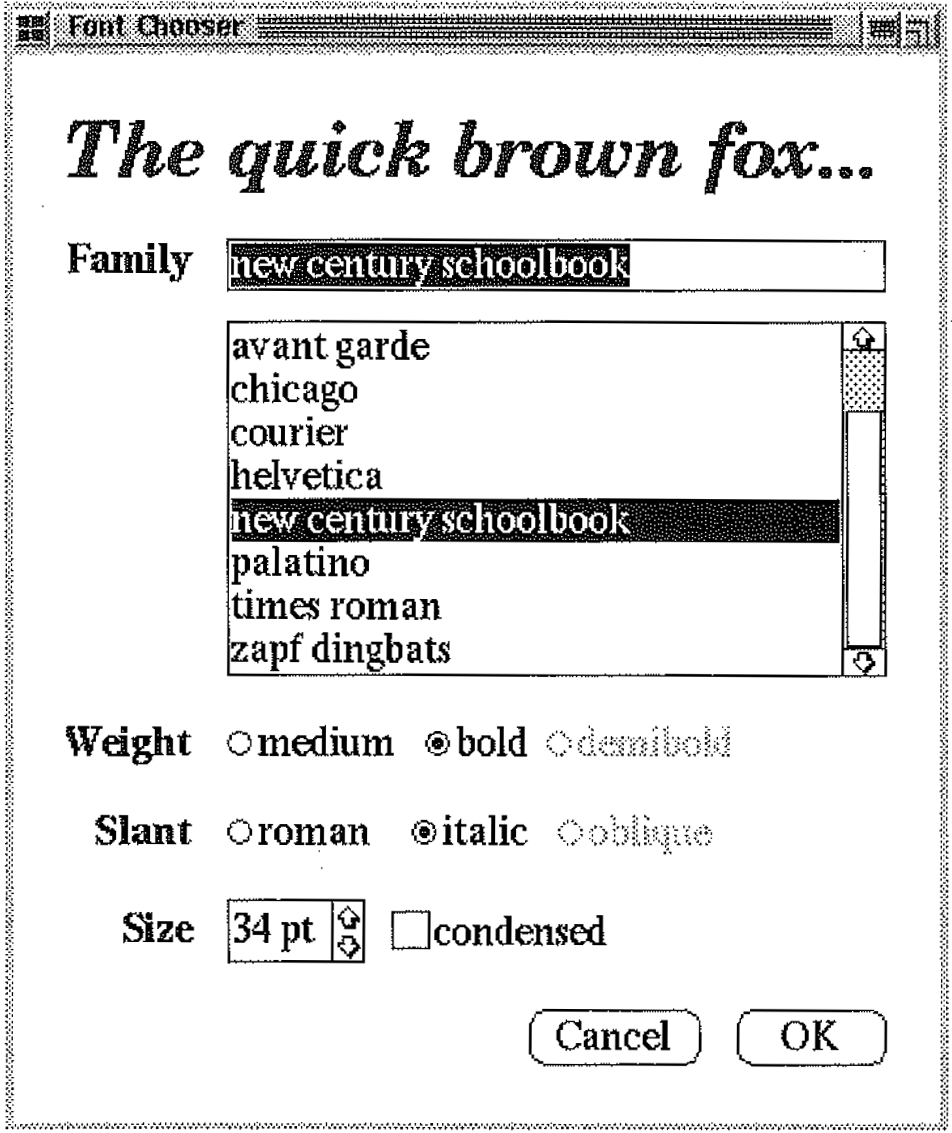 [Speaker Notes: Difficult to understand interaction behavior of widgets.
Code implementing interaction behavior spread across objects, making changes difficult (e.g., easy to miss relevant code).
(Partial) knowledge of this particular collaboration encoded into each object, making it difficult to reuse objects.]
Mediator Pattern Can Help!
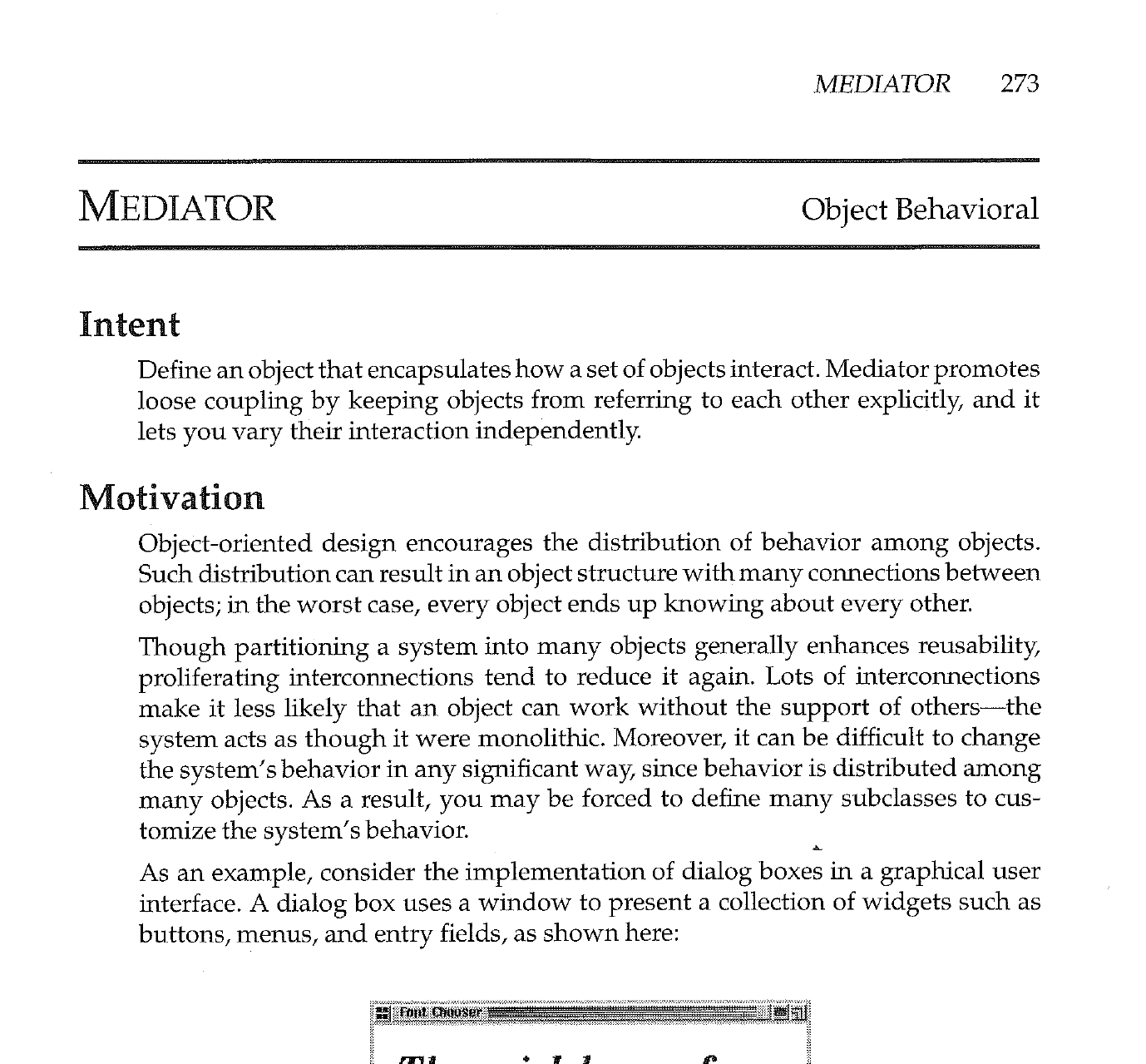 Mediator Structure
Class Diagram
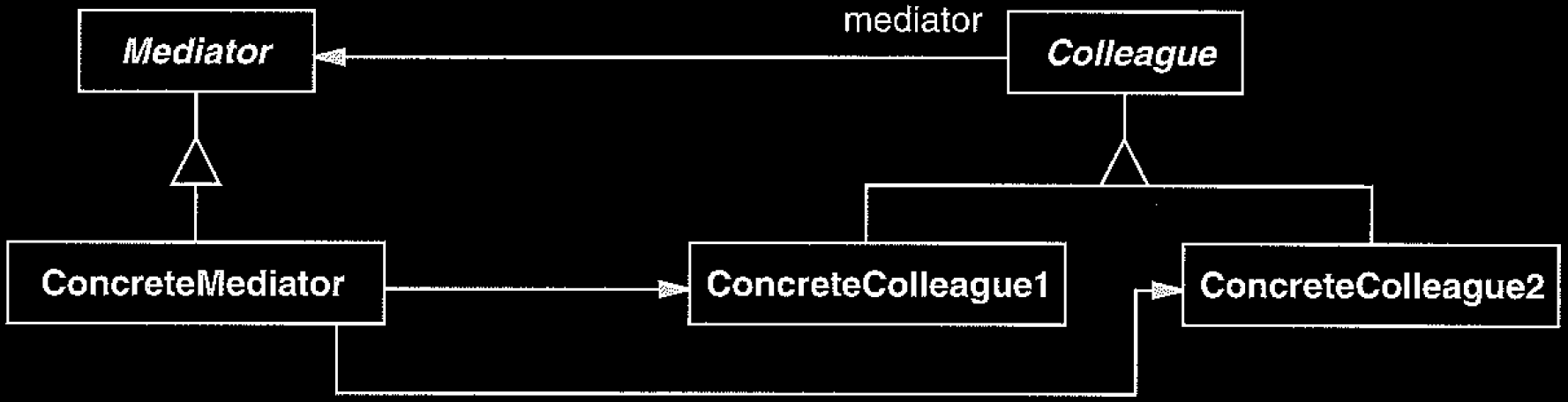 Object Diagram
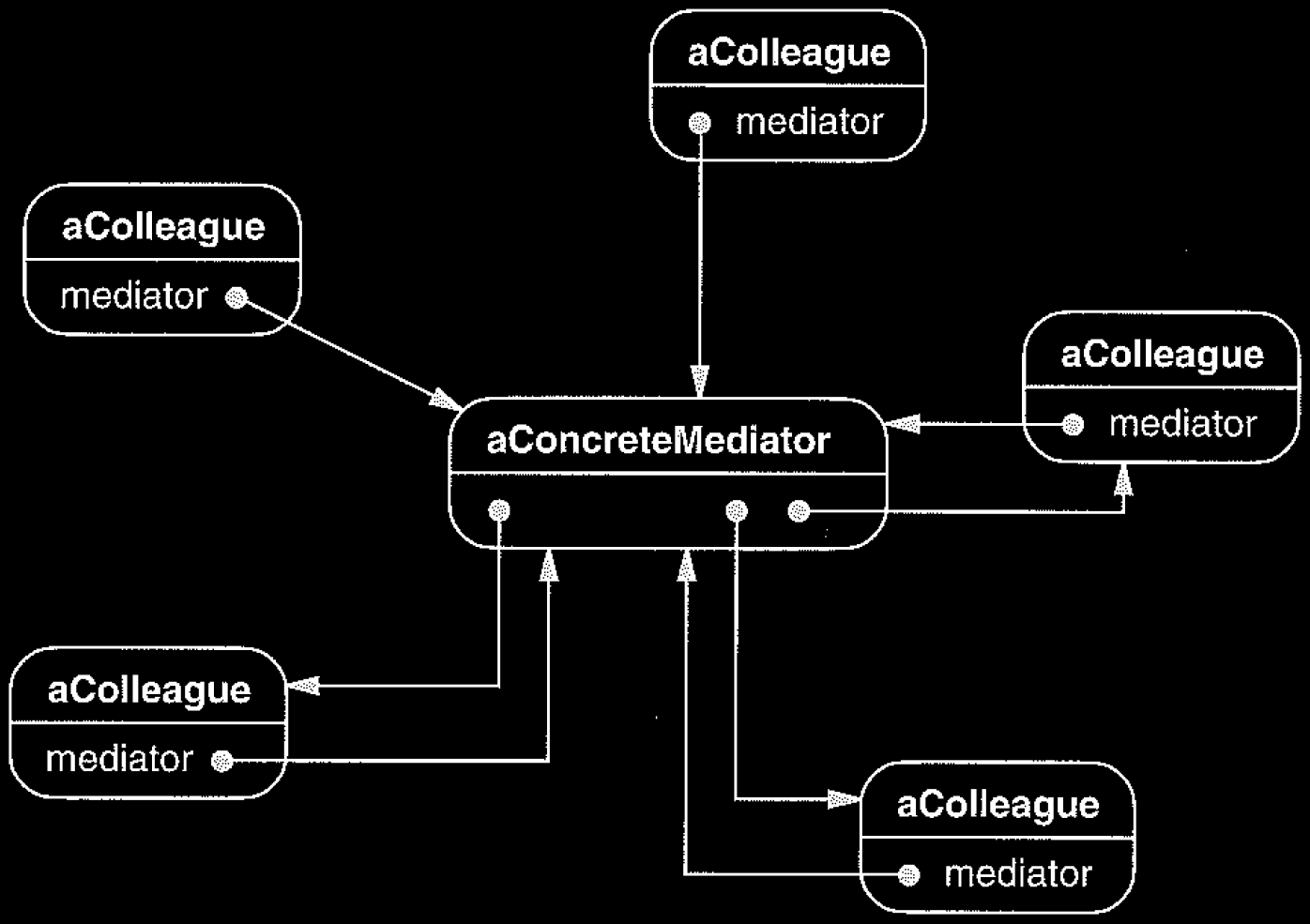 : FontSampleLabel
Applying Mediator to Font Dialog
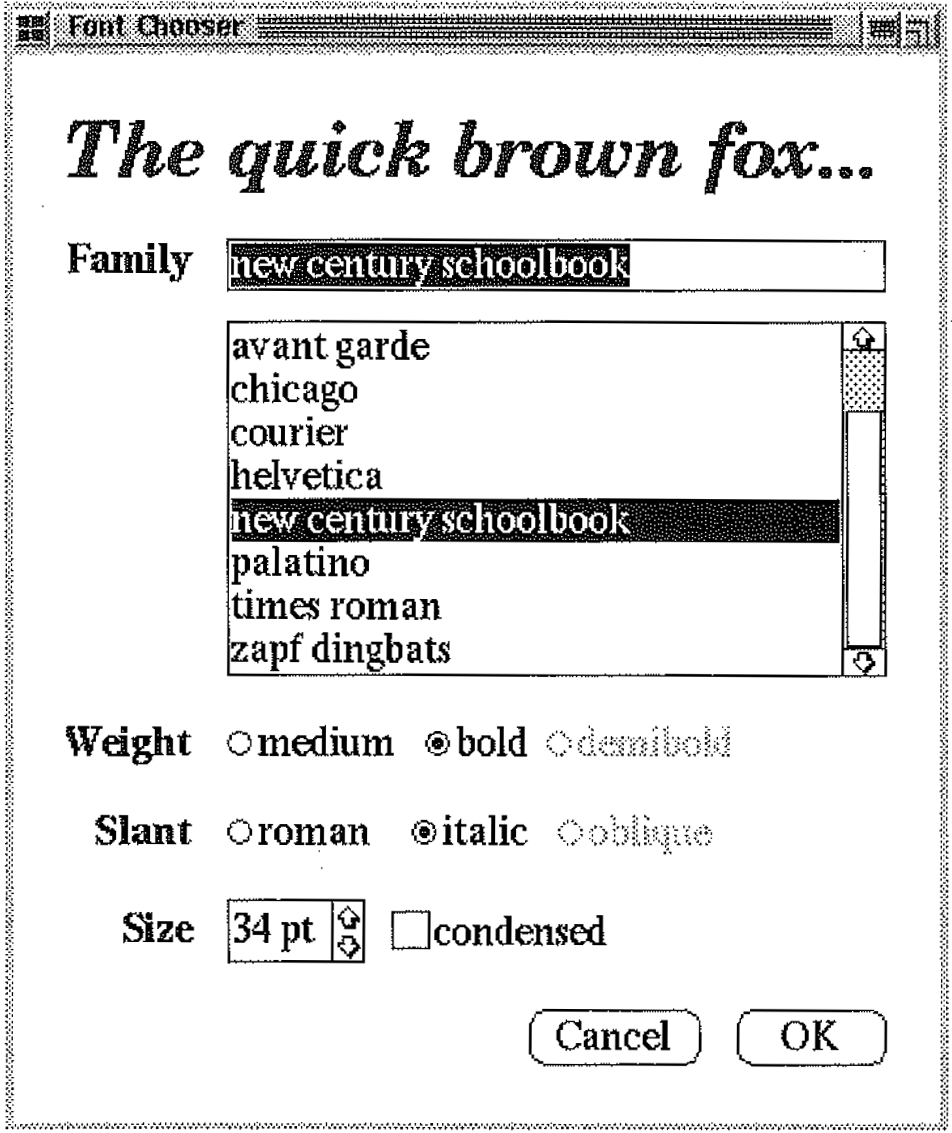 : FontFamilyEntryField
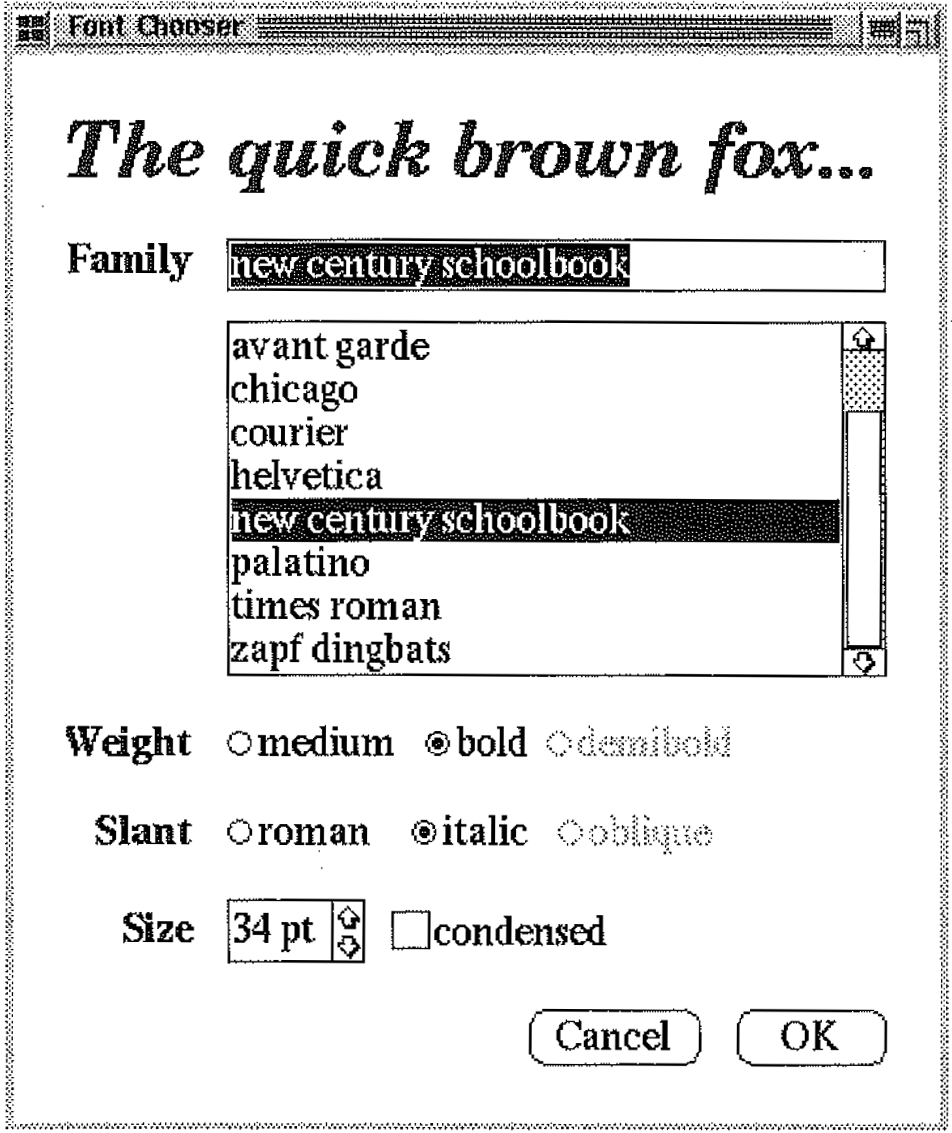 : FontFamilyListBox
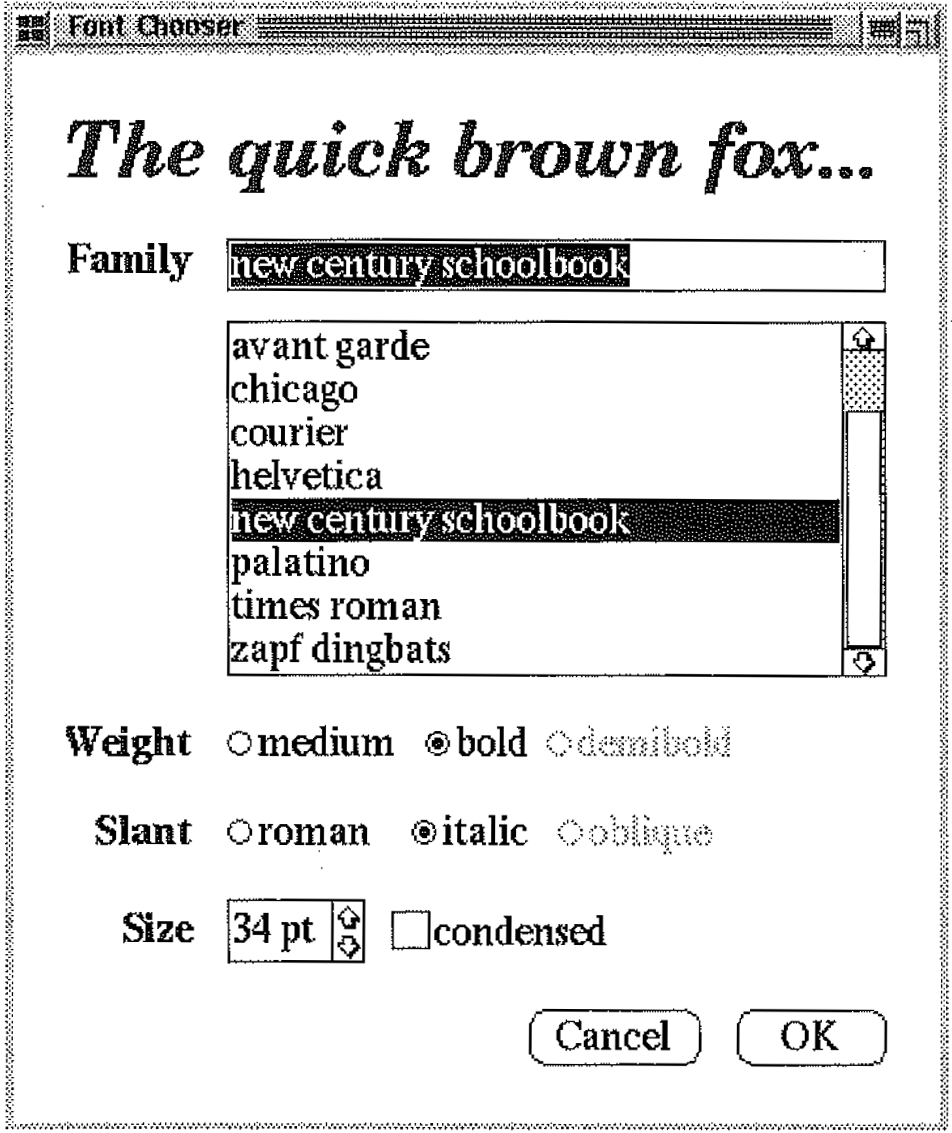 : FontDialogMediator
: FontWeightBulletList
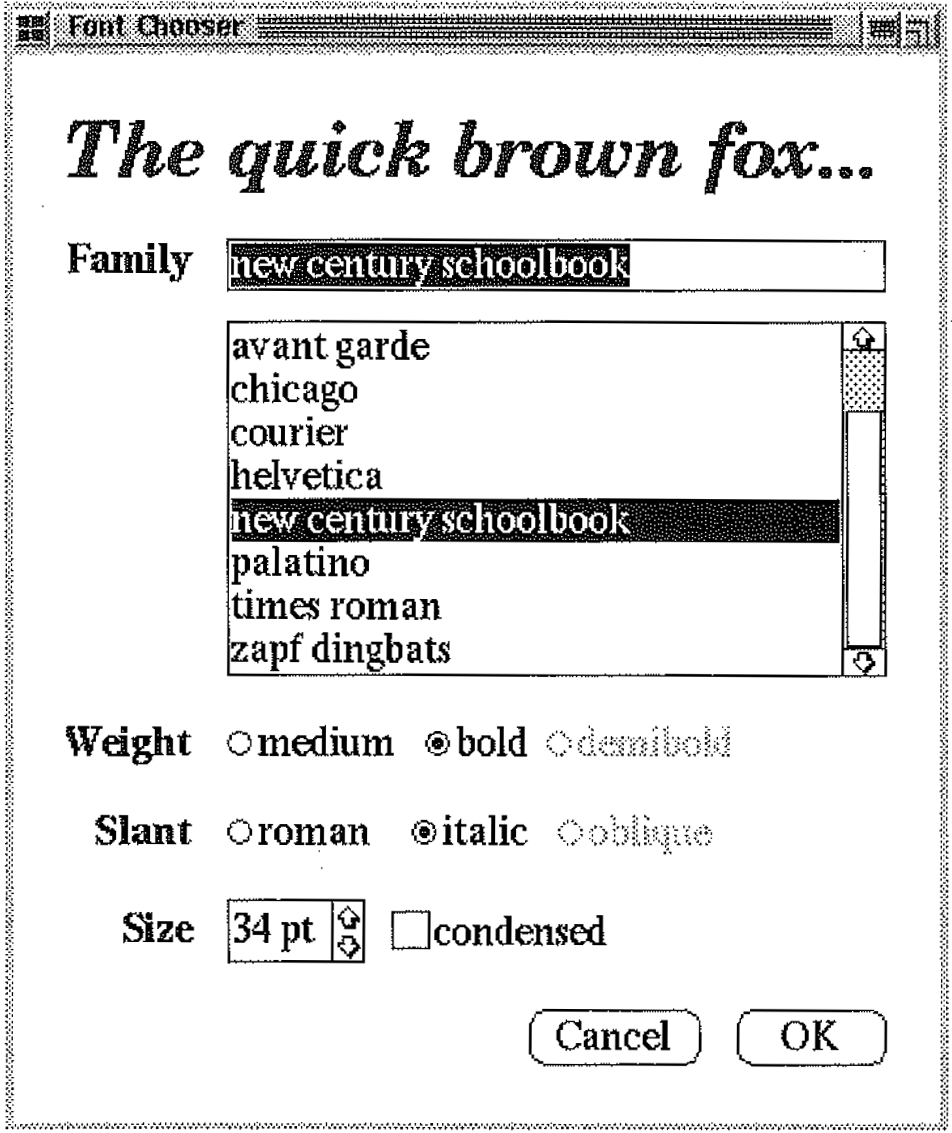 : FontSlantBulletList
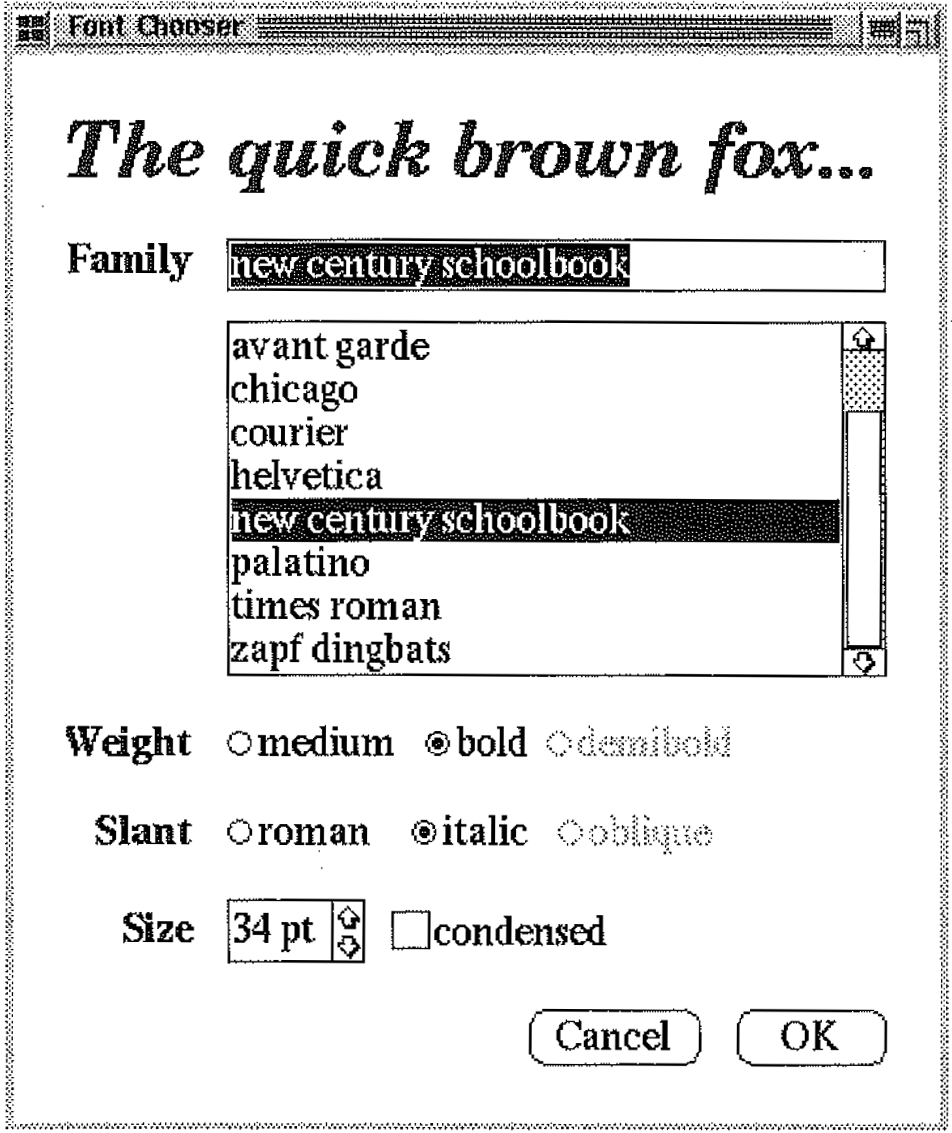 : FontSizeSpinner
: CondesedFontCheckBox
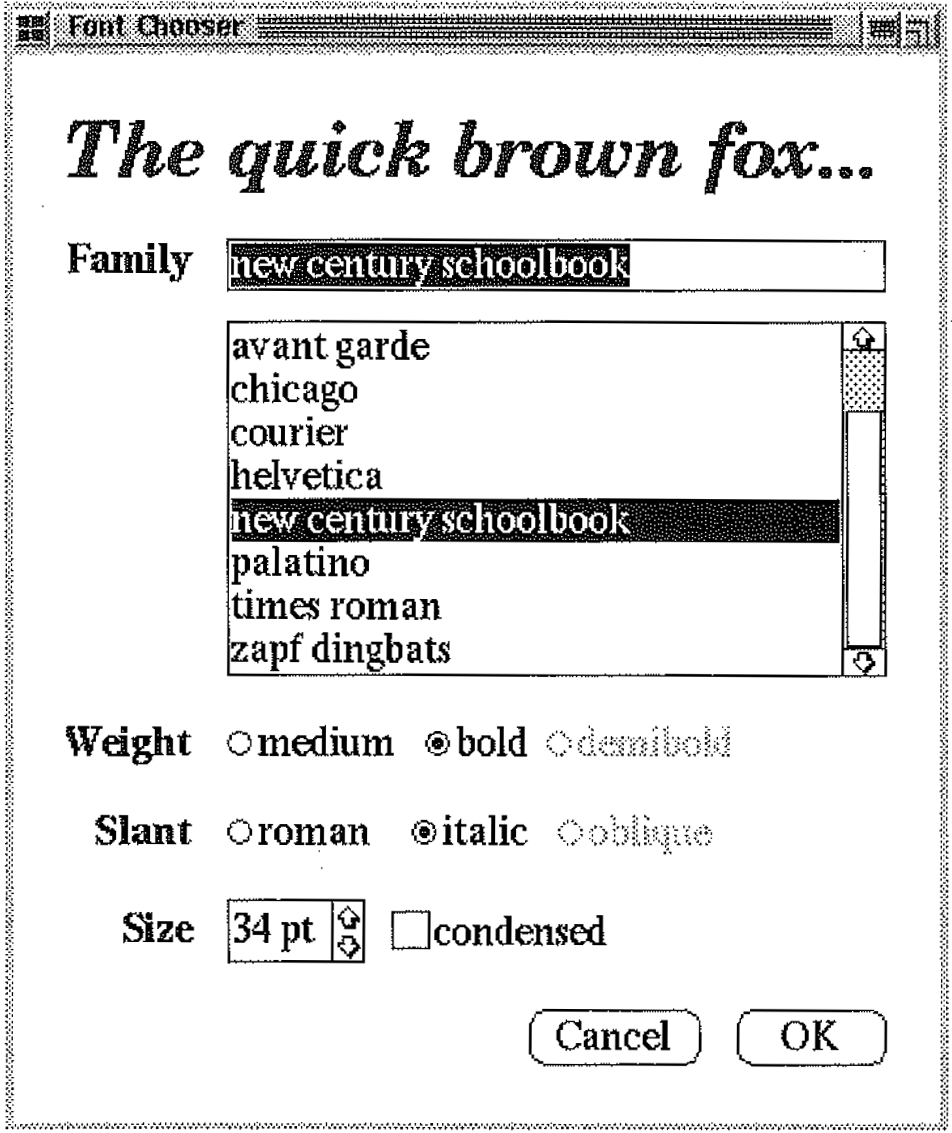 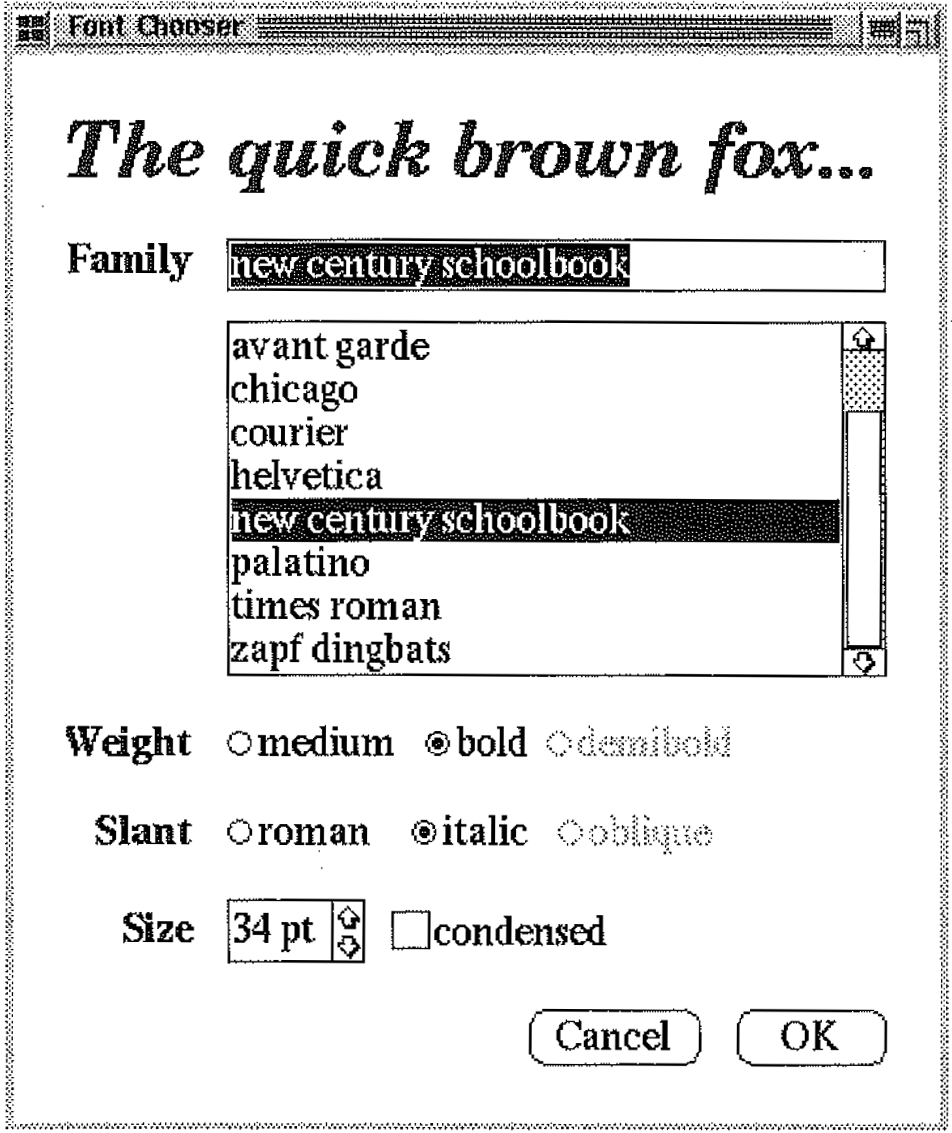 : OkButton
:CancelButton
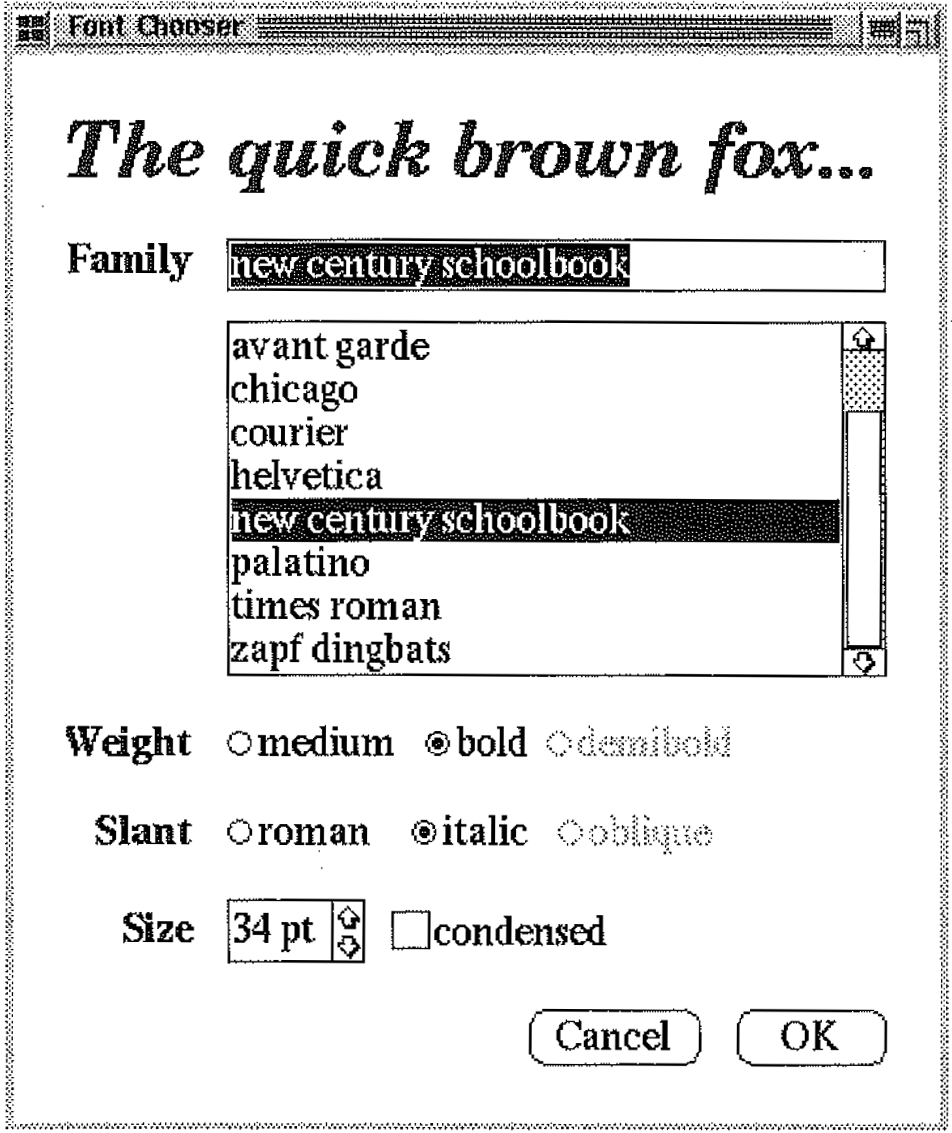 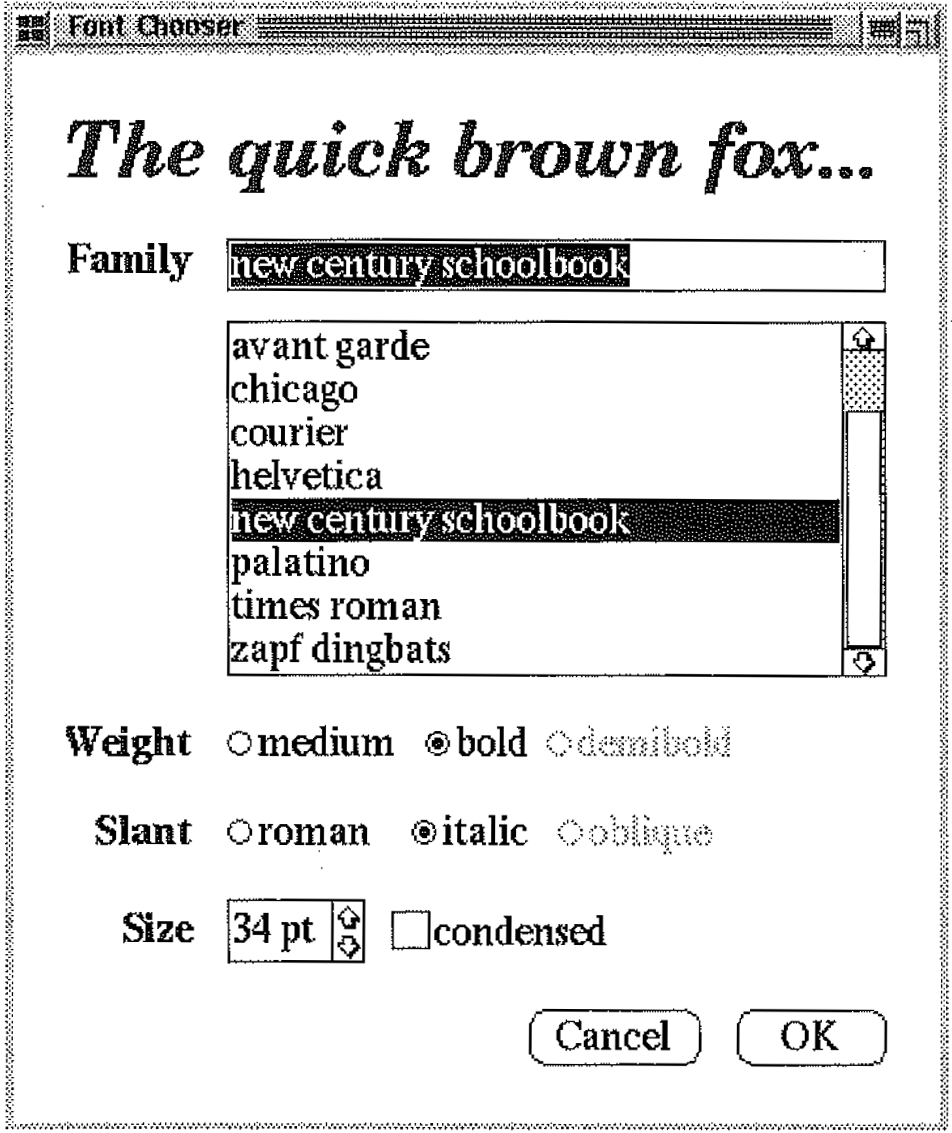 [Speaker Notes: Interaction behavior of widgets now the responsibility of a single class.
Easier to understand and change because interaction behavior code is all in one place.
Reusability is improved because widgets don't need to know about each other – just tell the mediator when they've changed. Thus, widget could also be used with a different mediator that manages a different set of interacting widgets.]
What was the essential problem here?
Label
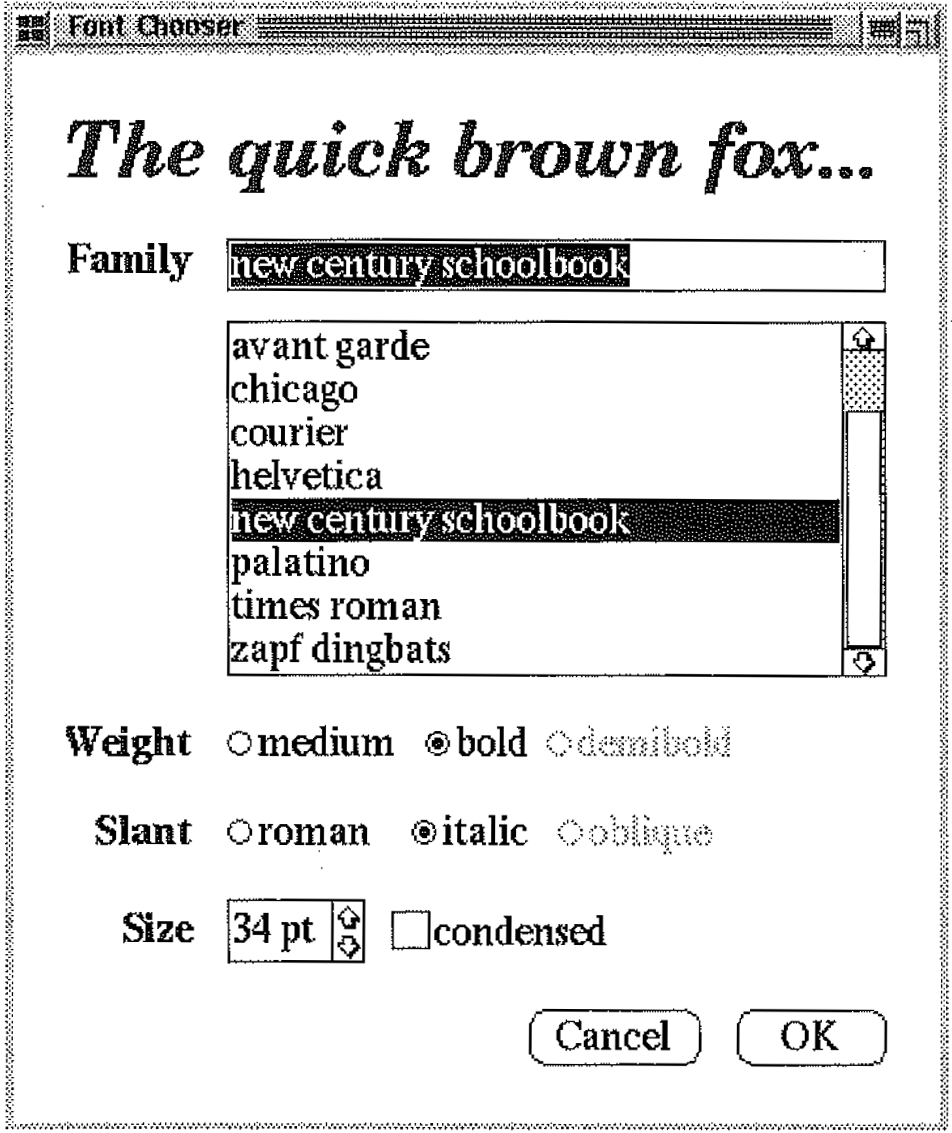 Entry Field
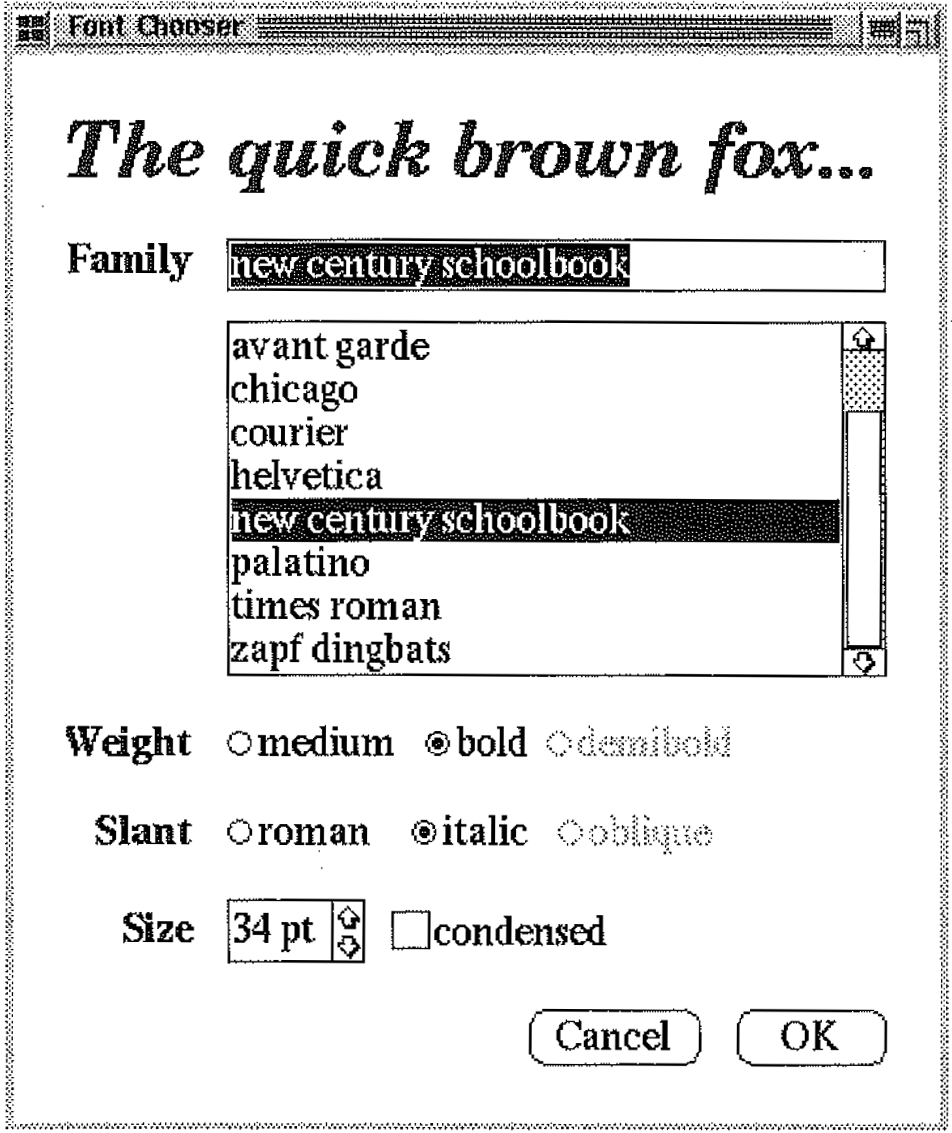 List Box
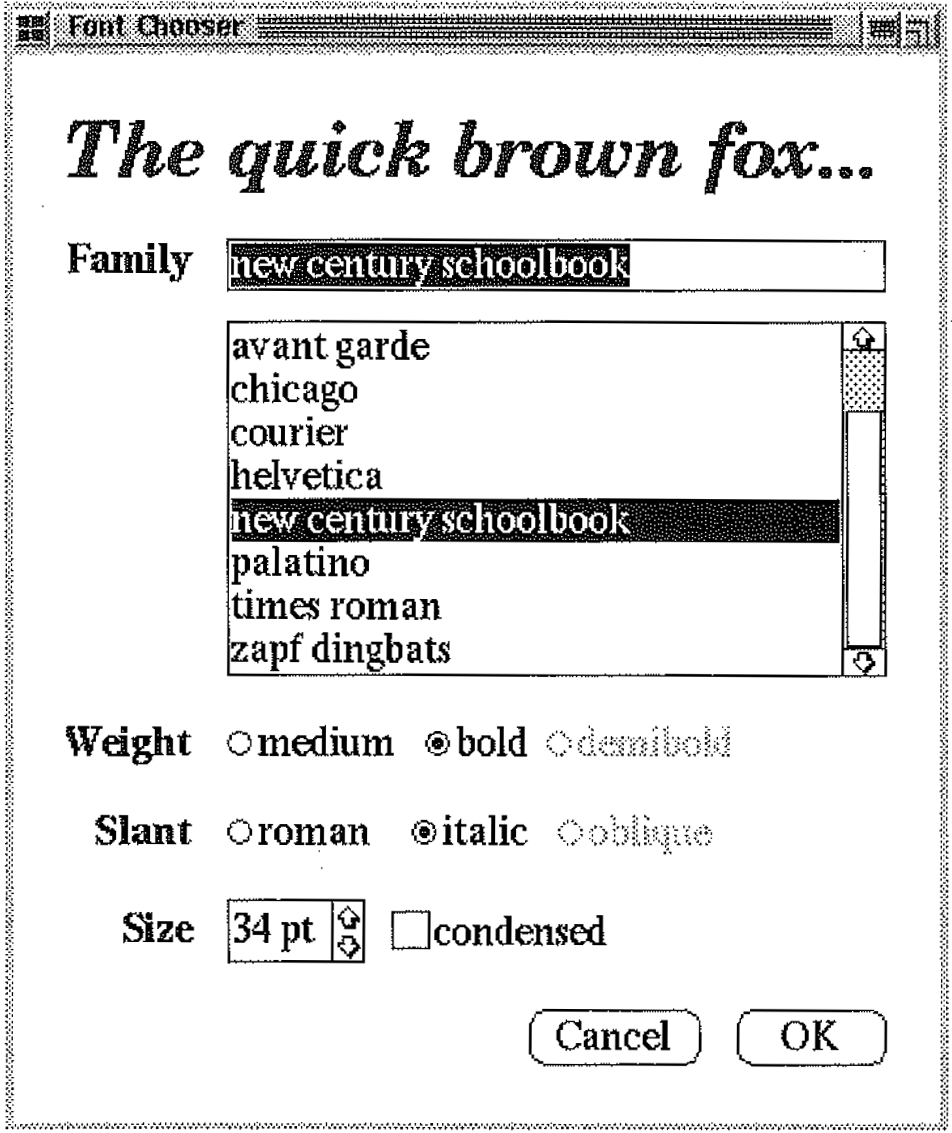 Bullet List
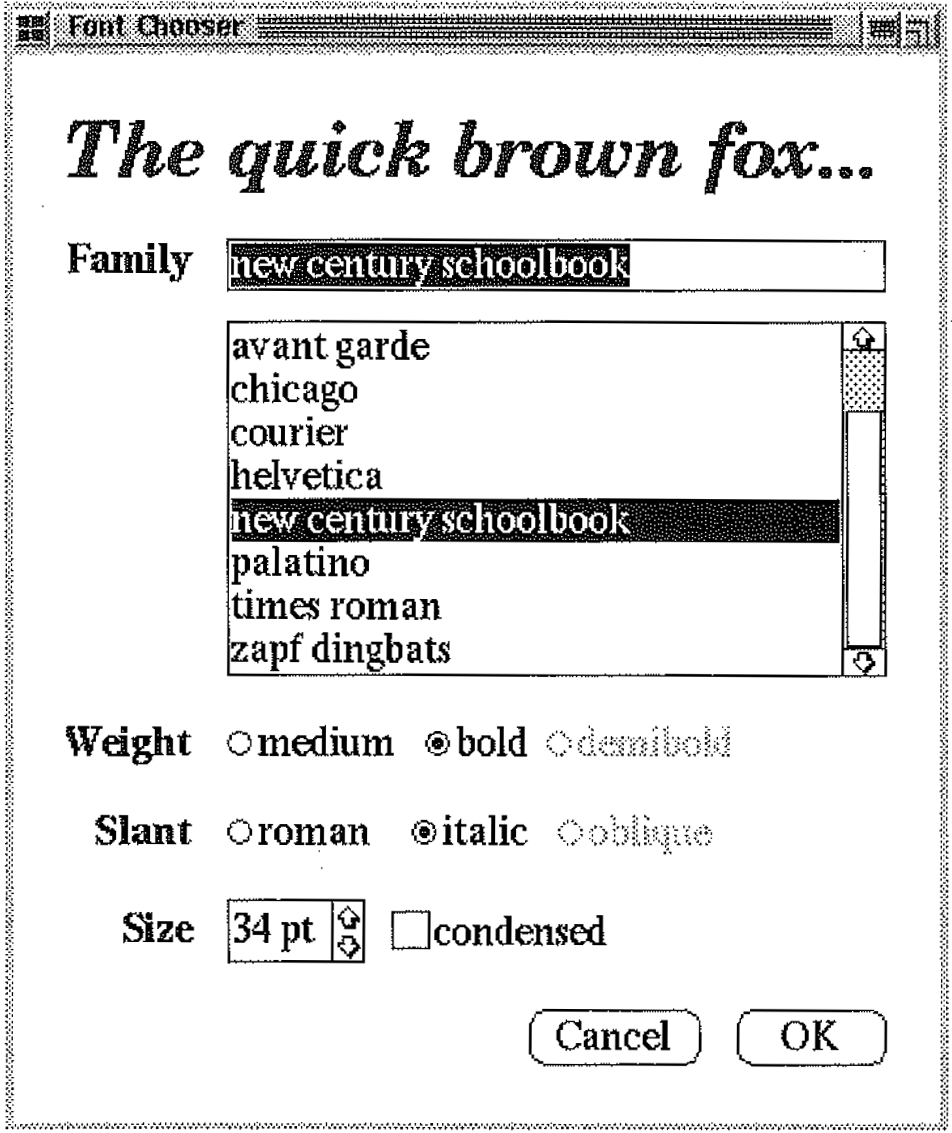 Bullet List
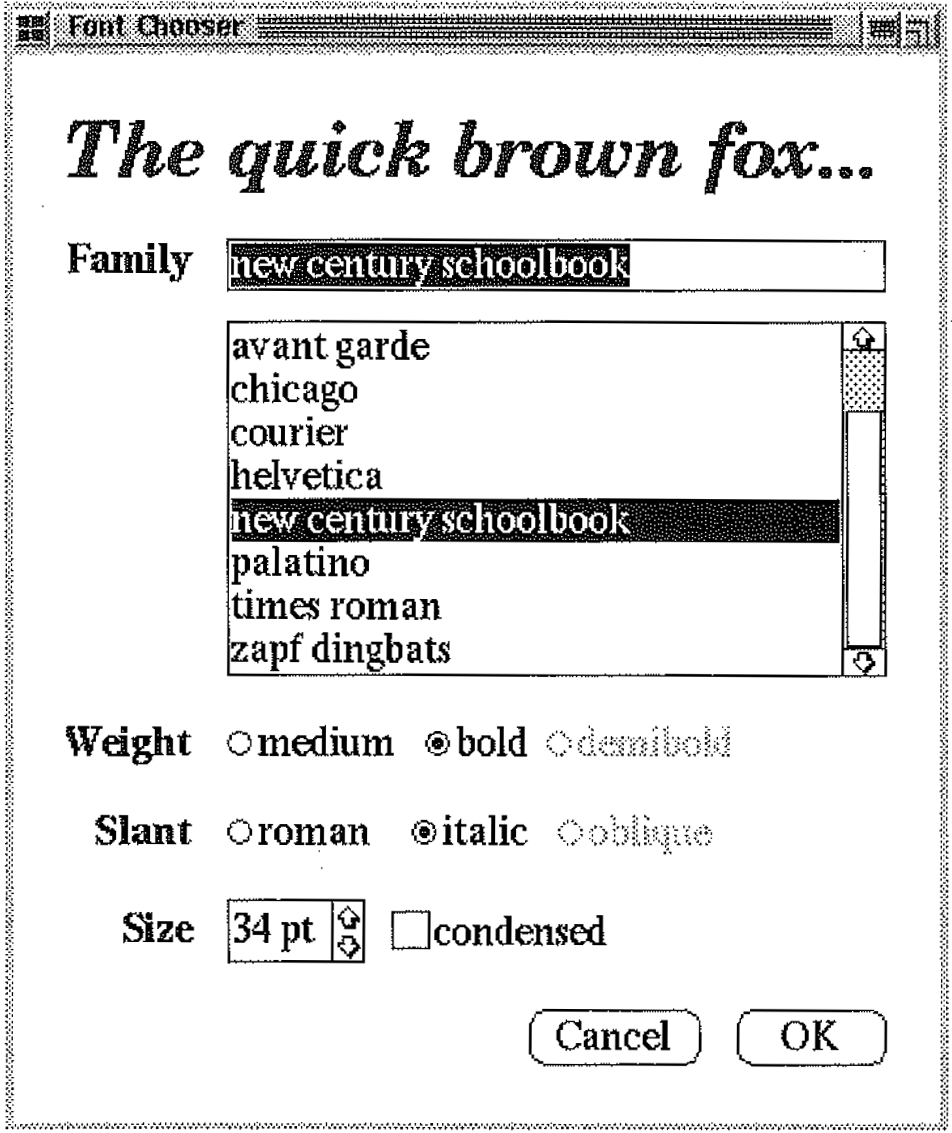 Spinner
Check Box
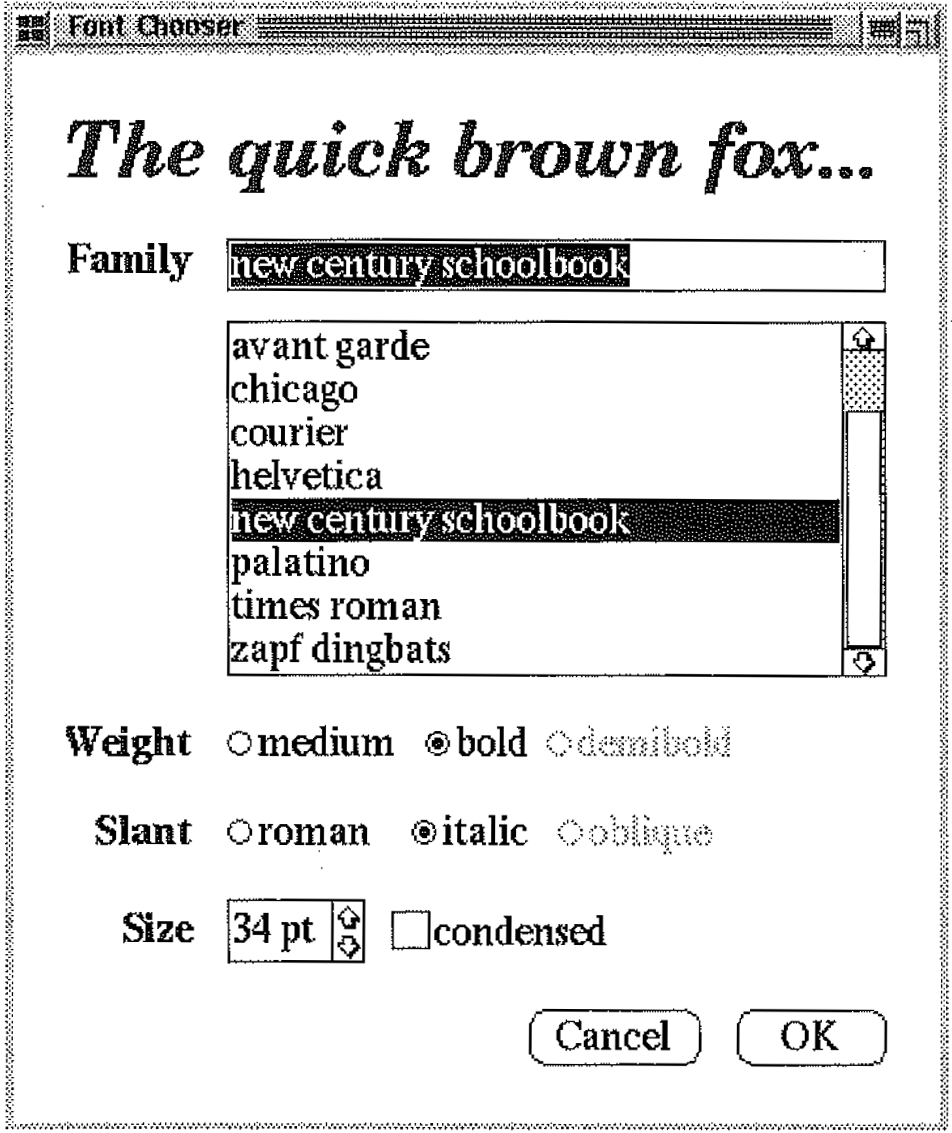 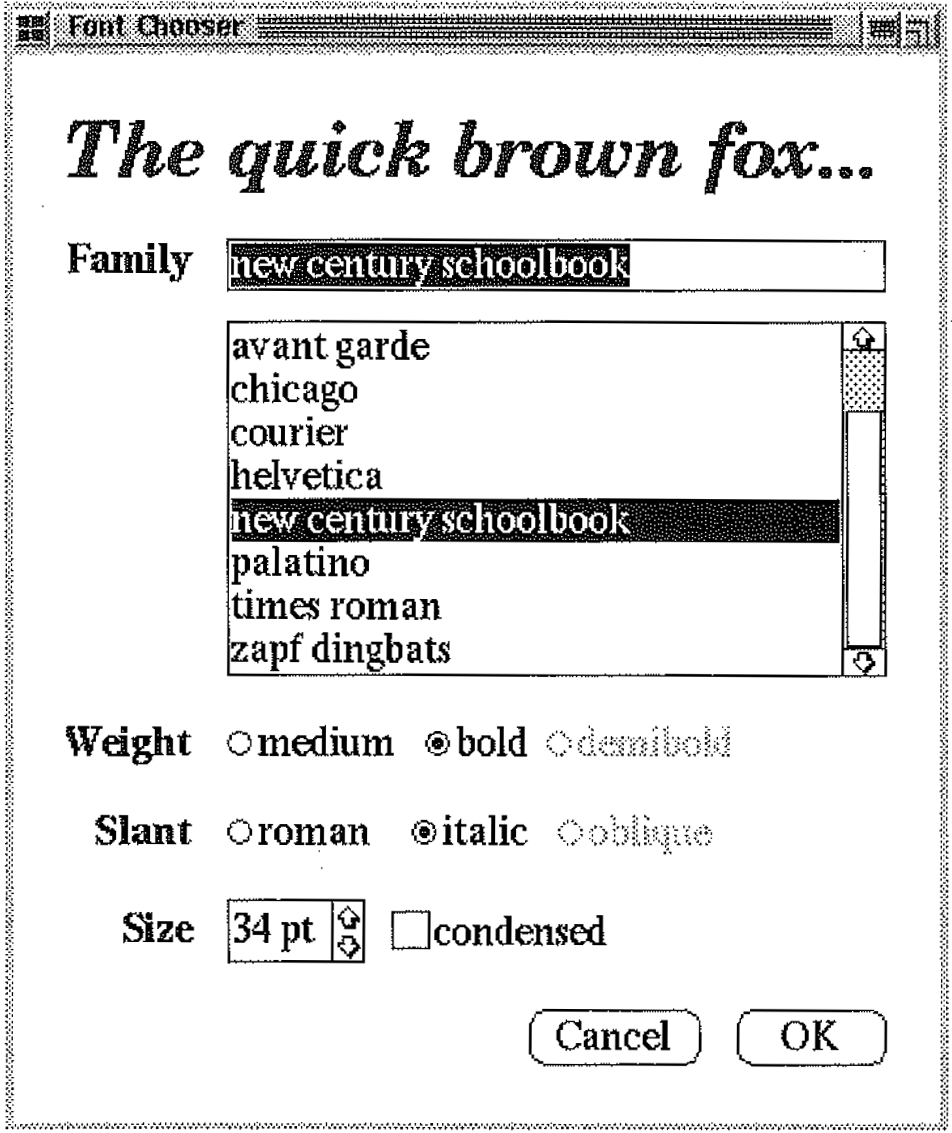 Button
Button
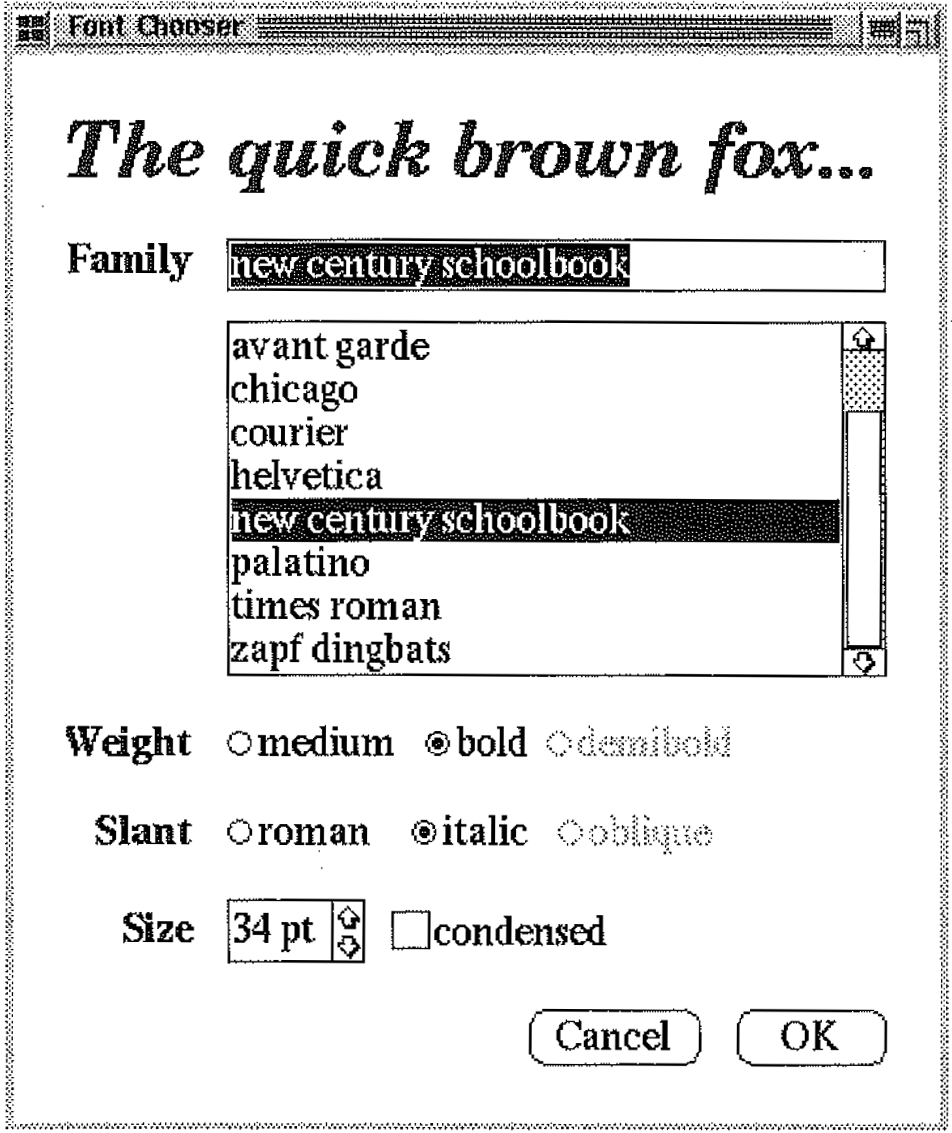 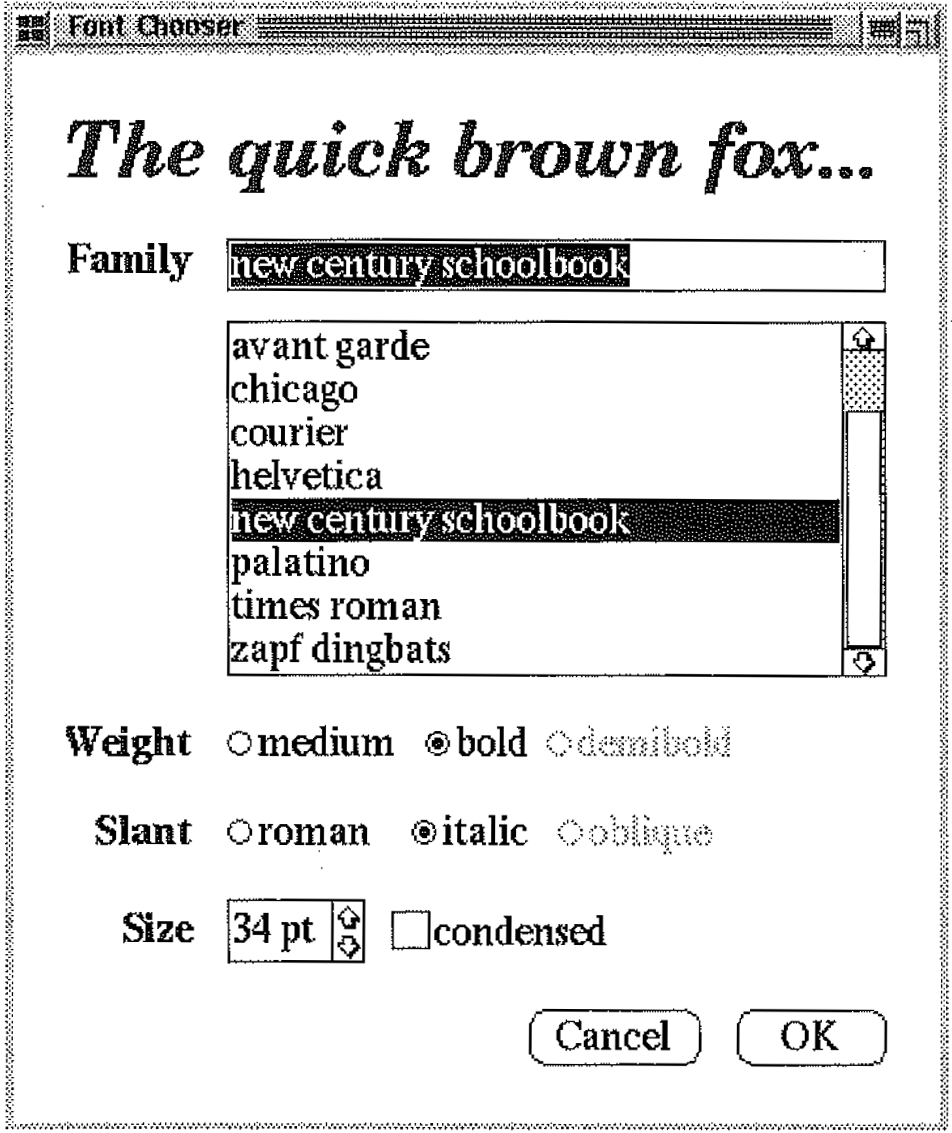 [Speaker Notes: Difficult to understand interaction behavior of widgets.
Code implementing interaction behavior spread across objects, making changes difficult (e.g., easy to miss relevant code).
(Partial) knowledge of this particular collaboration encoded into each object, making it difficult to reuse objects.]
Coupling
Defn: Measure of how strongly one component...
is connected to others
has knowledge of others
depends on others

Compare loosely coupled versus tightly coupled components
Tighter Coupling
Looser Coupling
[Speaker Notes: An object depends on another object if, when one  object changes, the other might be forced  to change in turn.]
Although metrics have been proposed,coupling remains difficult to precisely measureHowever, intuition about coupling isuseful for informing design decisions
Tighter Coupling
Looser Coupling
Common Types of Coupling in Ruby
Class C1 is coupled to class C2 if
C1 has instance variable that refers to C2
C1 invokes methods of C2
C1 method parameter or local variable references C2
C1 is direct or indirect subclass of C2
Caution! Coupling can also occur in less obvious ways(e.g., one component having encoded knowledge of others)
Problems with High Coupling
Given class C1 highly coupled to class C2 :
Changes in C2 may force changes in C1
Harder to understand C1 in isolation
Harder to reuse C1 because of dependencies on C2
Coupling Explains Benefits of Mediator
Looser Coupling
Tighter Coupling
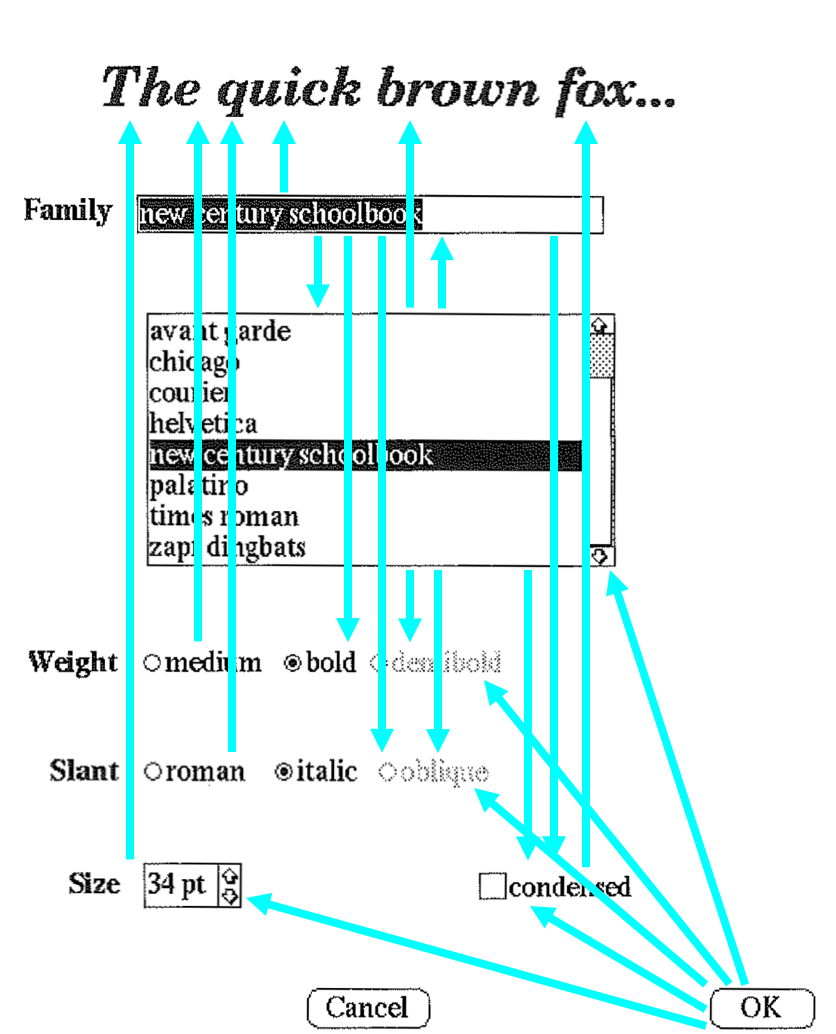 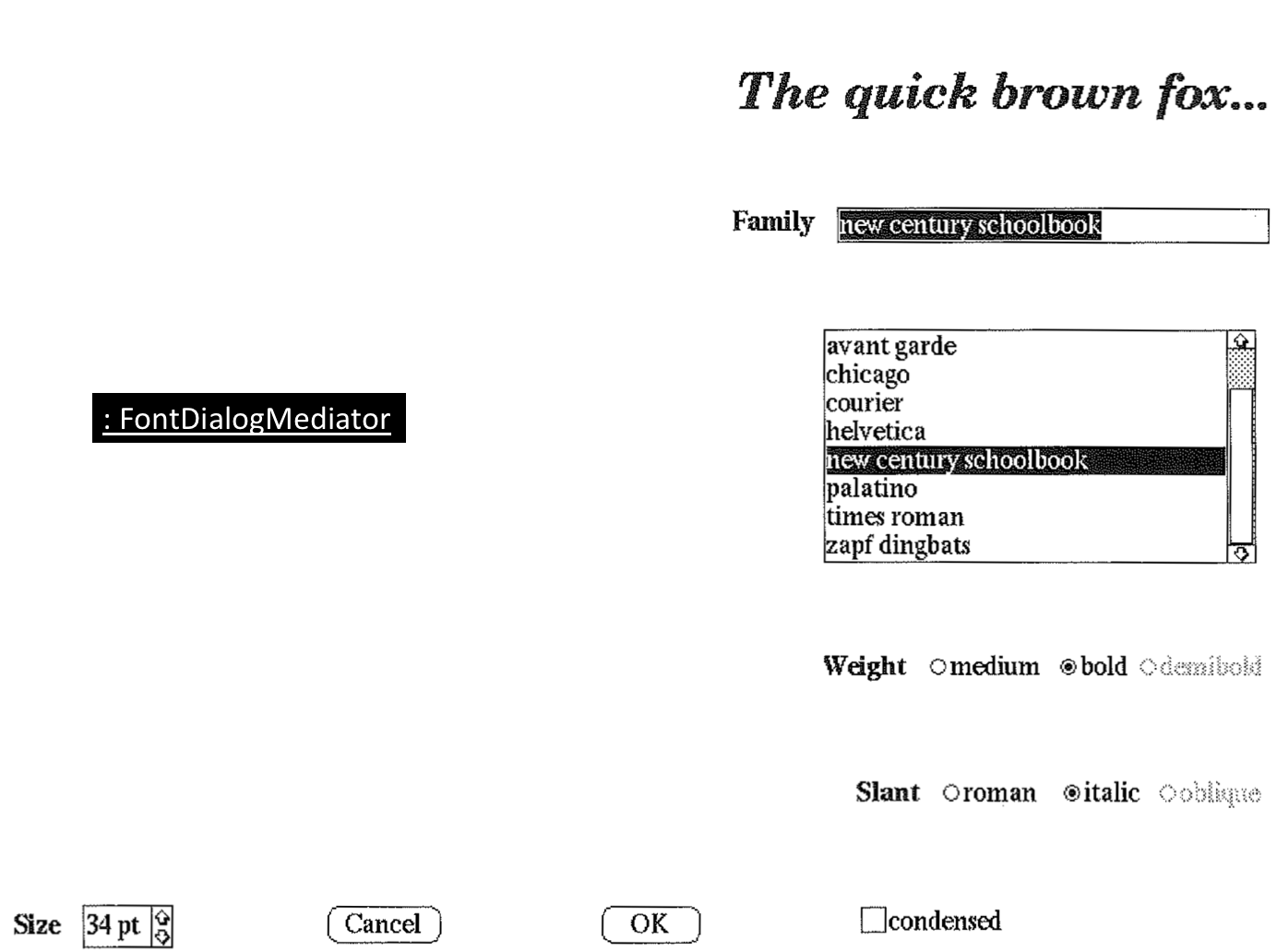 How Does Mediator Do It?Indirection
To decouple two components, assign responsibility to an intermediate component to mediate between the two
Intermediary creates indirection
Summary
Mediator Pattern
Coupling
Indirection
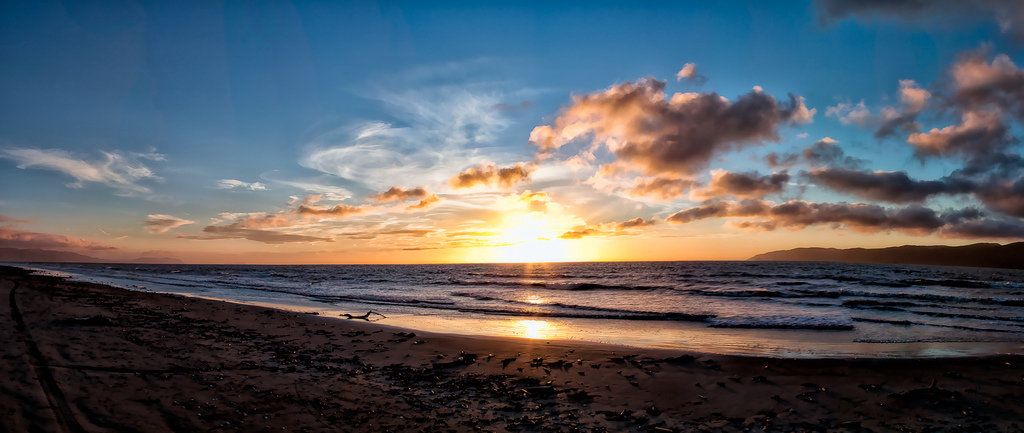 http://flic.kr/p/aCLor3